EMÉSZTŐRENDSZER SZÖVETTANA
HEINZLMANN ANDREA
ÁLLATORVOSTUDOMÁNYI EGYETEM
ANATÓMIA és SZÖVETTANI TANSZÉK
2018
AZ EMÉSZTŐRENDSZER RÉSZEI
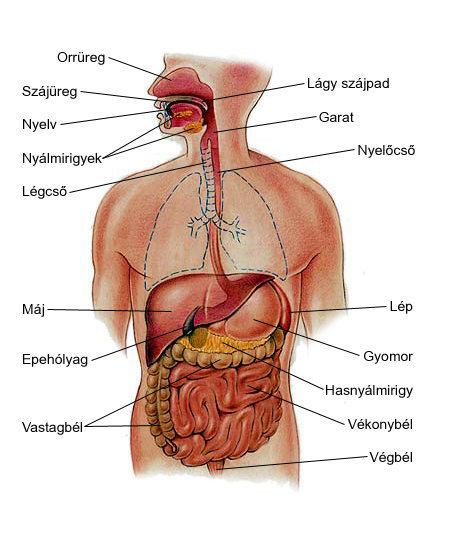 SZÁJÜREG (CAVUM ORIS)
NYELŐCSŐ (ÖSOPHAGUS)
GYOMOR (GASTER, VENTRICULUS)
VÉKONYBÉL
VASTAGBÉL
VÉGBÉL (RECTUS)
ANUS

MÁJ (HEPAR)
HASNYÁLMIRIGY (PANCREAS)
SZÁJÜREG (CAVITAS ORIS)
emésztő traktus bejárata
nyálkahártyával bélelt térség
nagy nyálmirigyek kivezető csövei nyílnak ide
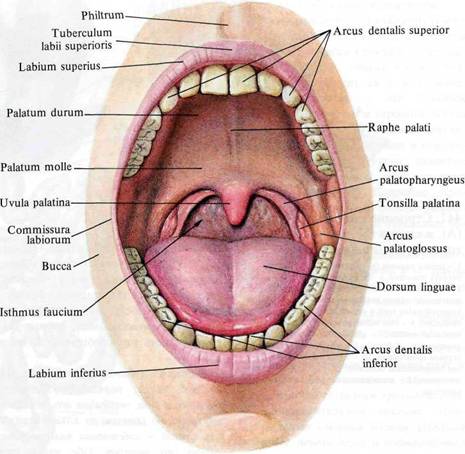 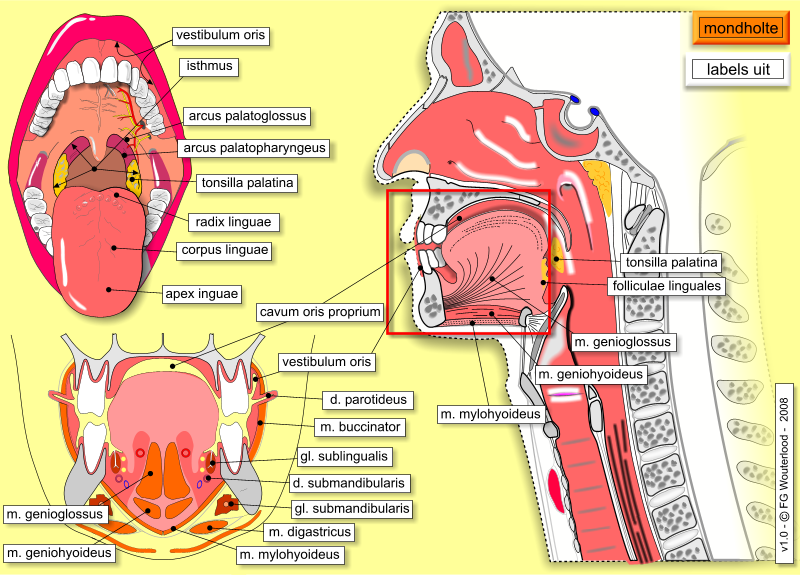 SZÁJÜREG (CAVITAS ORIS)
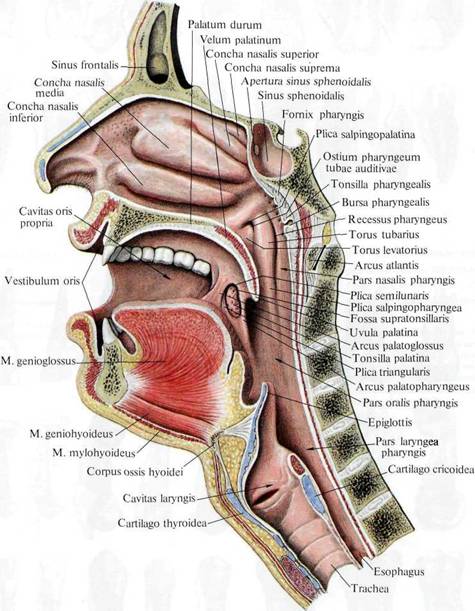 részei:
VESTIBULUM ORIS – szájüreg „előcsarnoka”
CAVITAS ORIS PROPRIA – maga a szájüreg
ISTHMUS FAUCIUM – torokszoros
                                          - garatba (pharynx) megy át
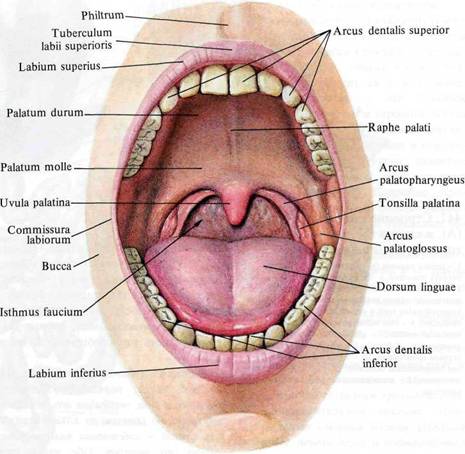 VESTIBULUM ORIS
határolják:
ajkak
pofa
fogak
processi alveolares (nyálkahártyával fedett)
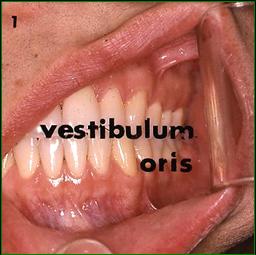 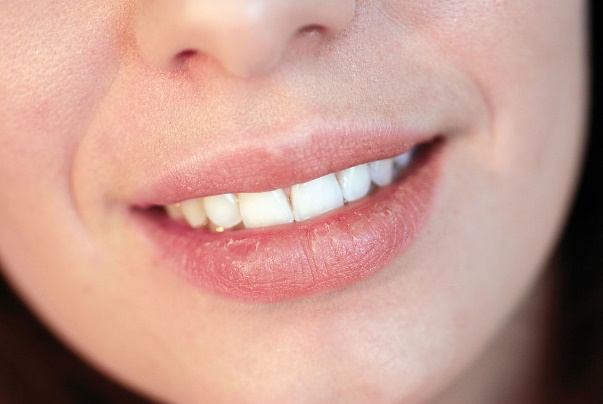 AJKAK (LABIA)
M. orbicularis oris
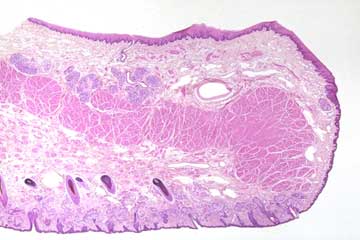 izmos alapja - m. orbicularis oris
1. PARS CUTANEA – külső rész- többrétegű elszarusodó laphám

AJAKPÍR (RUBOR LABII)
átmenet a nyálkahártya és a bőr között
PIGMENTSEJTEK hiányoznak
KÖTŐSZÖVETI PAPILLÁKBAN GAZDAG – KAPILLÁRISBAN GAZDAG
áttűnik a sok kapilláris – AJAKPÍR
FOLLIKULUSOK, IZZADSÁGMIRIGYEK HIÁNYOZNAK
gyengén elszarusodó
 
3. PARS MUCOSA – el nem szarusodó laphám
submucosa – glandulae labiales
Pars
mucosa
Pars 
cutanea
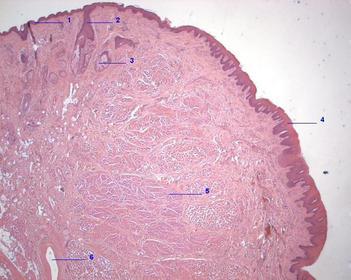 Ajak
1 Pars mucosa2 Follikulus3 Faggyúmirigy4 Rubor labii5 Musculus orbicularis oris6 Arteria labialis ága
Tela 
subcutanea
Epidermis
Glandulae labiales
Dermis
POFA
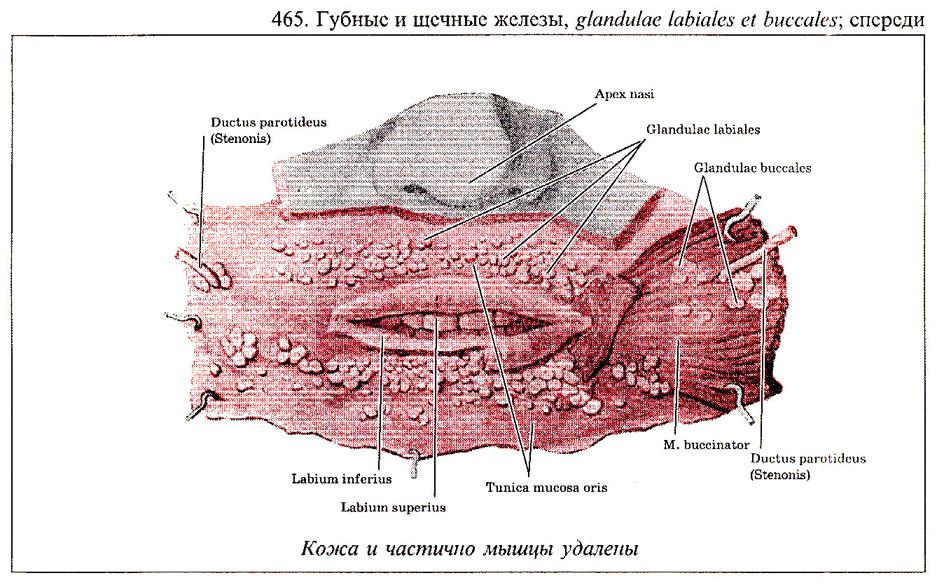 1. cutis – faggyú – izzadság mirigyek
2. subcutis – faggyú – izzadság mirigyek
3. izmos alapja - m. buccinator 
4. nyálkahártya:
el nem szarusodó laphám
5. submucosa – glandulae buccales (kevert nyálmirigyek)
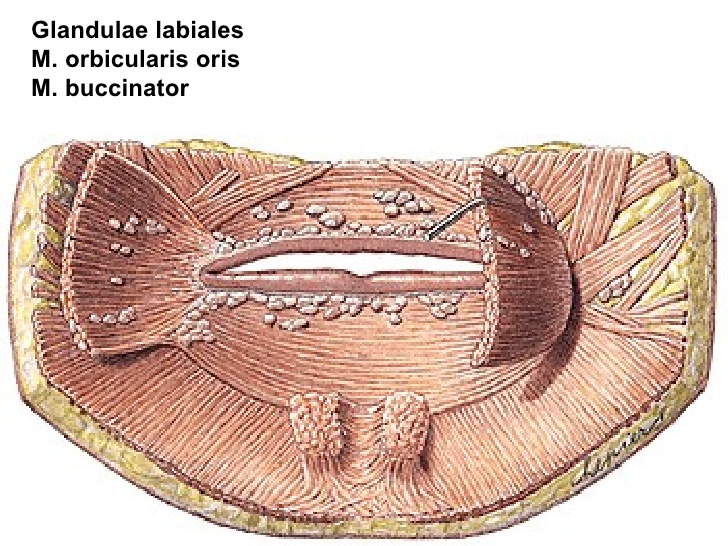 GINGIVA (FOGÍNY)
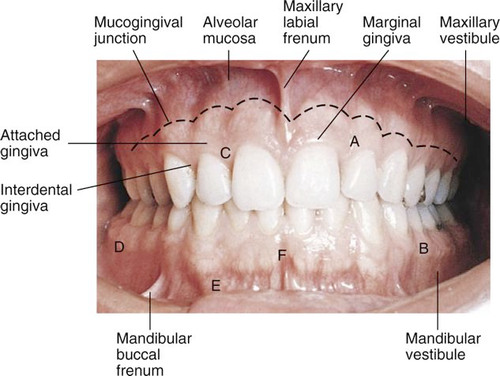 többrétegű el nem szarusodó laphám, orális oldala elszarusodó
mély kötőszöveti papillák
lamina propria – mandibula és a maxilla periostheumával összenőtt




                                 GINGIVA
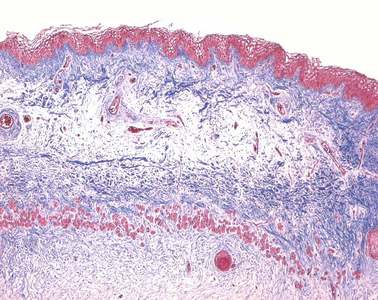 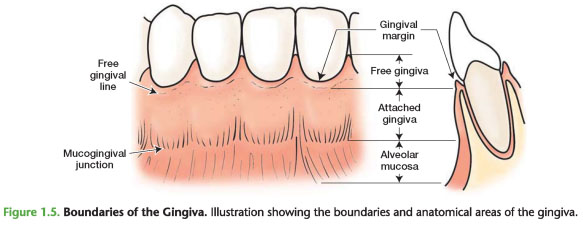 GINGIVA
SZÁJÜREG NYÁLKAHÁRTYÁJA
lamina epithelialis
többrétegű el nem szarusodó laphám
melanocyta
dendritikus, Langerhans sejtek
Merkel – féle sejtek

lamina propria
lymphocyta
makrofág
idegvégződések
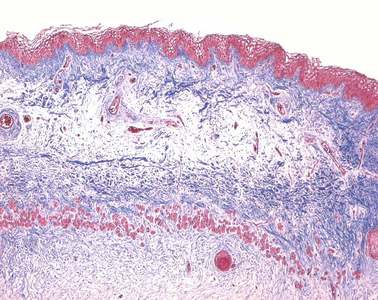 NYELV (LINGUA)
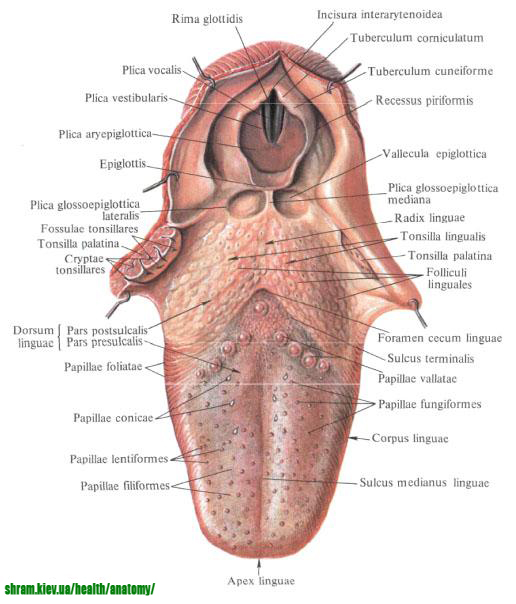 TUNICA MUCOSA:
lamina epithelialis: többrétegű el nem szarusodó laphám
lamina propria: laza rostos kötőszövet
NYELVHÁTON: lamina propria kitüremkedései a PAPILLÁK

TUNICA SUBMUCOSA:
nyelvháton és a nyelv csúcsán kollagén rostokban gazdag, ínszerű lemezt alkot – APONEUROSIS LINGUAE
lamina propriával összefügg

TUNICA MUSCULARIS:
harántcsíkolt izom
3D hálózat
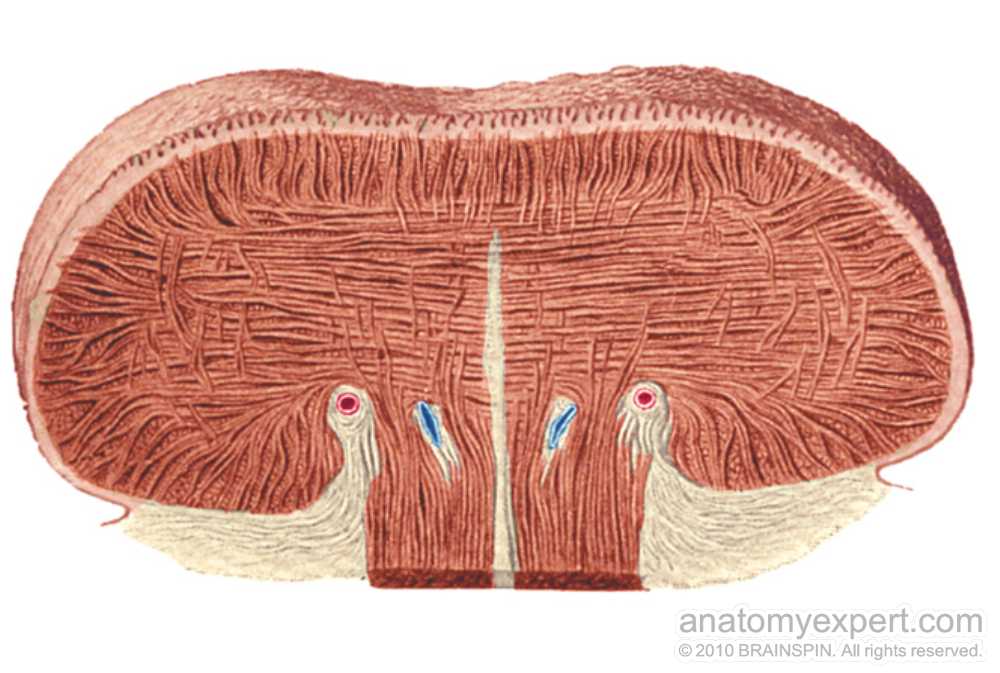 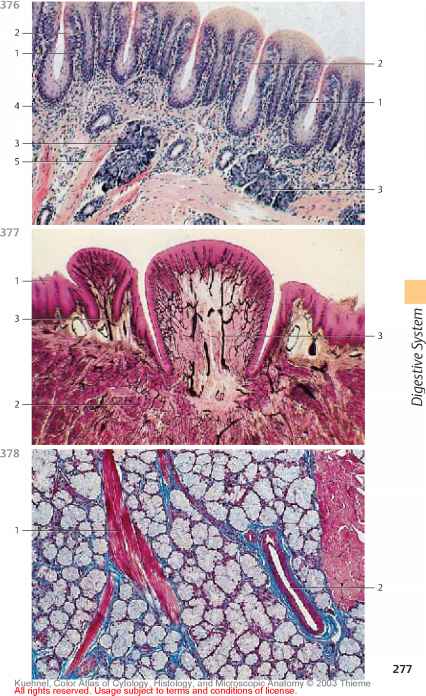 NYELV (LINGUA)
NYELV MIRIGYEK:
serosus EBNER – féle mirigyek: papilla vallatae és a papilla foliatae alatt
mucinosus mirigyek (glandulae linguales posteriores) – nyelvgyökön főleg
kevert mirigyek (glandulae lingales anteriores) – nyelv csúcson
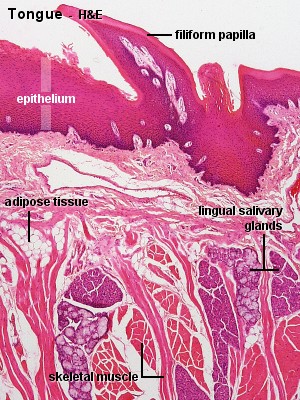 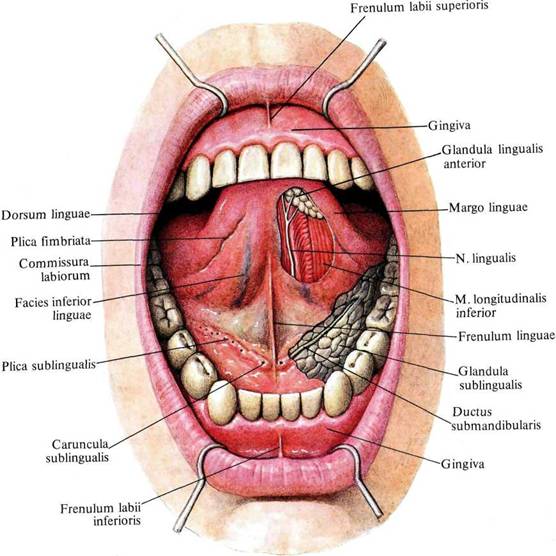 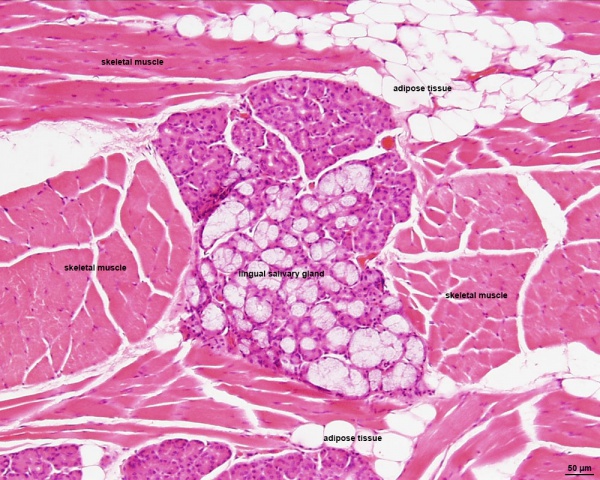 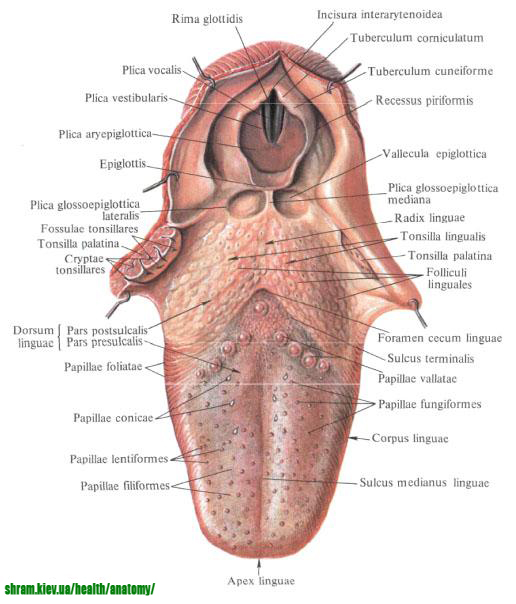 NYELVHÁTI PAPILLÁK
NYELVHÁTON: lamina propria kitüremkedései
ALAK SZERINT:
PAPILLAE FILIFORMES
PAPILLAE FUNGIFORMES
PAPILLAE FOLIATAE
PAPILLAE VALLATAE
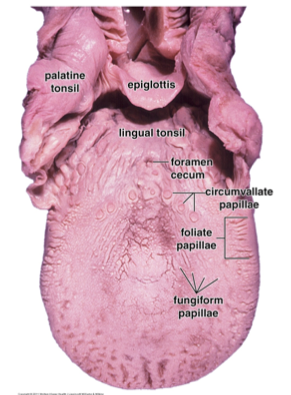 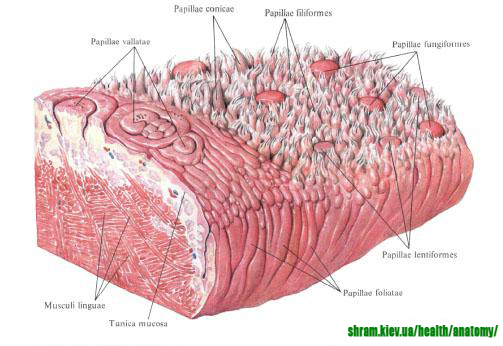 http://www.thepinsta.com/sulcus-terminalis-tongue_xp%7Cwhq9dvWe2BhphCSAYt7pnyx7*CynHP1*clZqgMV0/
PAPILLAE FILIFORMES
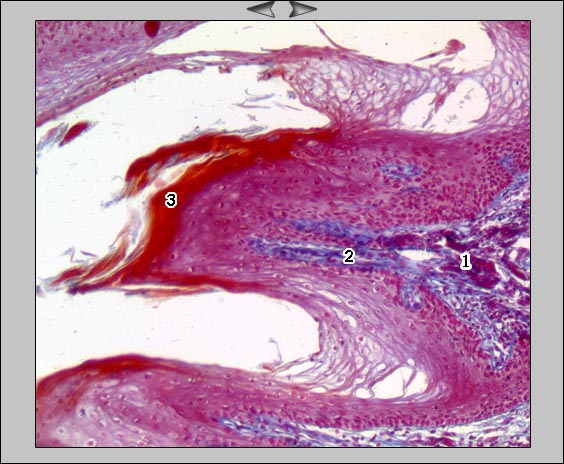 mechanikai papilla
tapintási inger receptorai
legnagyobb számban fordul elő
fonalszerű, hengeres forma
csúcsi része elszarusodik
kötőszövetes törzs – alapi részen elsődleges kötőszöveti papilla
                                       - csúcs felé több másodlagos kötőszöveti törzs
elsődleges kötőszöveti papillában – idegvégződés
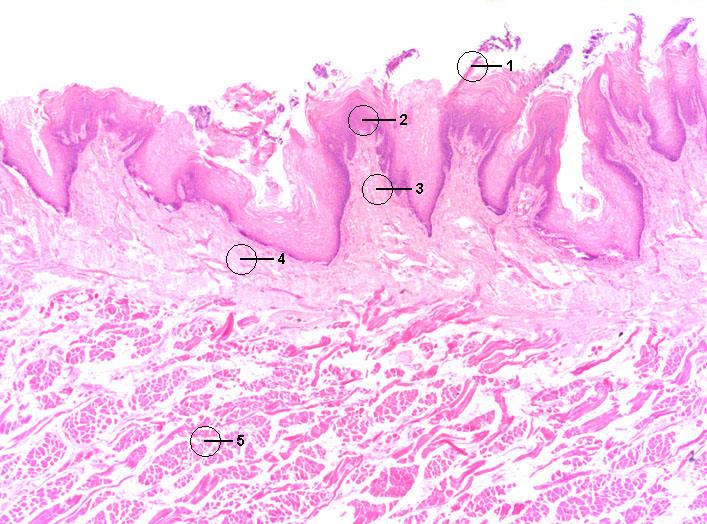 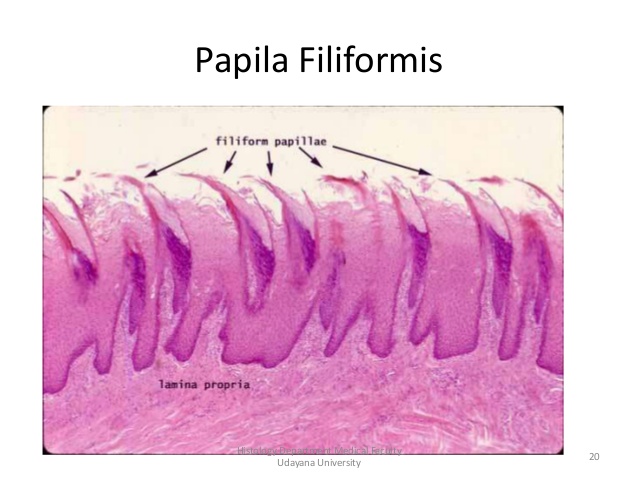 PAPILLAE FUNGIFORMES
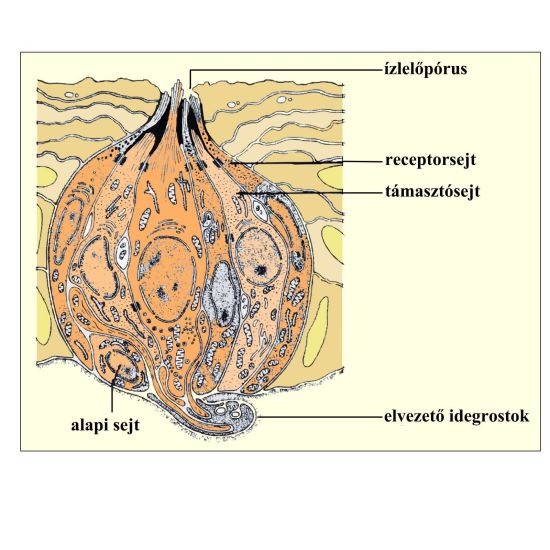 gomba alakú
ízlelőbimbók
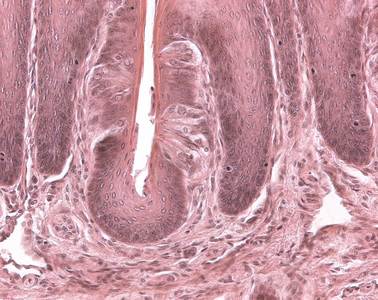 ízlelőbimbók
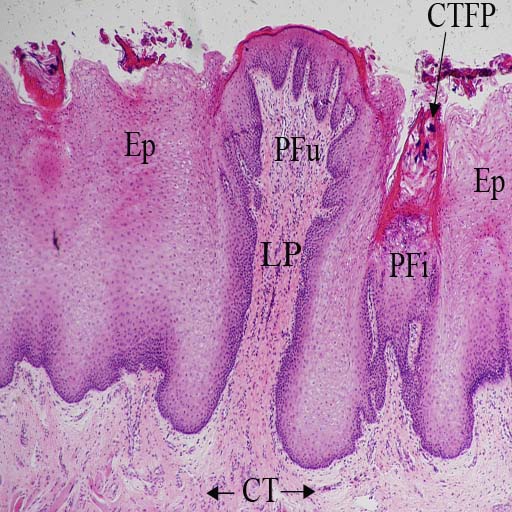 PFu - Papilla fungiformis
PFi - Papilla filiformis
CTFP – Papilla filiformis csúcsa
CT - Kötőszövet
LP - Lamina propria 
Ep - Epithelium
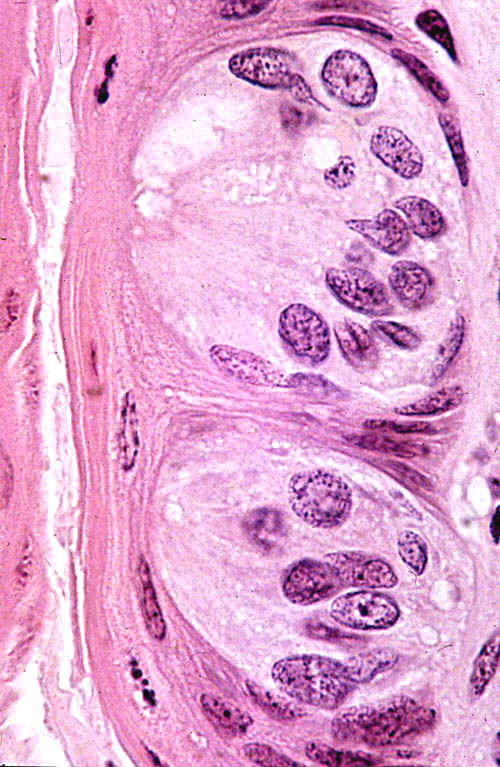 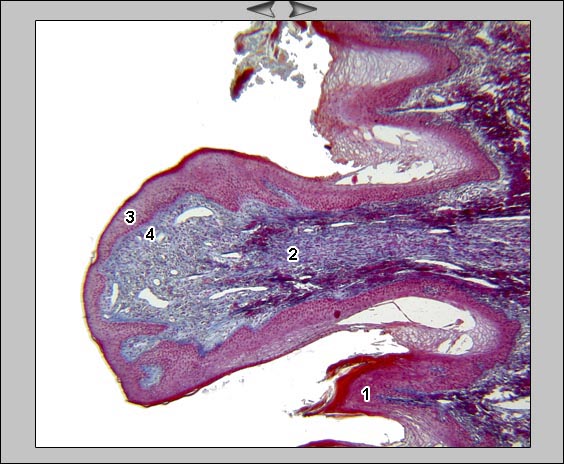 ÍZLELŐBIMBÓK
Papillae filiformes 
Papilla fungiformis
Többrétegű el nem szarusodó laphám
Lamina propria (másodlagos papilla)
PAPILLAE FOLIATAE
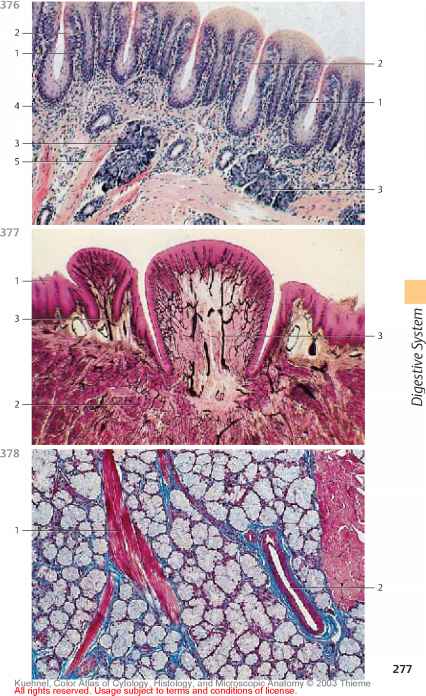 nyelv két oldalán
árkok választanak el egymástól
ízlelőbimbók
papillák alatti kötőszövetben serosus nyálmirigyekből álló lebenyek – kivezető csövek árkokba nyílnak
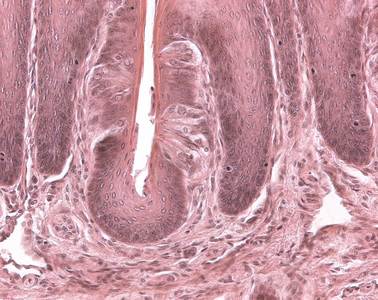 ízlelőbimbók
serosus
mirigyek
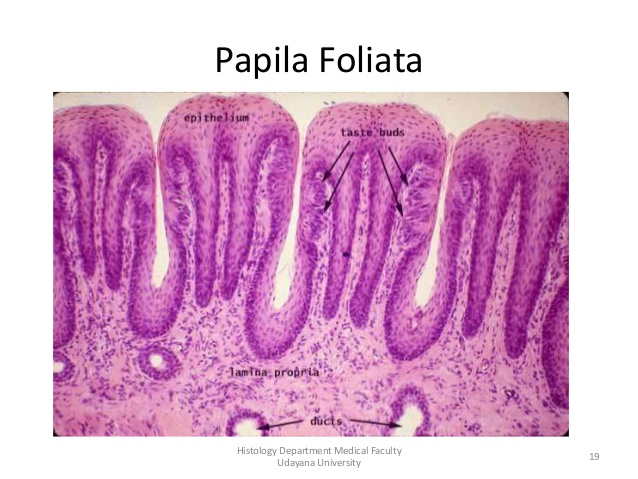 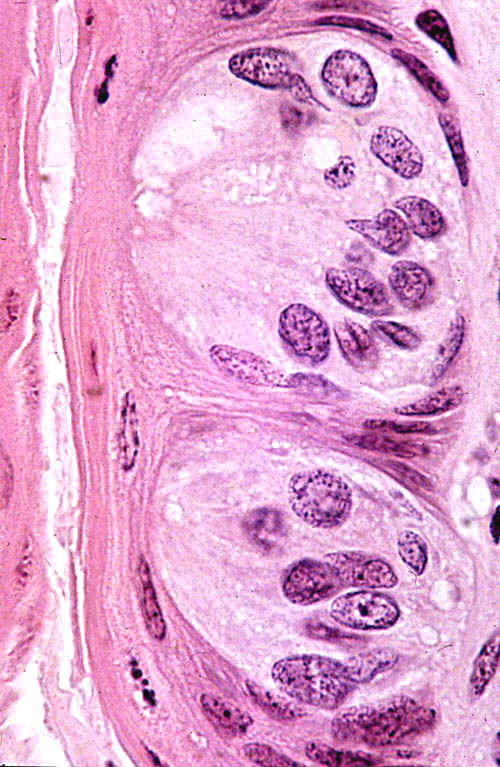 ÍZLELŐBIMBÓK
PAPILLAE VALLATAE
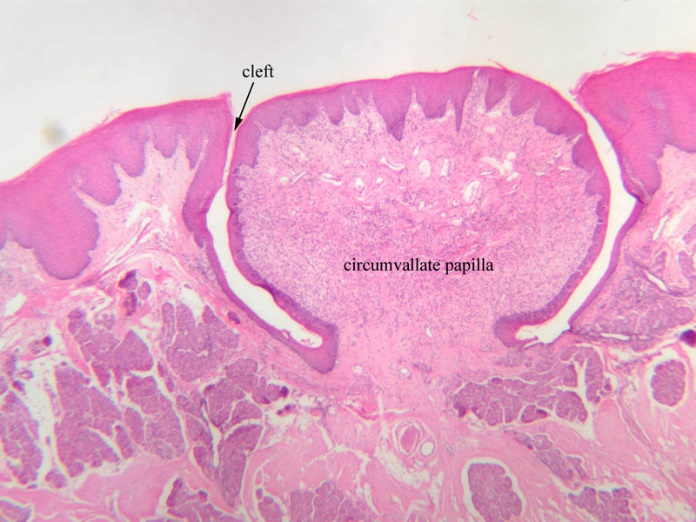 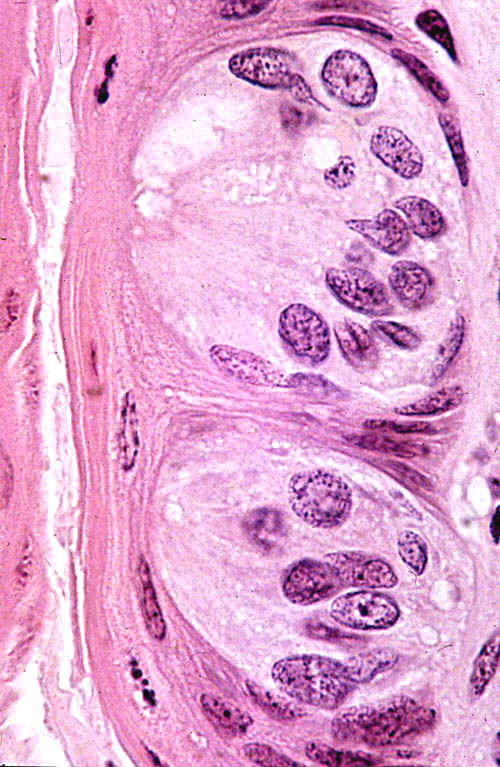 sulcus terminalis előtt
nagy, lapos, kerek
átmérő: 2 - 3 mm – szabad szemmel láthatók
hámmal bélelt árkok a papillák körül
ízlelőbimbók
árok mélyén EBNER – féle serosus mirigyek kivezető csövei nyílnak
ÍZLELŐBIMBÓK
serosus mirigyek
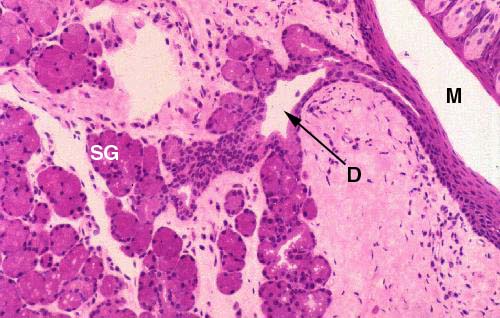 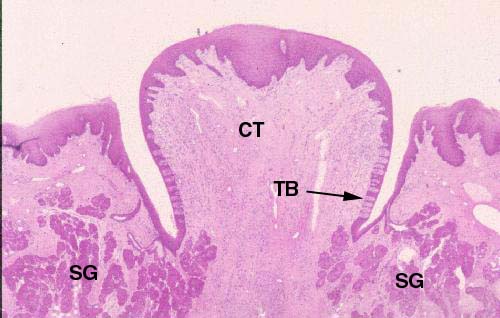 CT: kötőszövet
TB: ízlelőbimbó
SG: serosus mirigyek
SG: serosus mirigyek
D: kivezetőcső
M: árok
NYÁLMIRIGYEK
GLANDULA SUBMANDIBULARIS
GLANDULA PAROTIDEA (PAROTIS)
GLANDULA SUBLINGUALIS

KISNYÁLMIRIGYEK:
Gll. labiales 
Gll. buccales  és molares
Gll. palatinae 
Gll. linguales
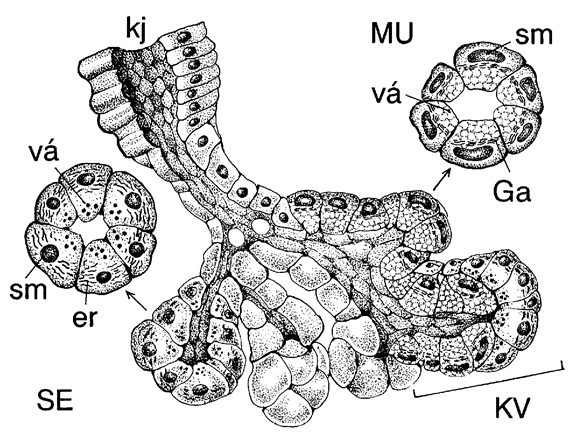 er: endoplazmatikus retikulum
Ga:Golgi-apparátus
kj: kivezetőcső 
KV: kevert végkamra
MU: mucinozus végkamra
SE: szerozus végkamra
 sm: sejtmag
vá: váladék
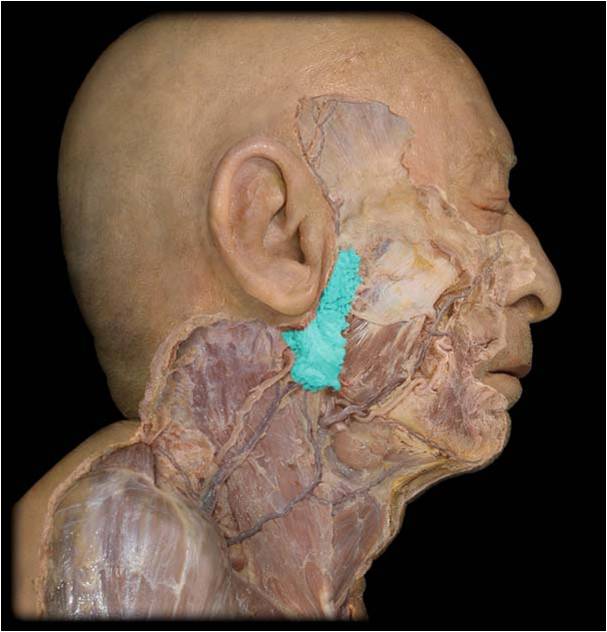 NAGY NYÁLMIRIGYEK ISMERTETŐJEGYEI
I. PAROTIS:
tiszta serosus mirigy
sok ductus intercalaris et salivaris
mirigyállományban - adipocyta
ductus parotideus
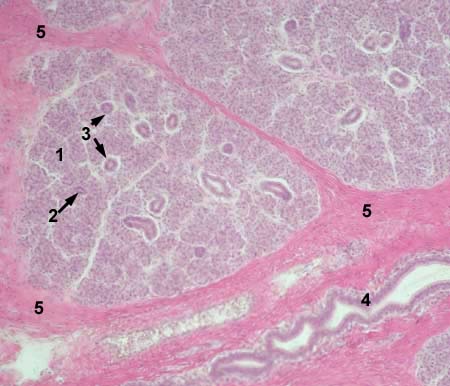 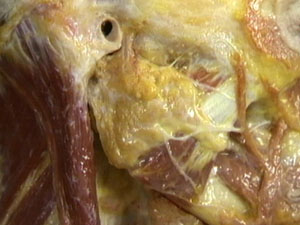 serosus acinus
ductus intercalaris
ductus salivaris
ductus excretorius
interlobuláris septumok
Parotis
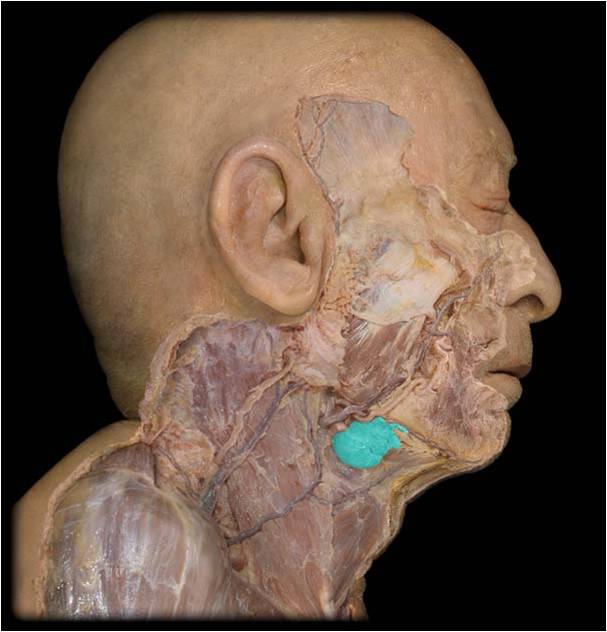 NAGY NYÁLMIRIGYEK ISMERTETŐJEGYEI
II. GLANDULA SUBMANDIBULARIS:
kevert, seromucinosus mirigy
főleg serosus
sok ductus salivaris
kevés ductus intercalaris
sok Ganuzzi – féle félhold
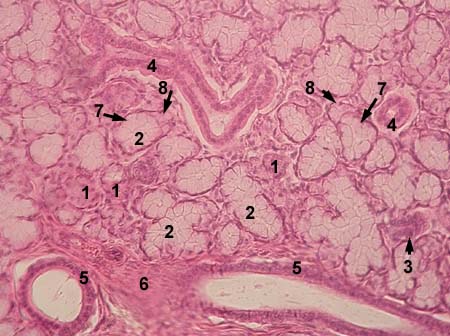 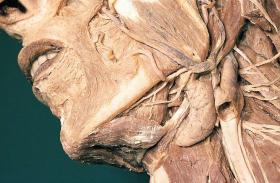 serosus acini
mucinosus acini
ductus intecalaris
ductus salivaris
ductus excretorius
interlobuláris septum
mukosus acini
Gianuzzi – féle félhold
GLANDULA SUBMANDIBULARIS
NAGY NYÁLMIRIGYEK ISMERTETŐJEGYEI
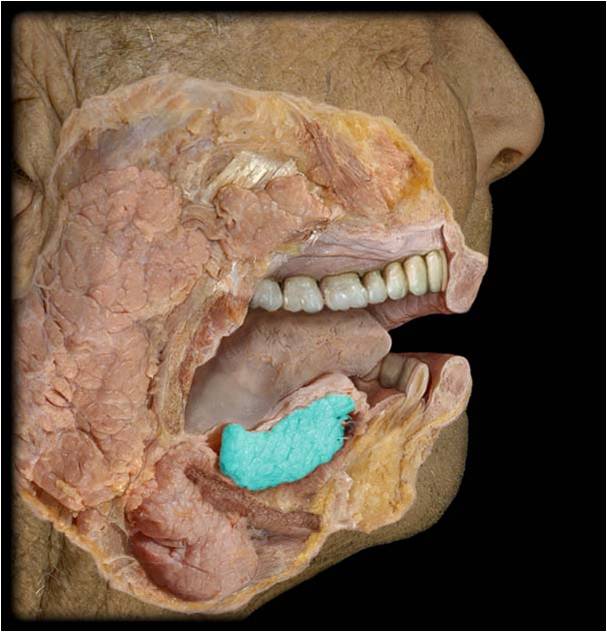 III. GLANDULA SUBLINGUALIS:
kevert seromucinosus mirigy
főleg mucinosus
kevés Gianuzzi – féle félhold
kevés ductus salivaris
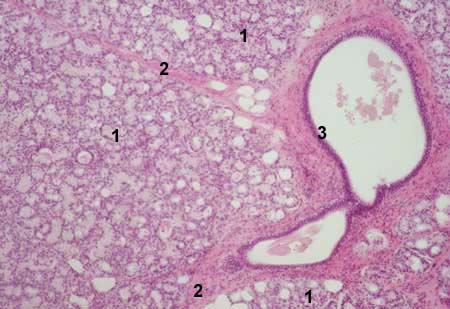 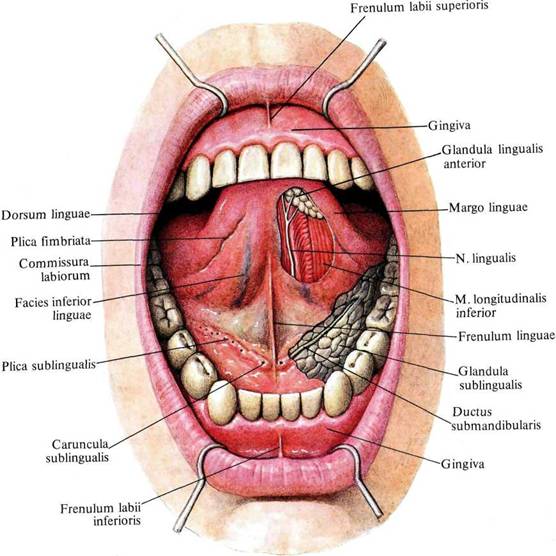 Lobuli
interlobáris septum
ductus excretorius
GARAT (PHARYNX)
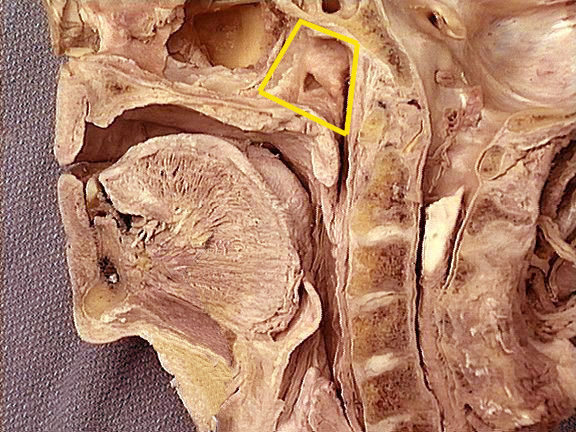 oldalsó – hátsó fala zárt
membrana pharyngobasilaris
garatizmok
elülső fal nyitott:
PARS NASALIS PHARYNGIS (NASOPHARYNX, EPIPHARYNX)
PARS ORALIS PHARYNGIS (OROPHARYNX, MESOPHARYNX)
PARS LARYNGIS PHARYNGIS (LARYNGOPHARYNX, HYPOPHYARYNX)
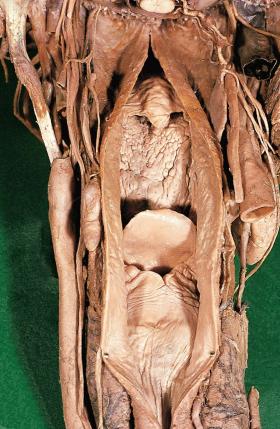 NASOPHARYNX
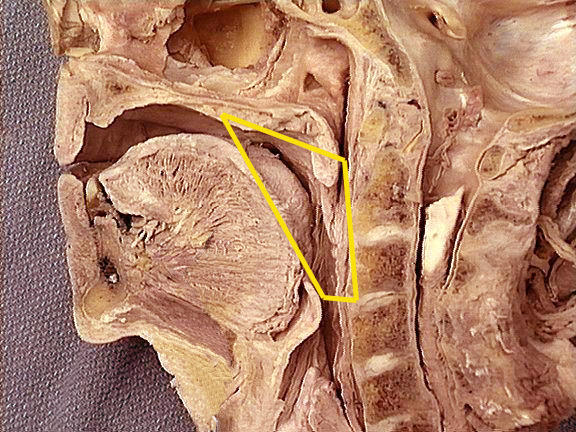 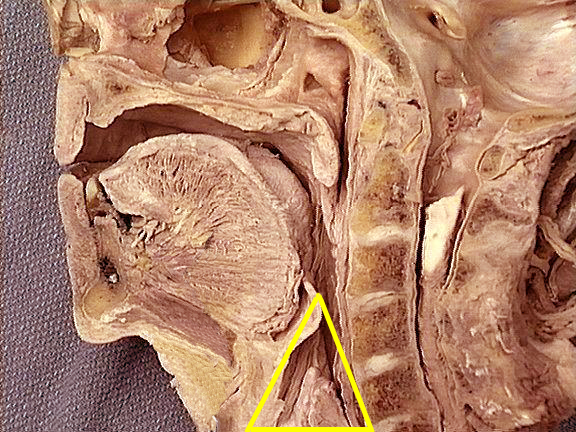 OROPHARYNX
LARYNGOPHARINX
GARAT (PHARYNX)
PARS NASALIS PHARYNGIS (NASOPHARYNX, EPIPHARYNX):
orrüreghez tartozik
többmagsoros, csillószőrös hengerhám
kehelysejtek

PARS ORALIS PHARYNGIS (OROPHARYNX, MESOPHARYNX) és PARS LARYNGIS PHARYNGIS (LARYNGOPHARYNX, HYPOPHYARYNX):
többrétegű el nem szarusodó laphám
ízlelőbimbók
lamina propria mucosae – laza rostos kötőszövet
lamina muscularis mucosae helyén rugalmas rosthálózat
tunica submucosa – mucinosus mirigyek
tunica muscularis – harántcsíkolt izom
a membrana pharyngobasilarisnál a tunica muscularis hiányzik
tunica adventitia
OESOPHAGUS SZAKASZAI
PARS CERVICALIS
PARS THORACICA
PARS ABDOMINALIS
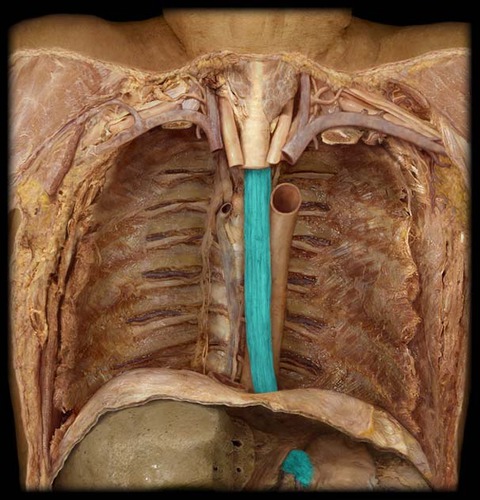 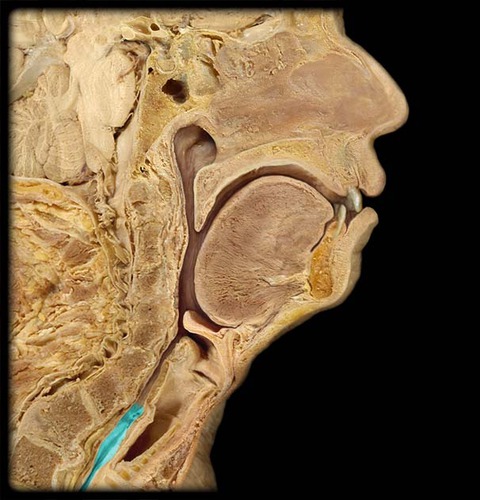 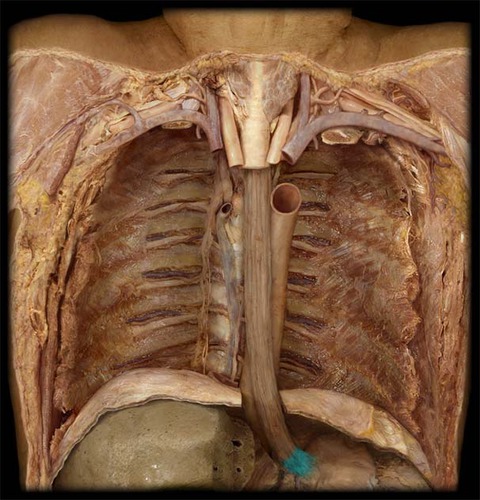 PARS THORACICA
PARS CERVICALIS
PARS ABDOMINALIS
OESOPHAGUS- EMÉSZTŐTRAKTUS SZÖVETTANI FELPÍTÉSE
BELÜLRŐL – KIFELÉ  A RÉTEGEK:

TUNICA MUCOSA
TUNICA SUBMUCOSA
TUNICA MUSCULARIS
TUNICA SUBSEROSA
TUNICA SEROSA vagy TUNICA ADVENTITIA
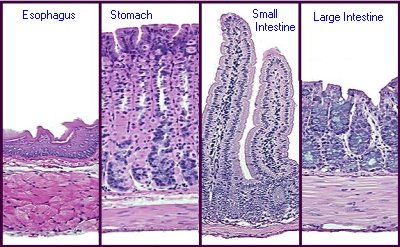 vastagbél
vékonybél
nyelőcső
gyomor
TUNICA MUCOSA (NYÁLKAHÁRTYA)
LAMINA EPITHELIALIS MUCOSAE (EPITHEL)
LAMINA PROPRIA MUCOSAE
LAMINA MUSCULARIS MUCOSAE
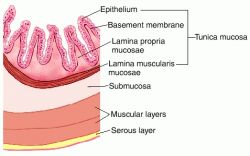 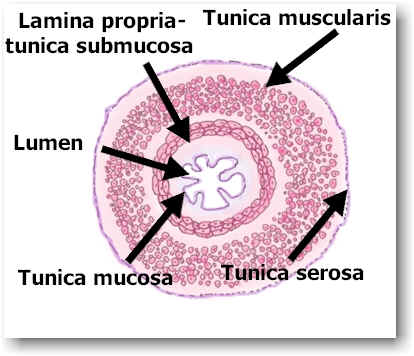 TUNICA SUBMUCOSA
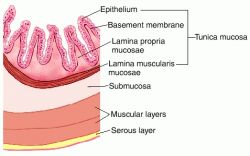 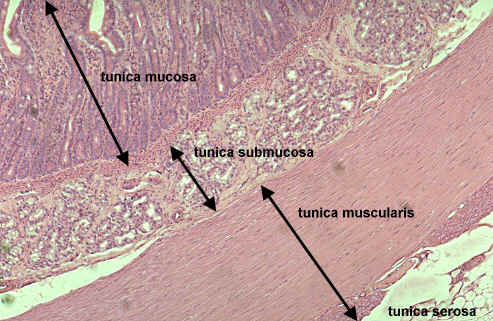 Duodenum
TUNICA MUSCULARIS
STRATUM CIRCULARE
STRATUM LONGITUDINALE
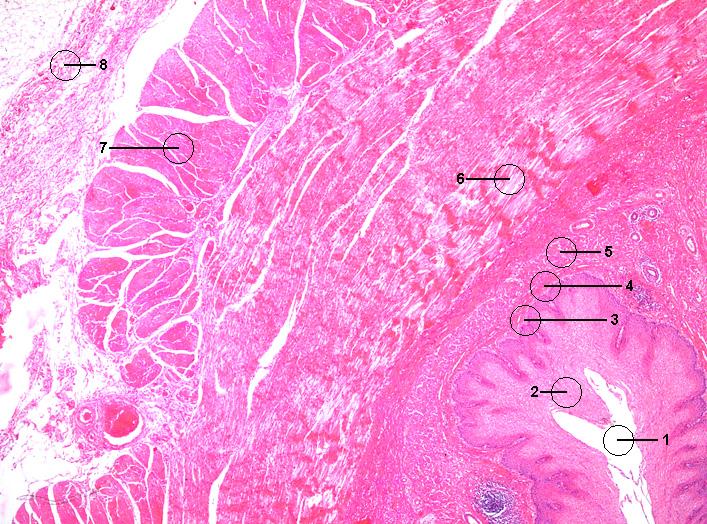 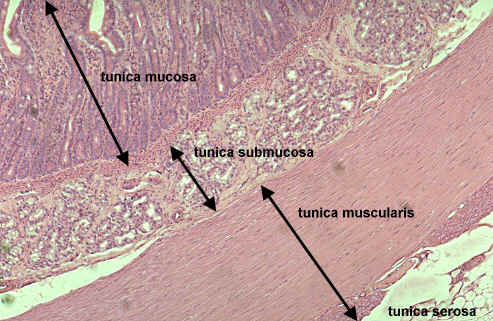 Duodenum
ENTERÁLIS IDEGRENDSZER
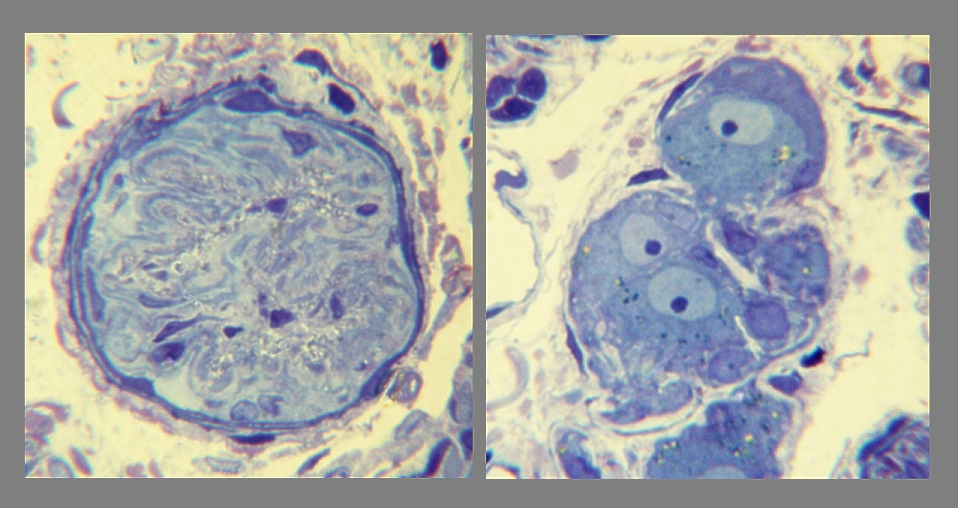 oesophagus, gyomor – bél traktus
INTRAMURALES IDEGRENDSZER (paraszimpatikus)
ganglionsejtek

I. PLEXUS SUBMUCOSUS (PLEXUS MEISSNER):
lamina muscularis mucosae alatt

II. PLEXUS MYENTERICUS (PLEXUS AUERBACHII):
tunica muscularis két rétege között
Plexus submocosus
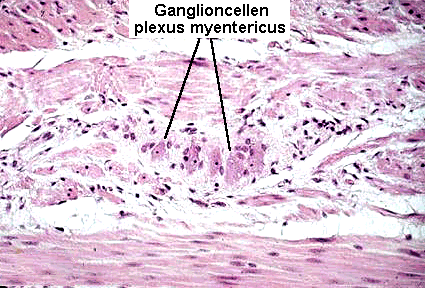 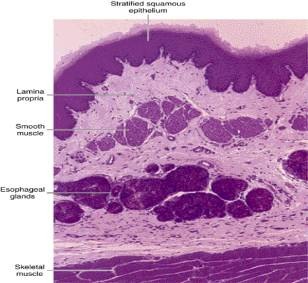 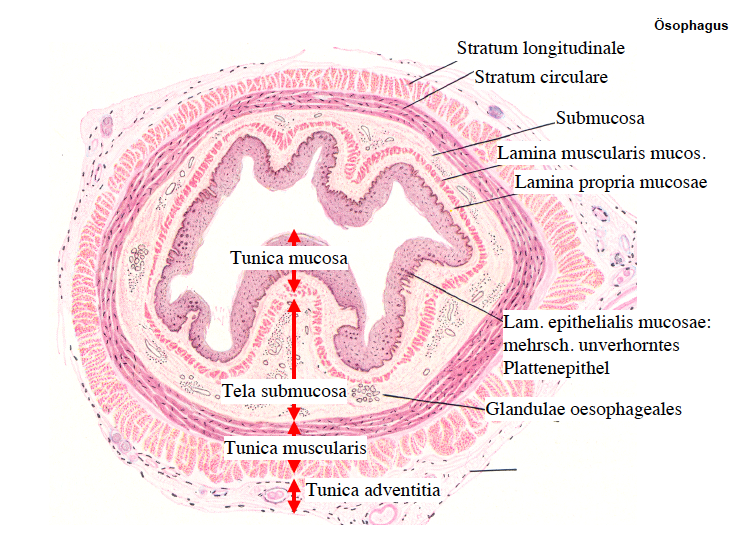 OESOPHAGUS SZÖVETTANA
I. TUNICA MUCOSA
1. LAMINA EPITHELIALIS:
többrétegű el nem szarusodó laphám
2. LAMINA PROPRIA:
kollagén rostban gazdag
MIRIGYMENTES !!!
3. LAMINA MUSCULARIS MUCOSAE

submucosa benyomul a mucosában – csillag alakú lumen
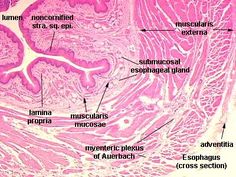 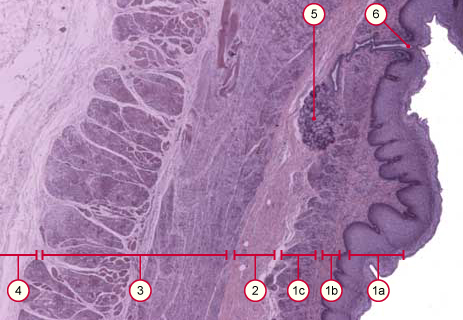 OESOPHAGUS SZÖVETTANA
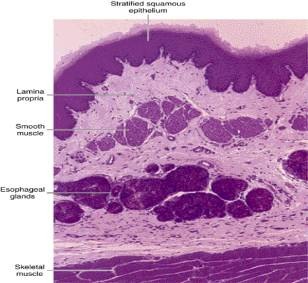 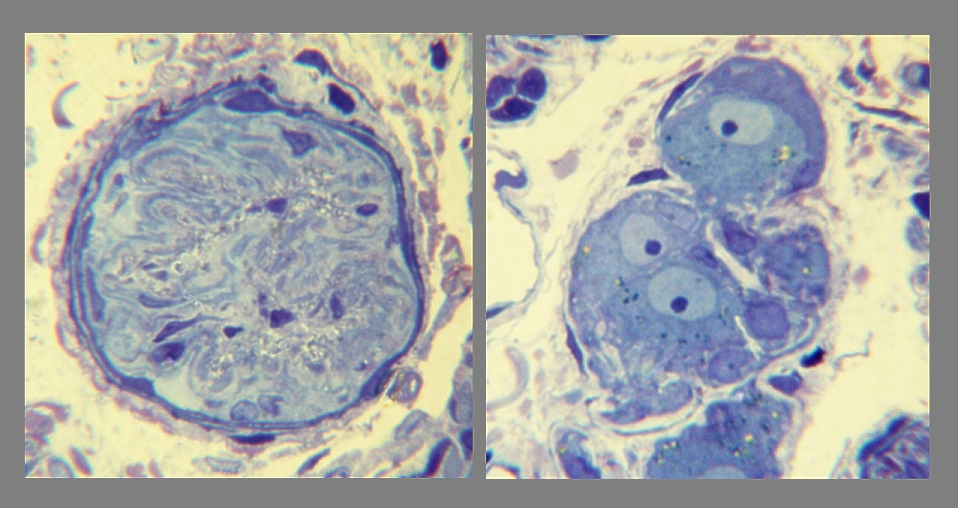 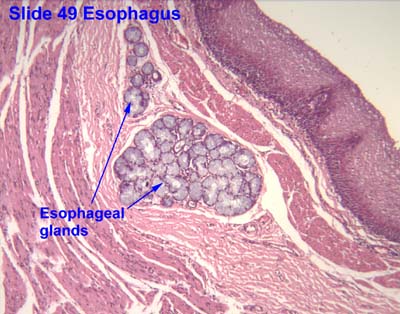 II. TUNICA SUBMUCOSA
glandulae oesophageae (mucinosus mirigyek)
plexus submucosus
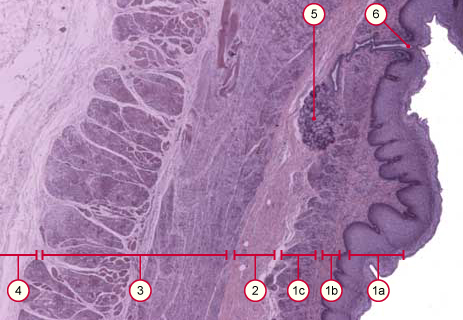 Plexus submocosus
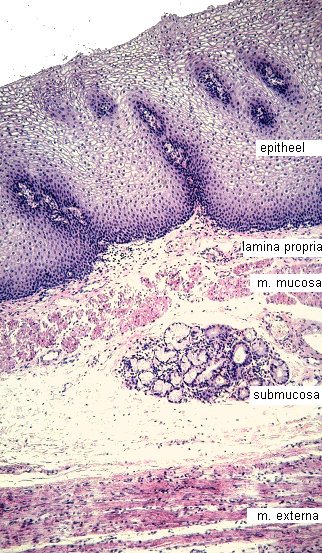 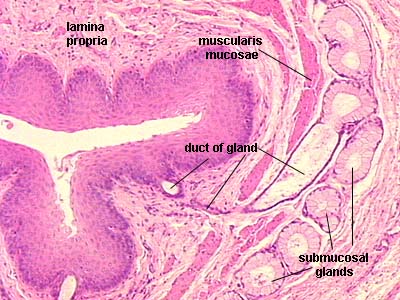 Glandulae
oesophageales
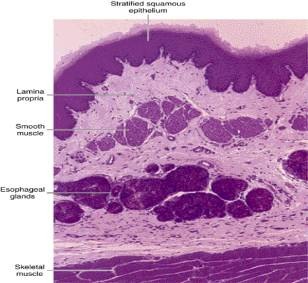 OESOPHAGUS SZÖVETTANA
III. TUNICA MUSCULARIS:
felső egyharmadban – harántcsíkolt izom  (pharynx izomból)
középső harmad – harántcsíkolt és sima izom
alsó egyharmad – sima izom
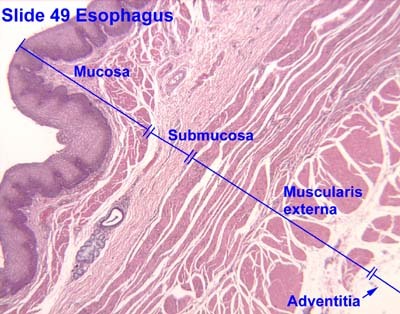 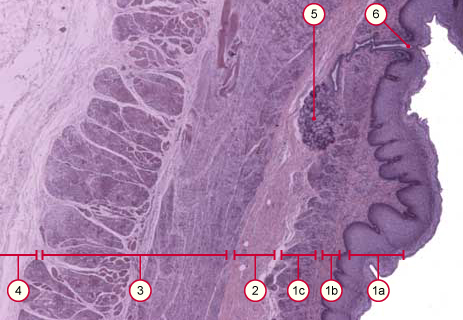 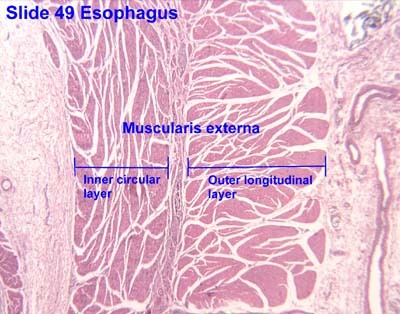 OESOPHAGUS SZÖVETTANATUNICA ADVENTITIA / TUNICA SUBSEROSA, TUNICA SEROSA
IV. TUNICA ADVENTITIA:
thorakális szakaszon

V. TUNICA SUBSEROSA, TUNICA SEROSA:
abdominális szakaszon
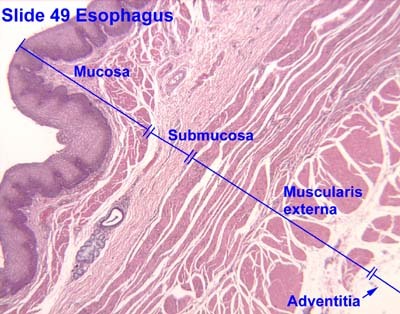 Muscularis 
interna
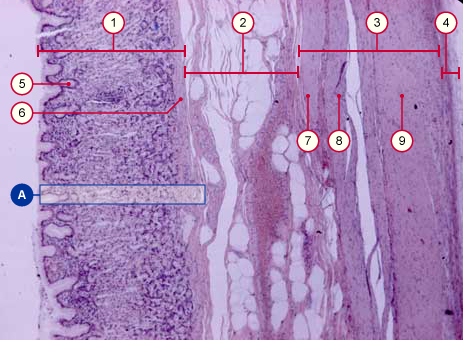 A GYOMOR SZÖVETTANA
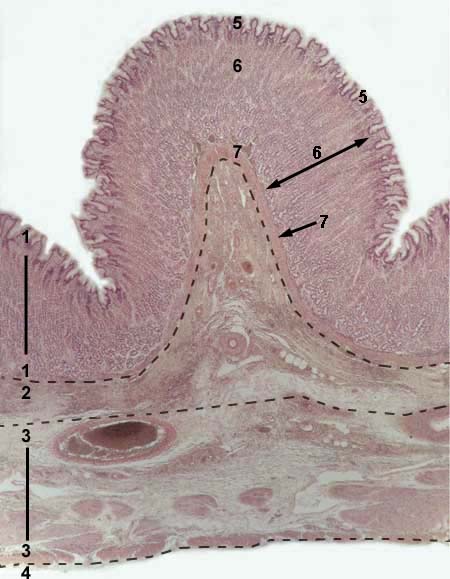 I. TUNICA MUCOSA :
hosszanti lefutású nyálkahártyaredők
MIRIGYEK!!!

II. TUNICA SUBMUCOSA:
MIRIGYMENTES!!!

III. TUNICA MUSULARIS:
corpusban -  fibrae obliquae – extra réteg
pylorusban  - m. sphincter pylori

IV. TUNICA SUBSEROSA

V. TUNICA SEROSA
Stratum circulare
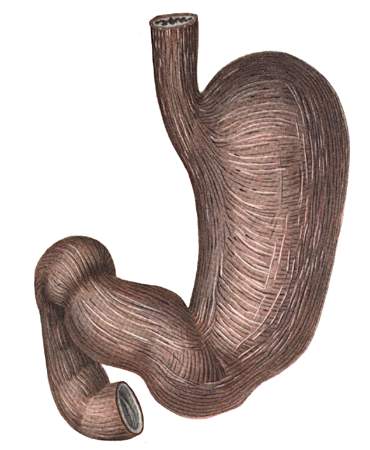 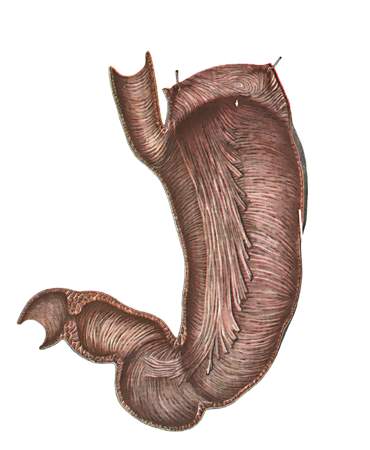 Stratum longitudinale
Fibrae obliguae
1 - tunica mucosa2 - tunica submucosa3 - tunica muscularis propria4 - tunica serosa5 - epithelium of the mucosa6 - lamina propria of the mucosa (contains glands)7 - muscularis mucosae
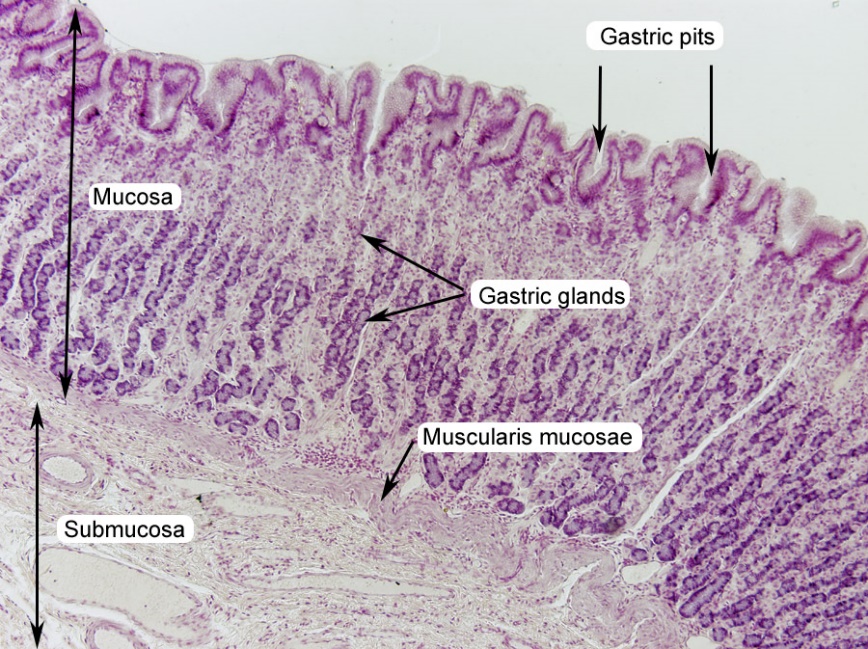 A GYOMOR NYÁLKAHÁRTYÁJA
Foveolae gastricae
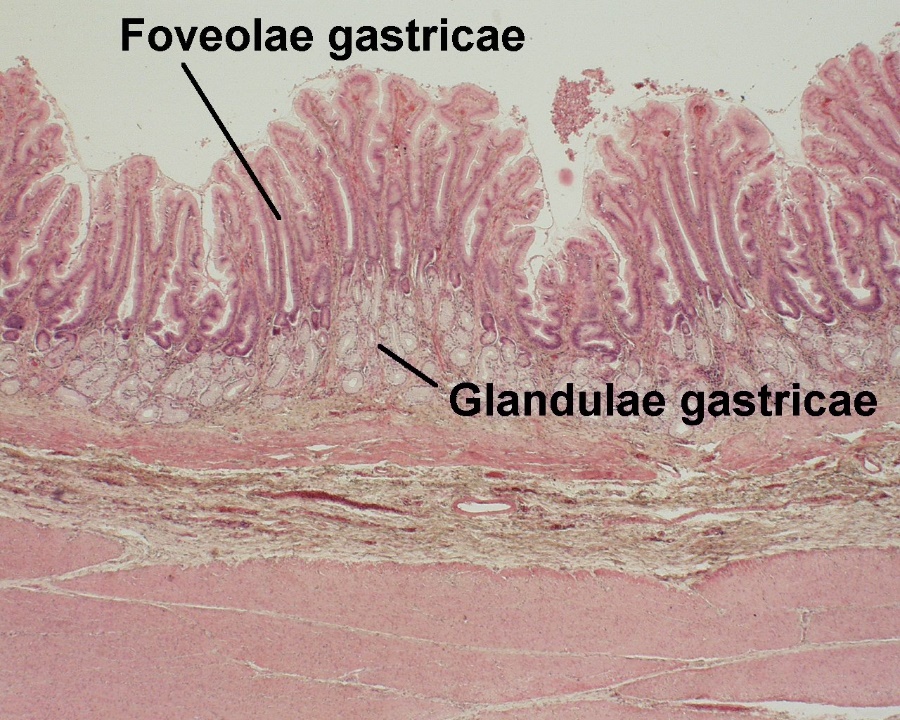 I. TUNICA MUCOSA
- FOVEOLAE GASTRICAE



1. LAMINA EPITHELIALIS:
egyrétegű hengerhám
nyákszekréció (SZEKRÉCIÓS FEDŐHÁM) - bikarbonáttartalmú
nyák – gyomornyálkahártya védelme 
              - nyákbarrier képzése – reflux ellen (gyomorsav visszacsorgás a nyelőcsőbe)
gyomormirigyek
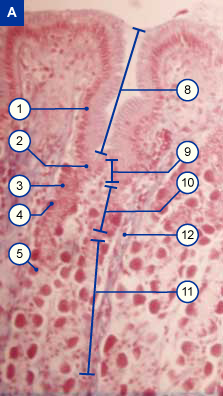 enterozyta
mitotikus sejtek
melléksejtek
fedősejtek
fősejtek
6. lamina muscularis mucosae
7. foveola
8. isthmus
9. mirigy nyaki része
10. mirigy fő része
11. lamina propria mucosae
A GYOMOR NYÁLKAHÁRTYÁJA
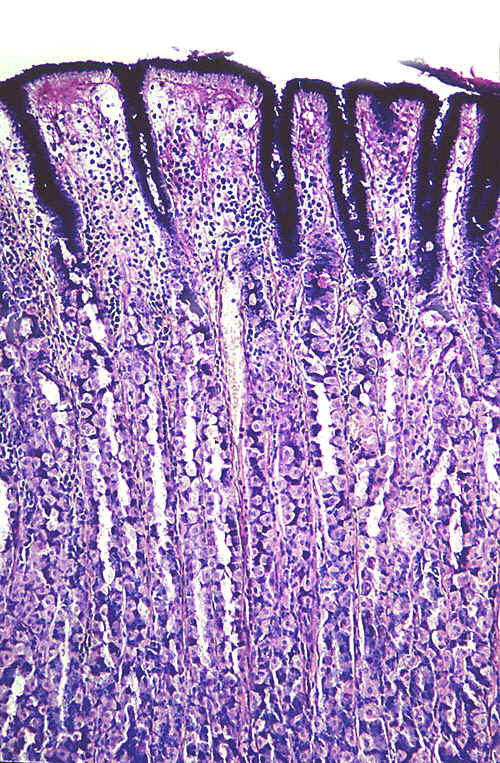 2. LAMINA PROPRIA MUCOSAE:
GYOMORMIRIGYEK (csöves mirigyek)
kötőszövet
lymphocyta, plasmasejt, eozinophyl granulocyta, makrophag

3. LAMINA MUSCULARIS MUCOSAE:
vékony sima izomréteg
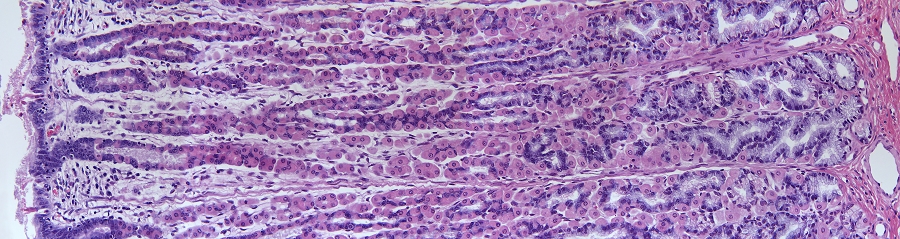 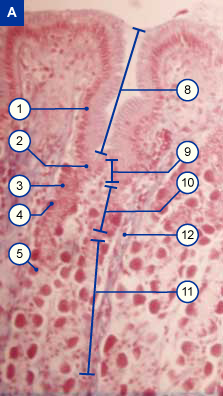 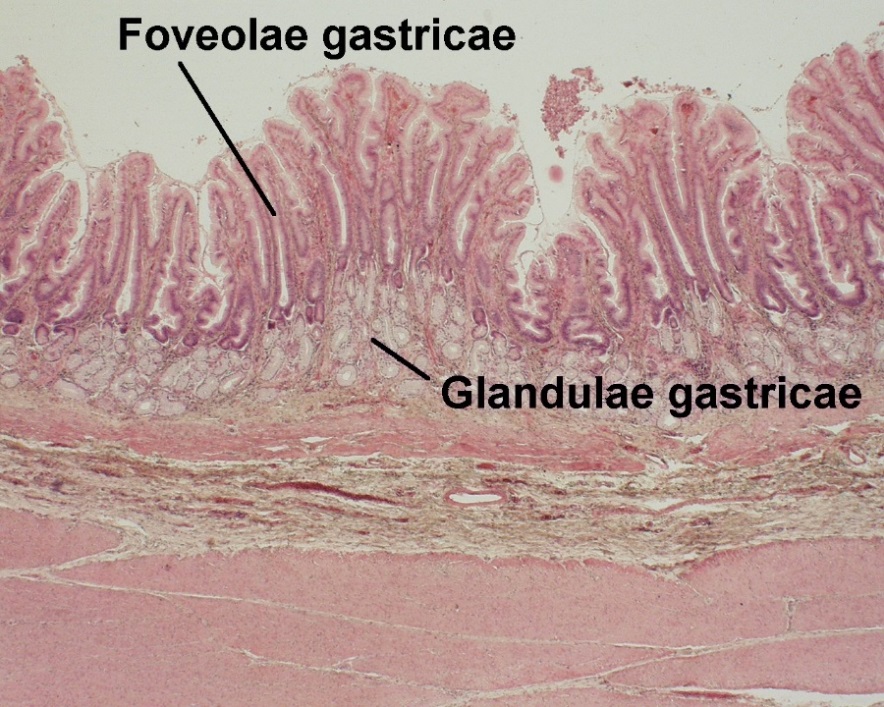 enterozyta
mitotikus sejtek
melléksejtek
fedősejtek
fősejtek
Lamina epithelialis
Tunica
mucosa
6. lamina muscularis mucosae
7. foveola
8. isthmus
9. mirigy nyaki része
10. mirigy fő része
11. lamina propria mucosae
Lamina propria
Lamina 
muscularis 
mucosae
Tunica submucosa
Tunica muscularis
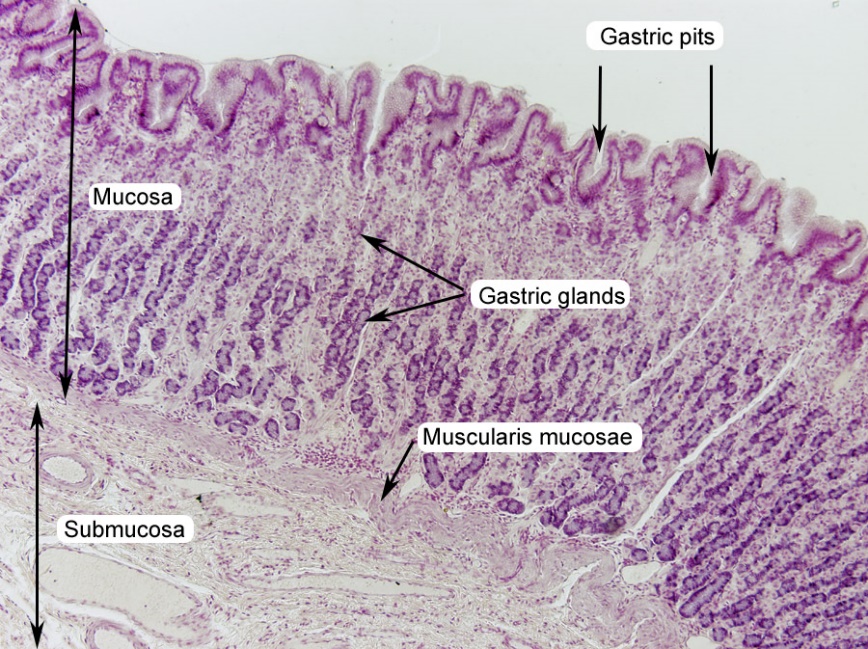 Foveolae gastricae
GYOMORMIRIGYEK
LAMINA PROPRIA-ban
TUNICA SUBMUCOSA MIRIGYMENTES!!!
GLANDULAE GASTRICAE PROPRIAE, CORPUS - FUNDUSMIRIGYEK
CARDIADMIRIGYEK (GLANDULAE CARDIACAE)
PYLORUSMIRIGYEK (GLANDULAE PYLORICAE)
gyomormirigyek
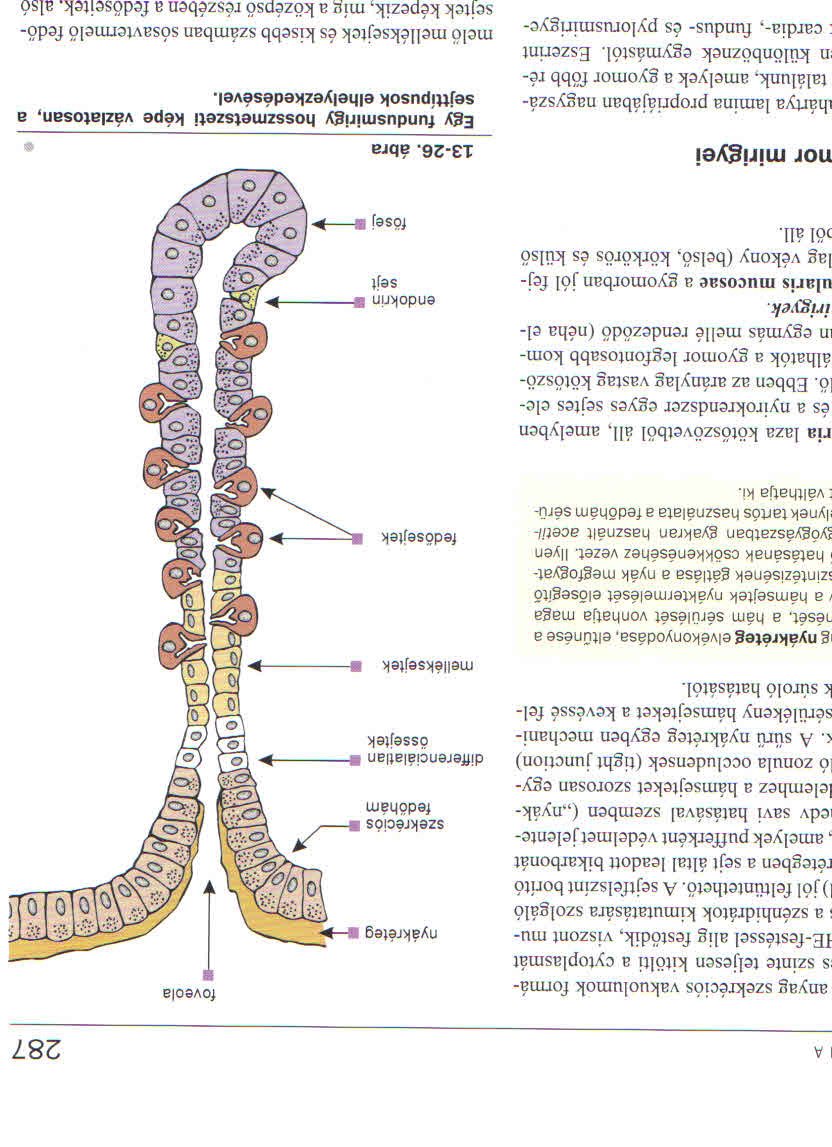 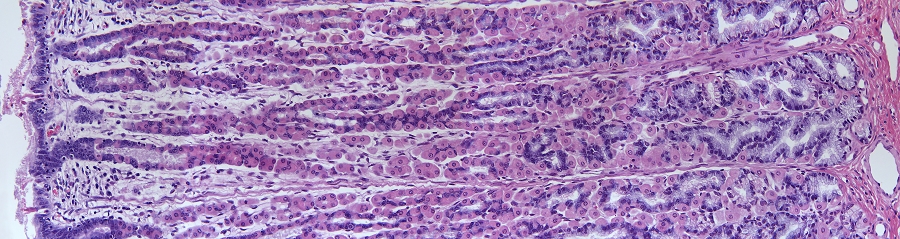 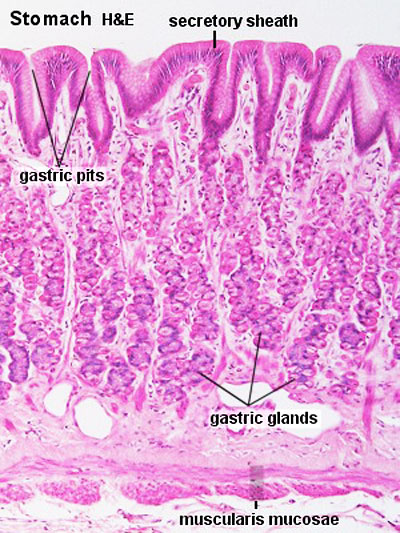 GYOMORMIRIGYEK
Foveolae gastricae
gyomormirigyek
GLANDULAE GASTRICAE PROPRIAE (CORPUS – FUNDUSMIRIGYEK)
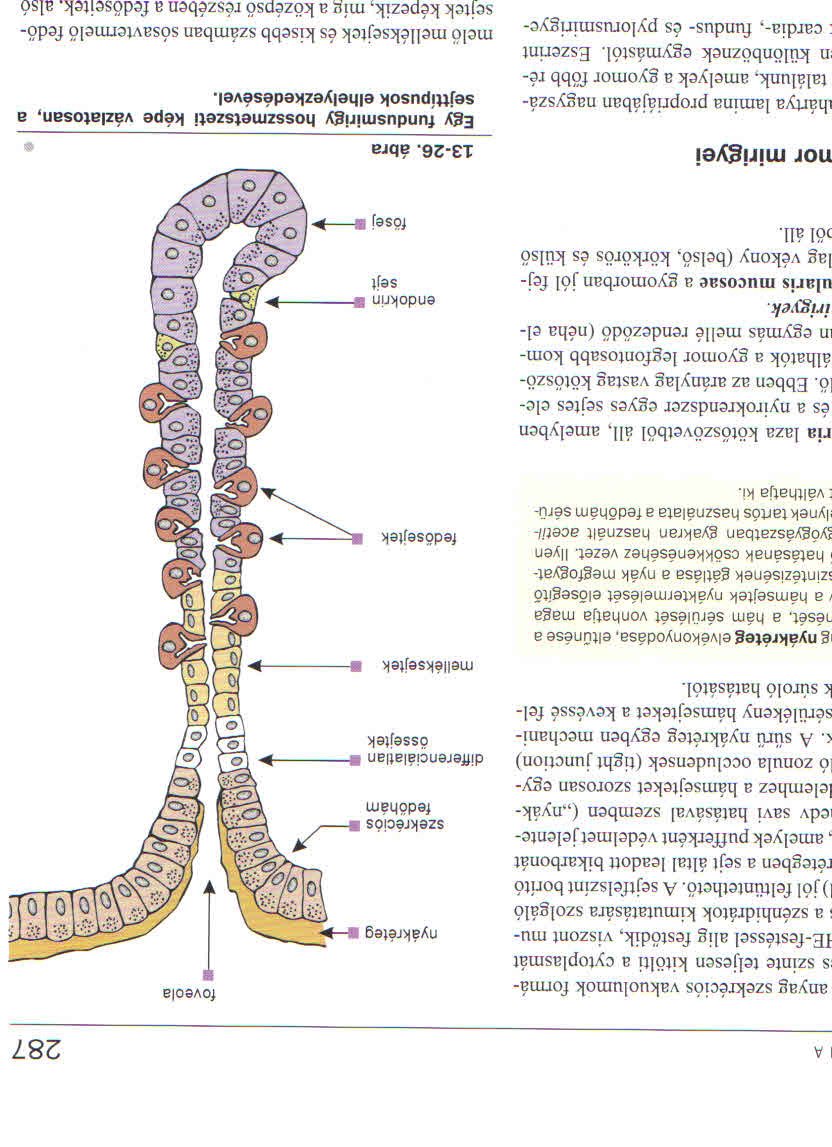 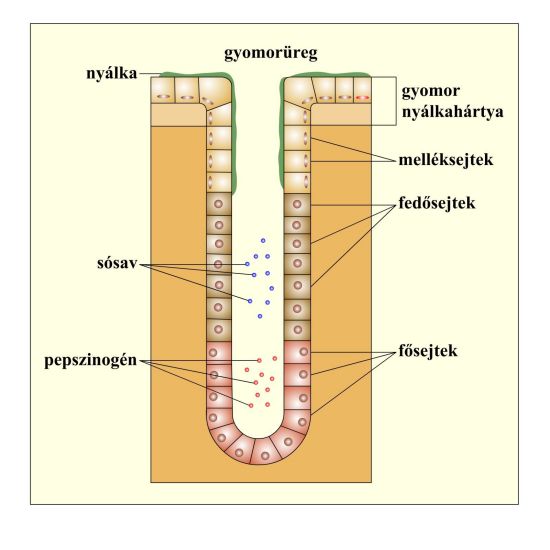 fundus, corpus nyálkahártyájában
foveolae gastricaekba nyílnak

MIRIGY RÉSZEI:
isthmus
cervix
középső rész
alsó rész
GLANDULAE GASTRICAE PROPRIAE
A SEJTEK ELHELYEZKEDÉSE A MIRIGYEKBEN:
nyáktermelő sejtek – isthmus
melléksejtek – cervix
fősejtek – közép – és alsó rész
fedősejtek (parietális sejtek) – cervix, középrész
endokrin sejtek – alsó rész
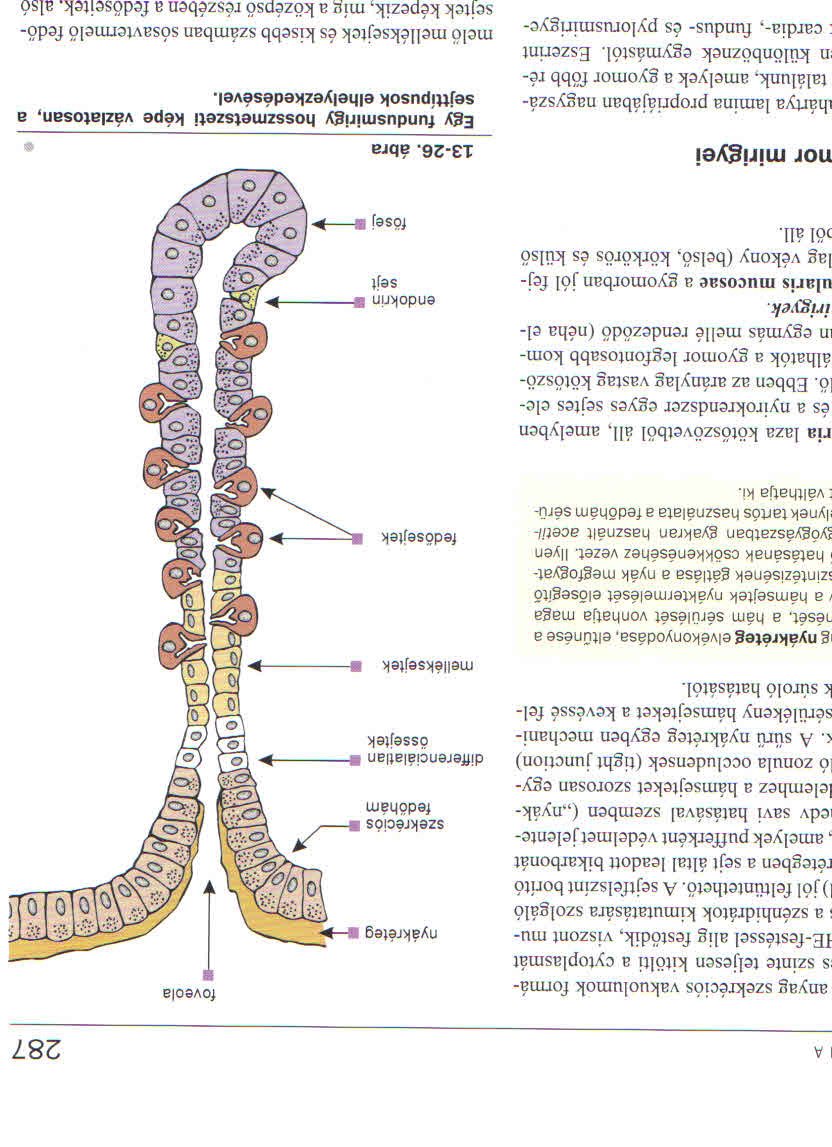 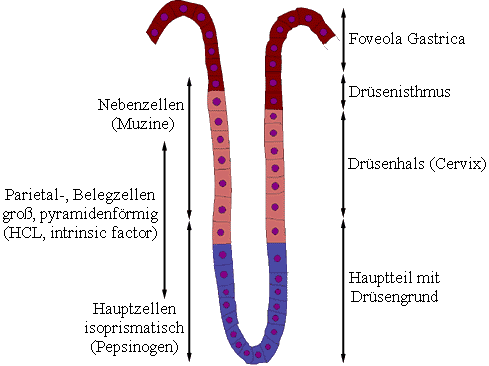 melléksejtek
fedősejt
alsó rész
fősejt
GLANDULAE GASTRICAE PROPRIAE
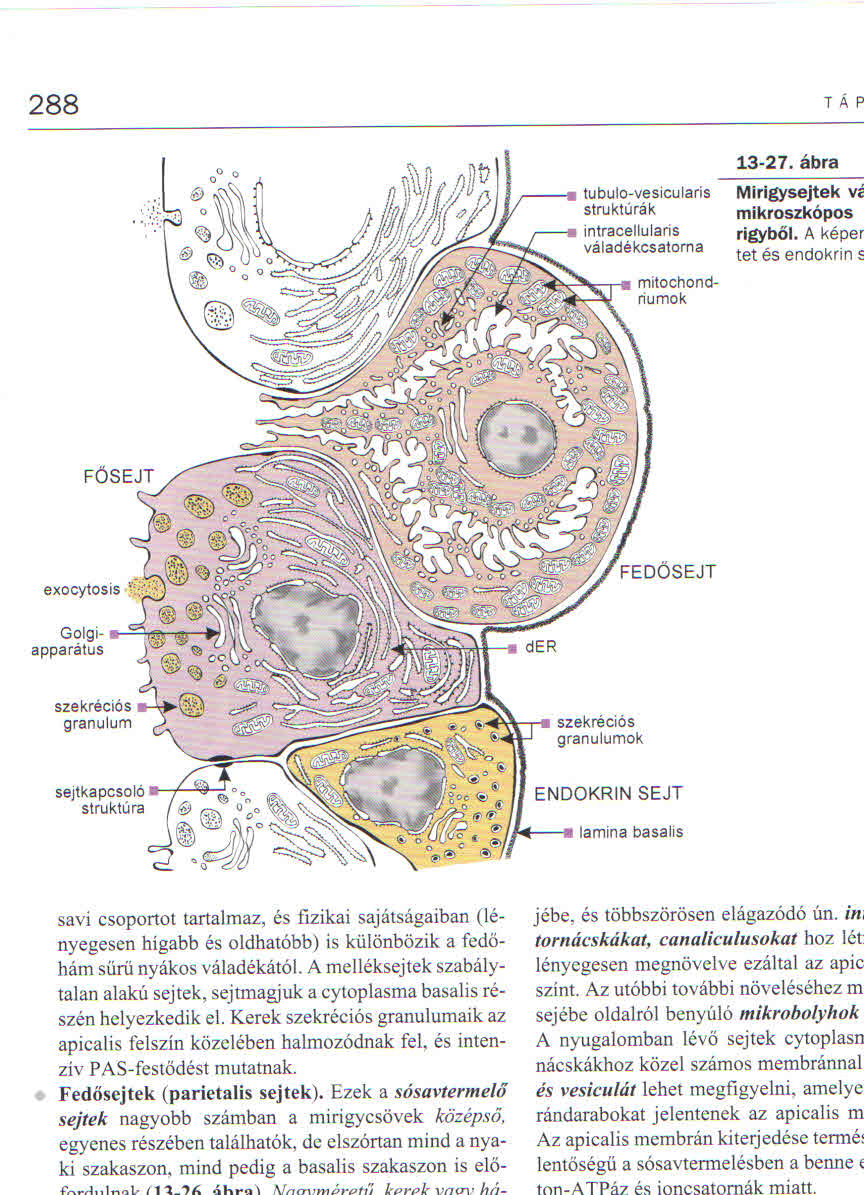 MELLÉKSEJTEK:
felszíni hámsejtekhez hasonló
mucin termelése – sok savi csoport!!!
szabálytalan alakú
sejtmag cytoplazma bazális részén
szekréciós granulumok apikálisan
mitotikus aktivitás
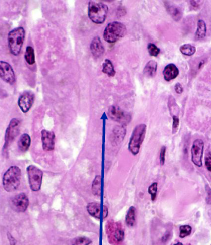 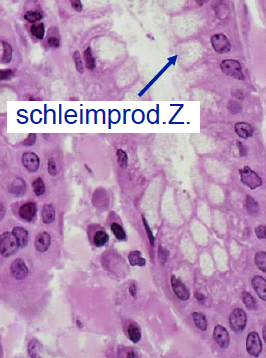 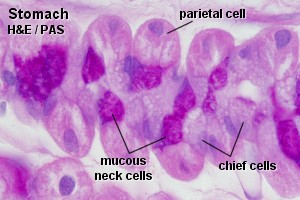 fedősejt
nyáktermelő sejtek
melléksejtek
fősejt
melléksejtek
http://www.lab.anhb.uwa.edu.au/mb140/corepages/git/git.htm
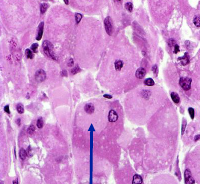 GLANDULAE GASTRICAE PROPRIAE
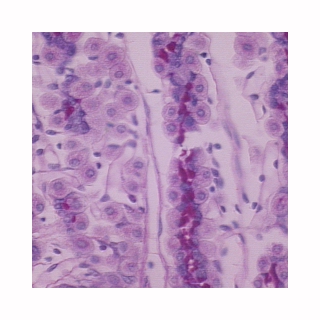 II. PARIETÁLIS SEJTEK (FEDŐSEJTEK):
 gyomorsav, intrinsik faktor termelése
nagy, világos, háromszögletű
centrális, kerek mag
sejttest jelentős része kilóg  a hámsejtek sorából
nagy mennyiségű mitochondrium (crista típus) – azidophil cytoplasma
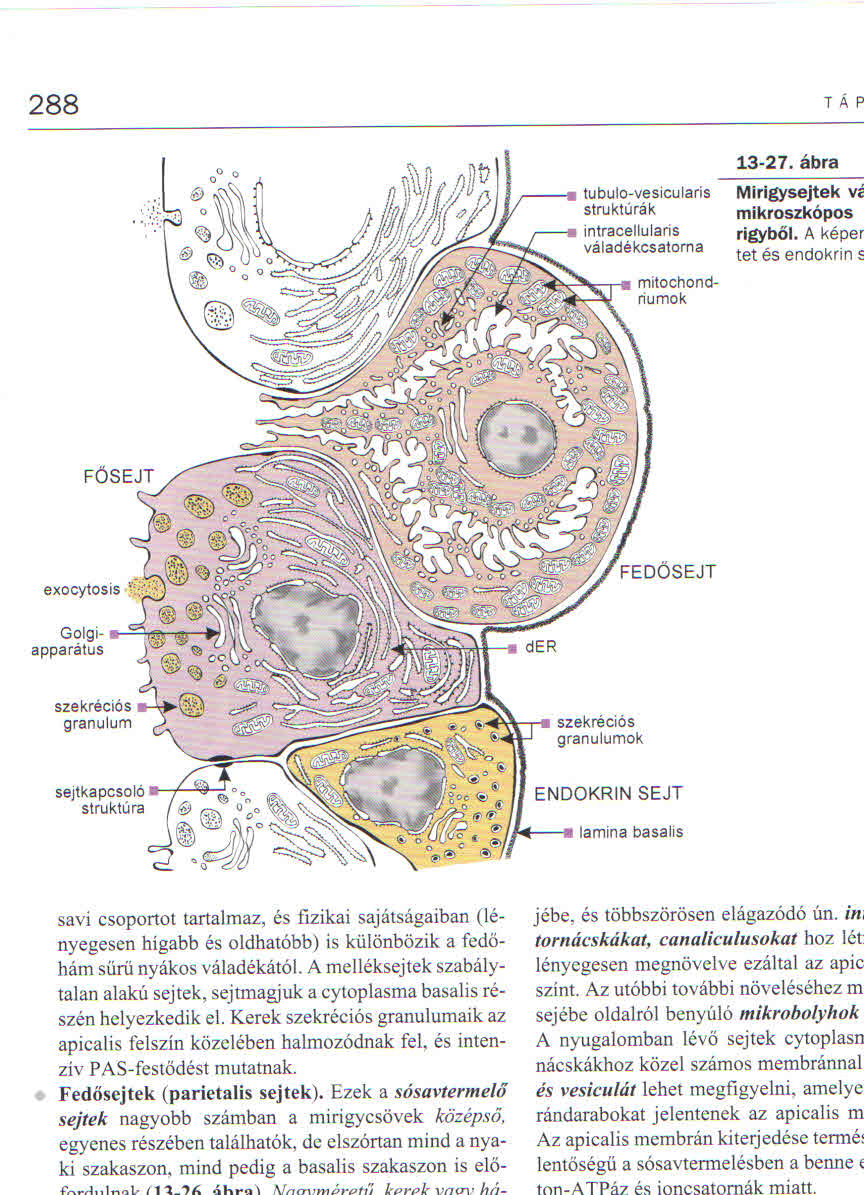 fedősejtek
fedősejtek
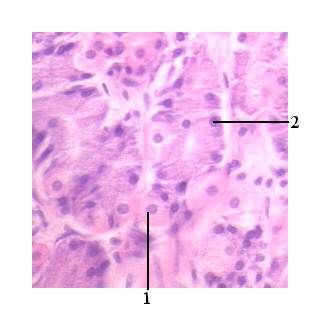 1. fedősejtek2. fősejtek
GLANDULAE GASTRICAE PROPRIAE
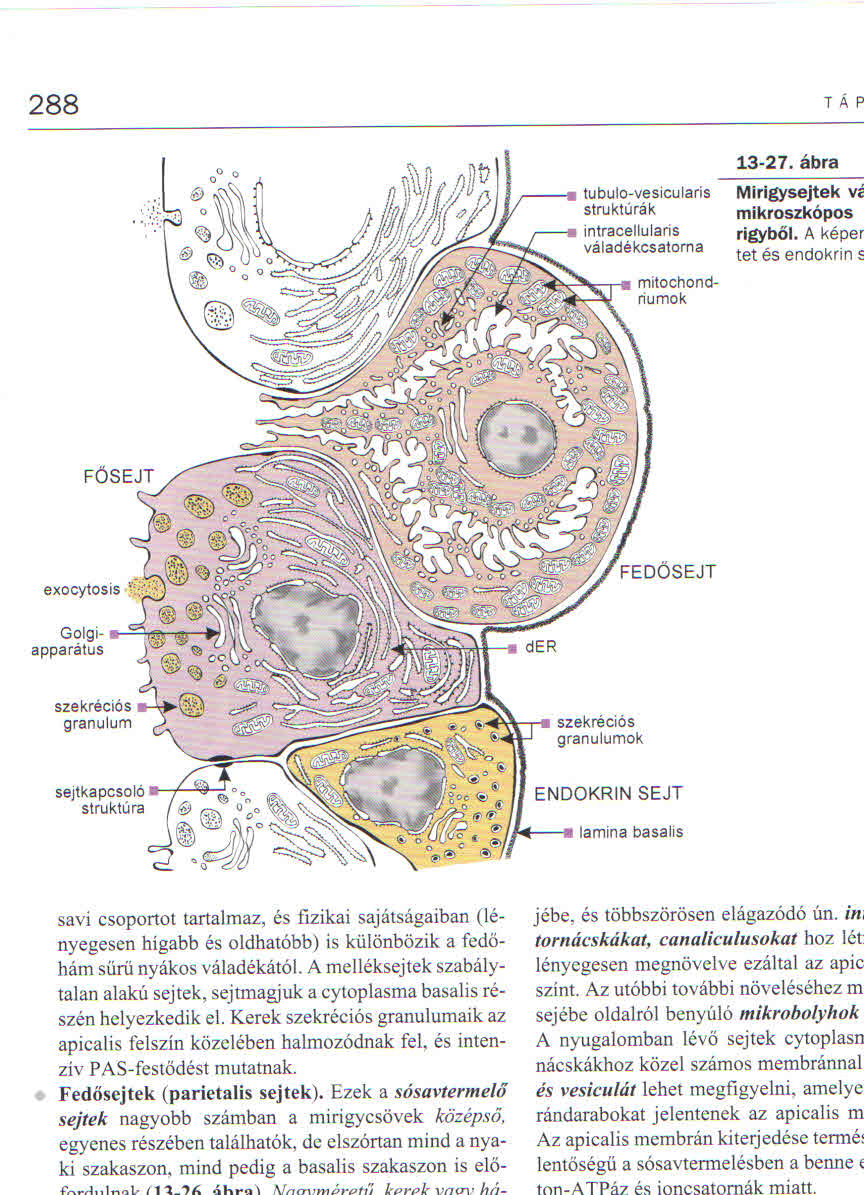 III. FŐSEJT:
basophyl festődésű
DER- ben gazdag
pepsinogen (proenzym) termelése
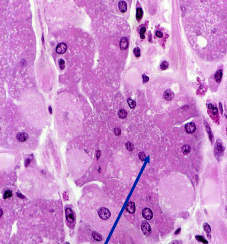 2.
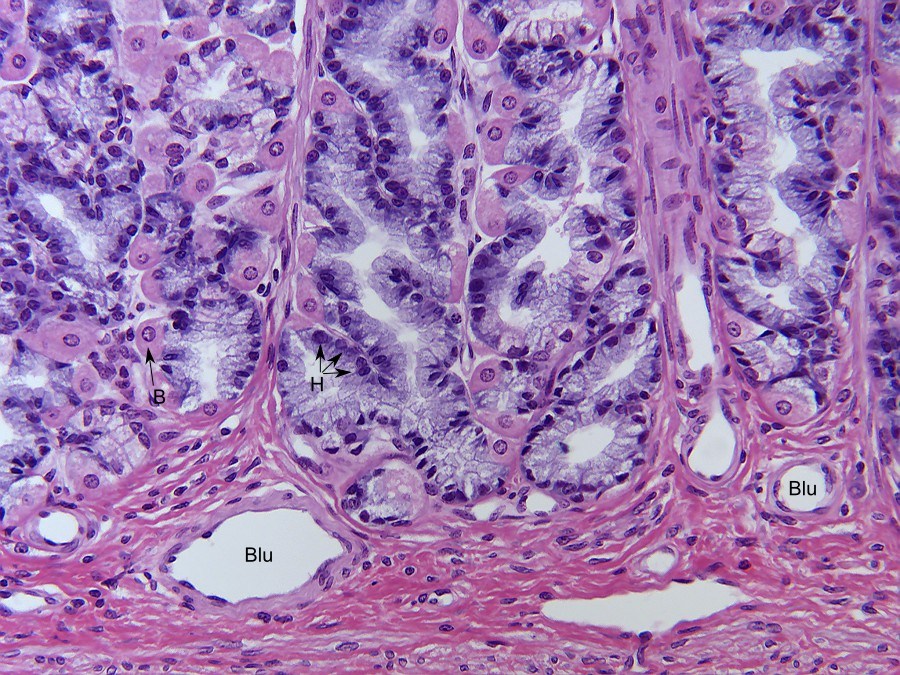 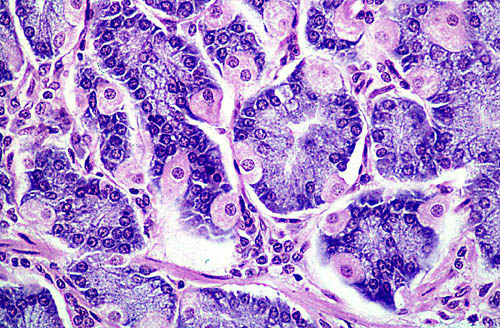 fősejt
1. fedősejtek2. fősejtek
H: fősejt
B: melléksejt
Blu: ér
1.
GLANDULAE GASTRICAE PROPRIAE
IV. ENTEROENDOKRIN SEJTEK:
piramis alakú sejtek
membránnal körülvett szekréciós granulumok a basális cytolpasmában
hatóanyag a lamina propria kötőszöveti terébe ürül – vérkeringésbe vagy a környező sejtekhez jutnak
G- sejt – gastrin termelő sejt
EC- sejt – szerotonin termelő sejt
D – sejt – szomatosztatin termelő sejt
A – sejt – enteroglukagont termelő sejt
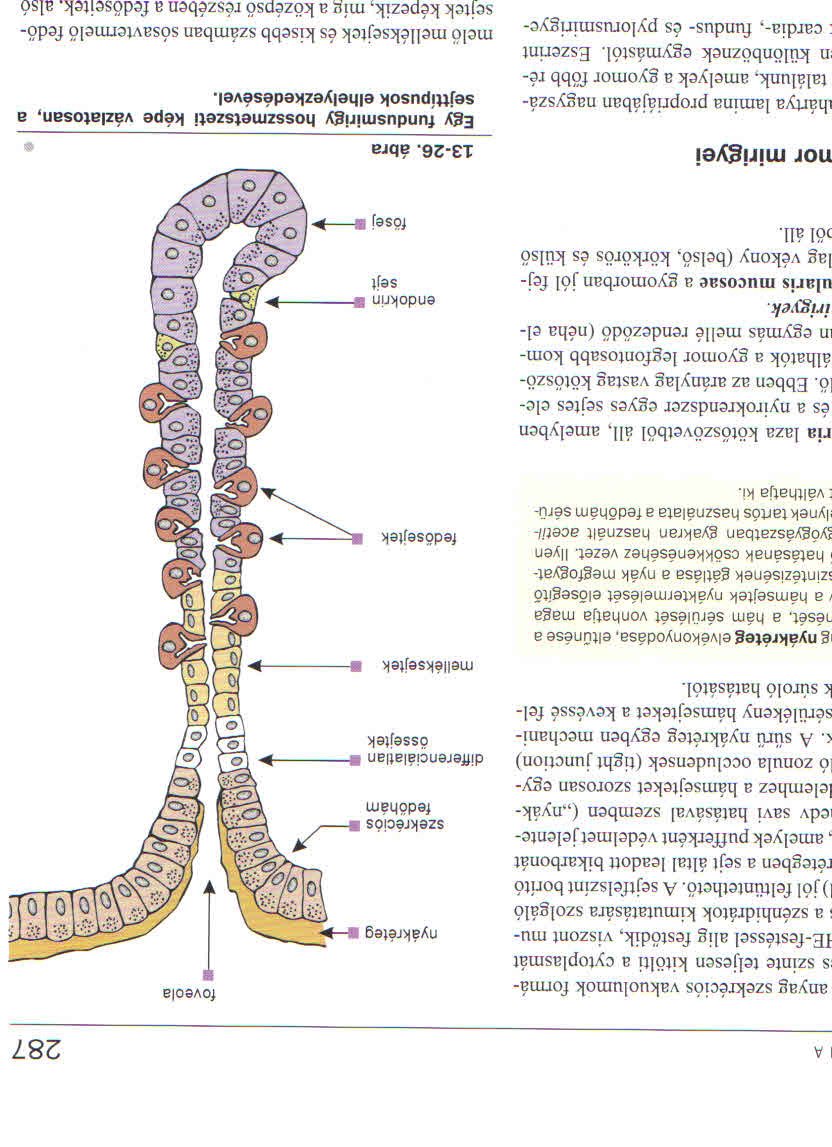 GLANDULAE CARDIACAE
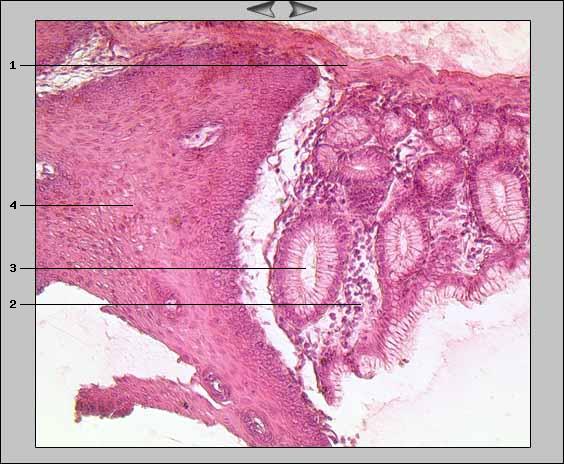 pars cardiacában
kanyargós lefutás
végük feltekeredik
mucinózus mirigyek
nyák termelése
lysosim termelése
gastrin termelése
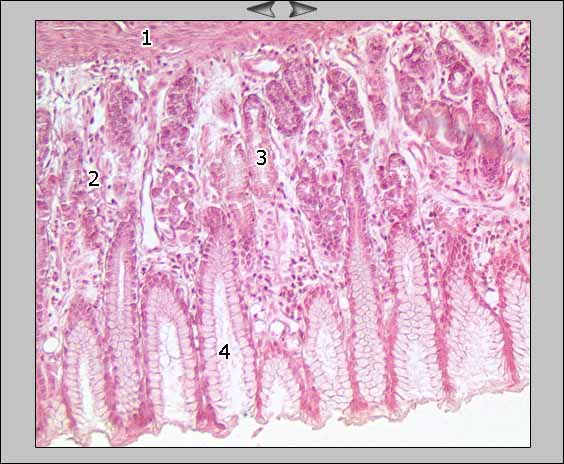 GLANDULAE PYLORICAE
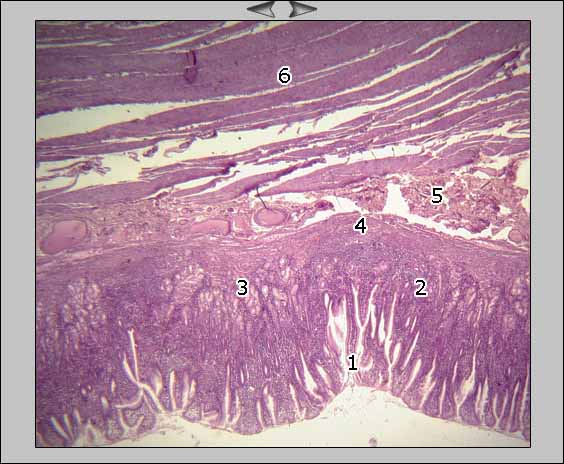 regio pyloricában
tiszta mucinózus mirigy
foveolae gastricaek mélyebbek
mirigyek erősen feltekeredettek
lamina propria – nyirokfolliculusok
endokrinsejtek  (G – sejtek – Gastrin – parietális és fősejtek működésének stimulálása)
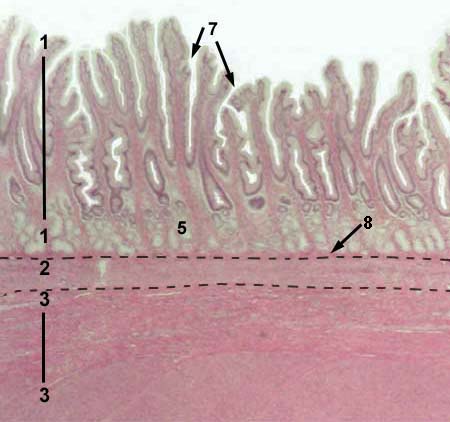 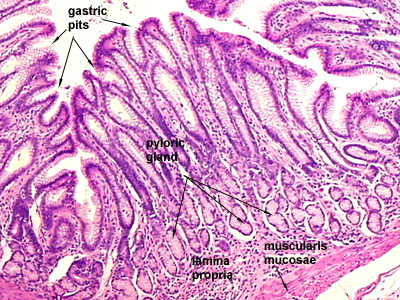 1 - tunica mucosa2 - tunica submucosa3 - tunica muscularis propria5 - lamina propria of the mucosa          (contains glands)7 - gastric pits in the mucosa8 - muscularis mucosae
TUNICA SUBMUCOSA
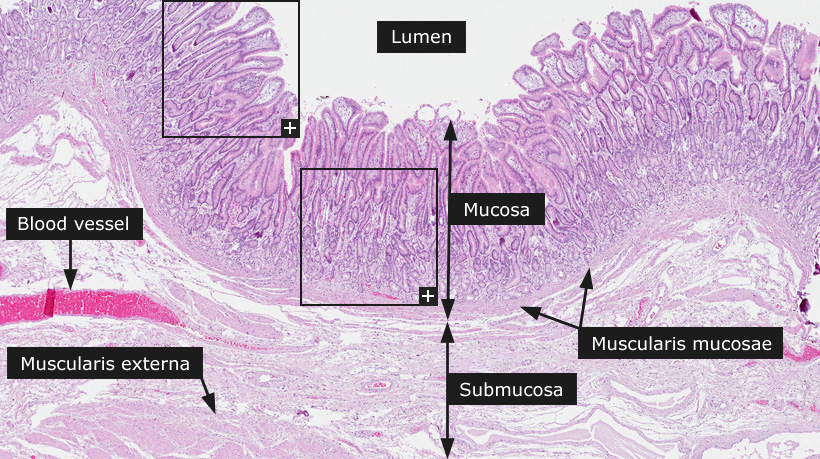 MIRIGYMENTES!!!
vér – és nyirokerek a mucosához
plexus submucosus
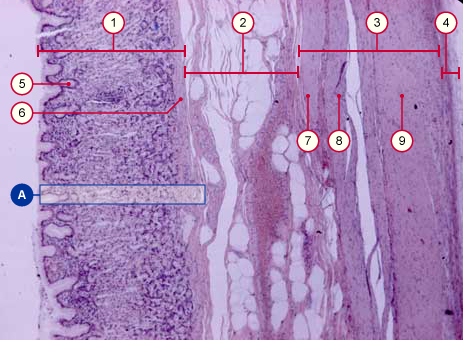 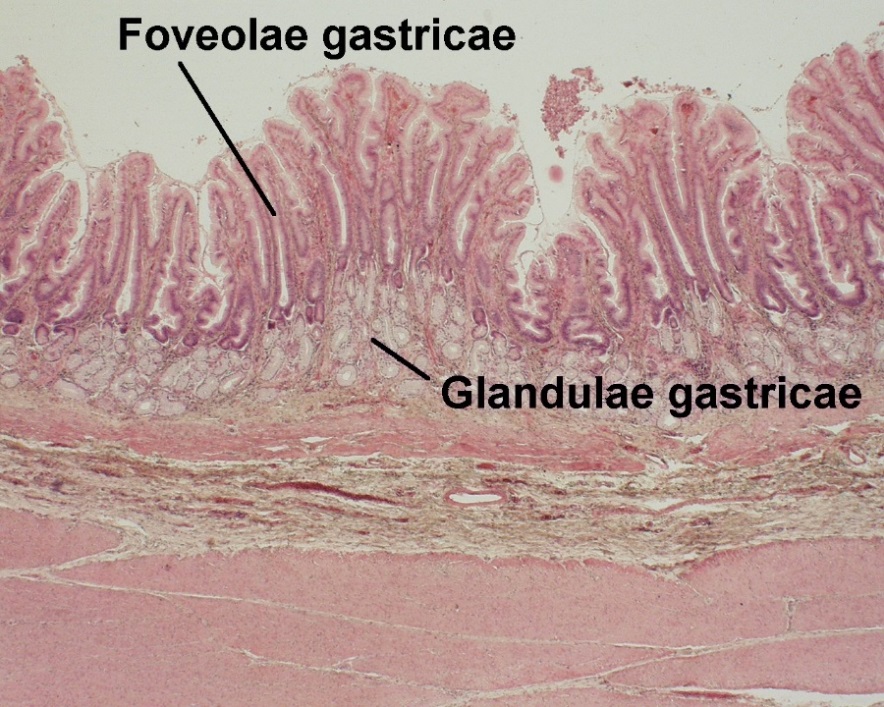 Lamina epithelialis
Tunica
mucosa
Lamina propria
Lamina 
muscularis 
mucosae
Tunica submucosa
Tunica muscularis
TUNICA MUSCULARIS
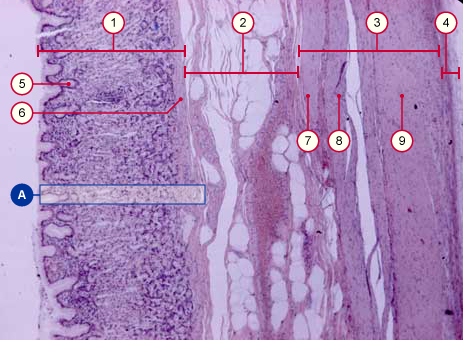 1.STRATUM LONGITUDINALE:
 külső, hosszanti lefutású simaizom réteg

2. STRATUM CIRCULARE:
belső, körkörös lefutású simaizom réteg
m. sphincter pylori

3. plexus myentericus
3. TUNICA MUSCULARIS
8. STRATUM CIRCULARE
9. STRATUM LONGITUDINALE
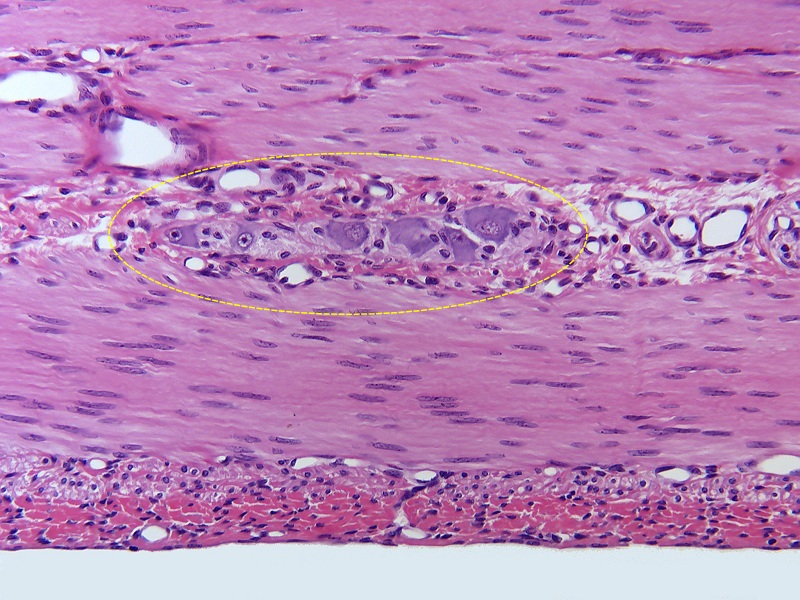 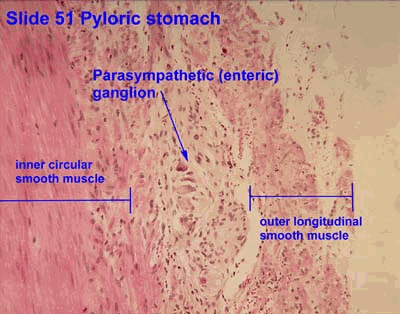 Tunica
muscularis
Tunica subserosa
Tunica serosa
Plexus myentericus
TUNICA SUBSEROSA ÉS TUNICA SEROSA
TUNICA SUBSEROSA:
laza kötőszövetes réteg

TUNICA SEROSA:
mesothel
peritoneum viscerale
A: Tunica mucosa gastrica
B:  Tunica submucosa
C: Tunica muscularis
D: Tunica serosa
Mei: Plexus submucosus
Aur: plexus myentericus
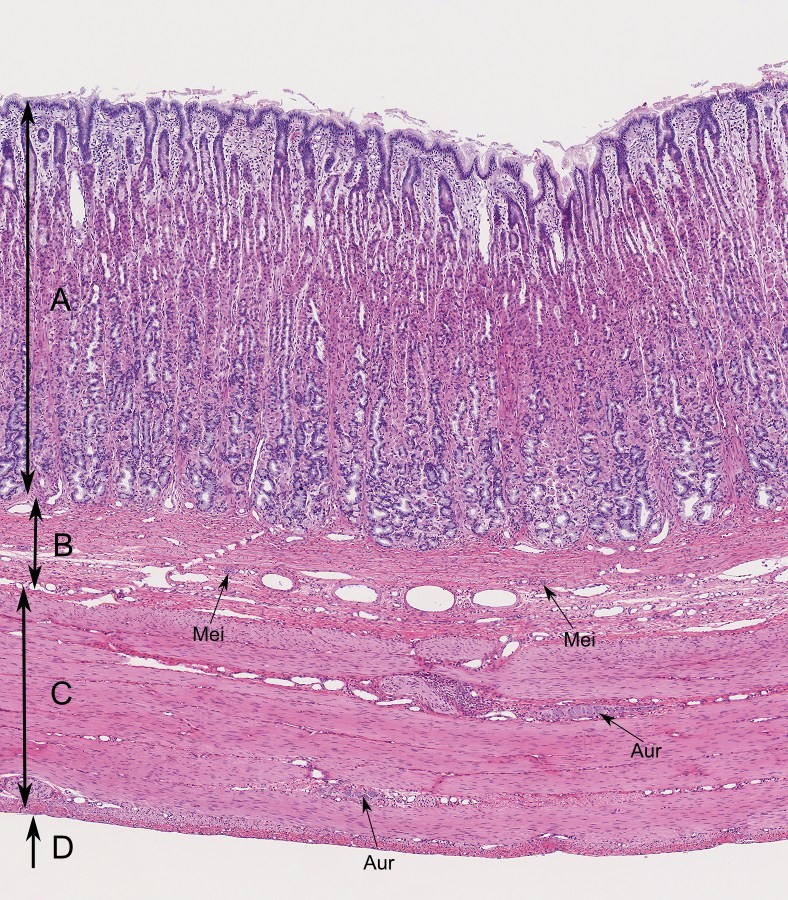 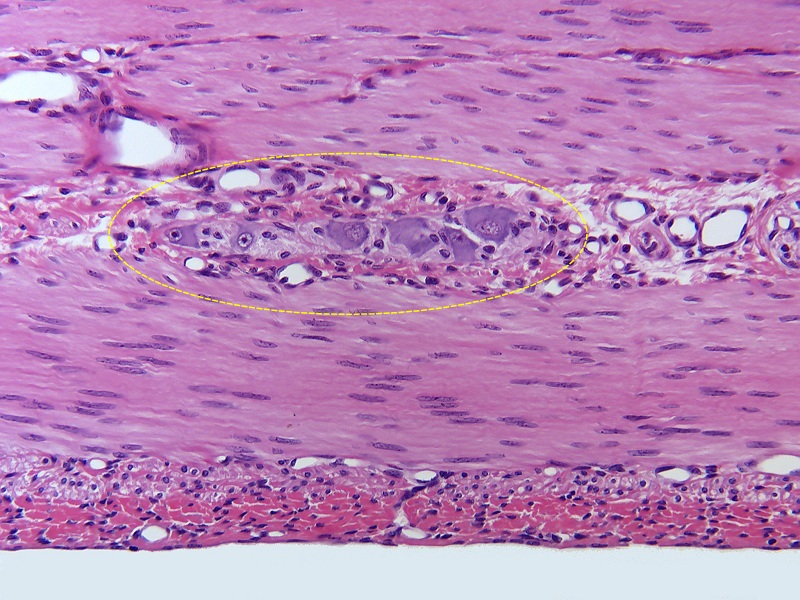 Tunica subserosa
Tunica serosa
Plexus myentericus
ENTERÁLIS IDEGRENDSZER
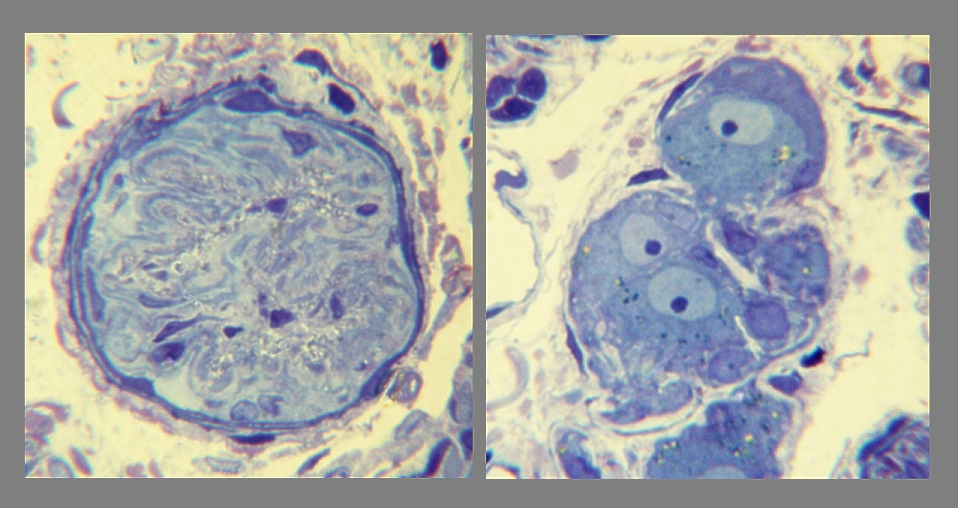 nyelőcső - gyomor - bél – traktusban 
vegetatív idegrendszer – INTRAMURÁLIS – szerv falában beágyazottan (parasympatikus)
ganglion sejtekből álló hálózat:

I. PLEXUS SUBMUCOSUS (PLEXUS MEISSNER):
lamina muscularis mucosae alatt
submucosa részére

II. PLEXUS MYENTERICUS (PLEXUS AUERBACHII):
tunica muscularis két rétege között
 izomréteg beidegzése
Plexus submocosus
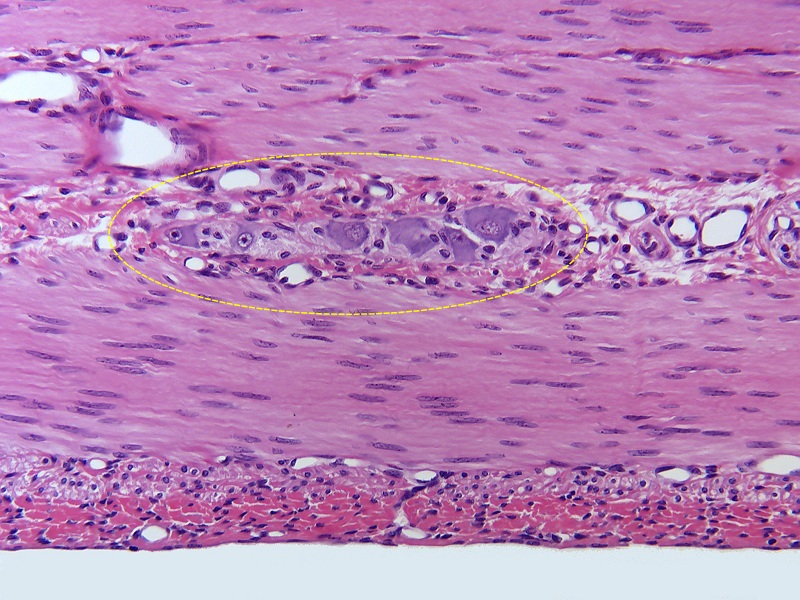 Tunica subserosa
Tunica serosa
Plexus myentericus
VÉKONYBÉL (INTESTINUM TENUE)
RÉSZEI:

DUODENUM
JEJUNUM
ILEUM
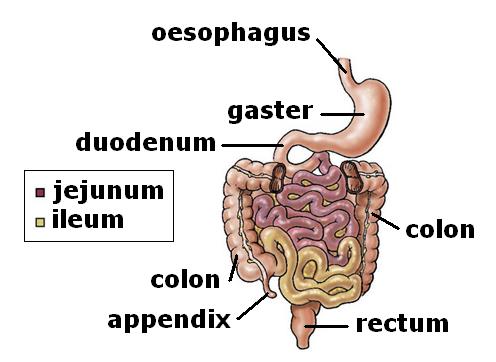 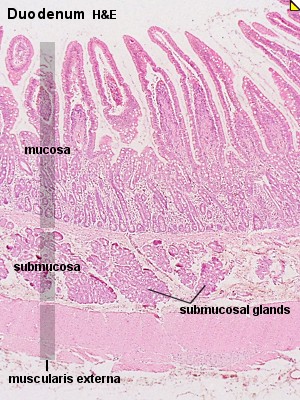 VÉKONYBÉL FALÁNAK SZÖVETTANI FELÉPÍTÉSE
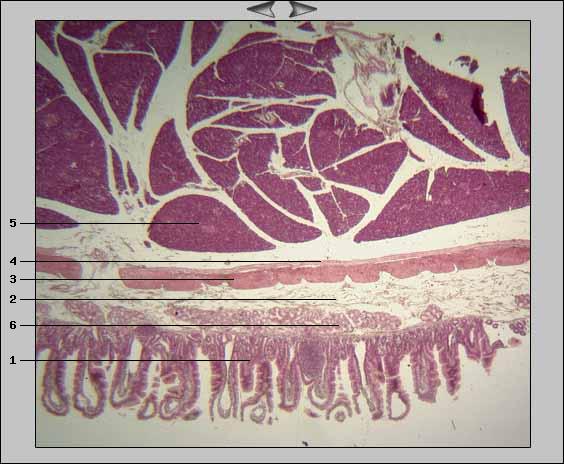 I. TUNICA MUCOSA
Lamina epithelialis mucosae
Lamina propria mucosae
Lamina muscularis mucosae

II. TUNICA SUBMUCOSA

III. TUNICA MUSCULARIS
Stratum circulare
Stratum longitudinale

IV. TUNICA SUBSEROSA

V. TUNICA SEROSA
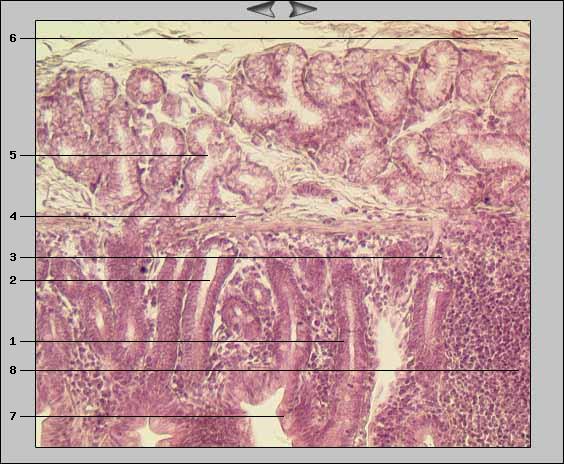 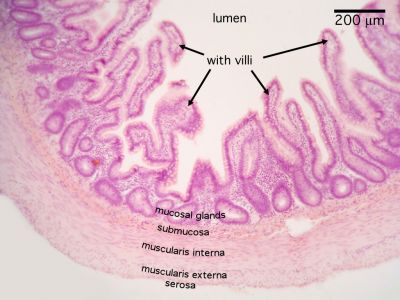 VÉKONYBÉLRE JELLEMZŐ SPECIÁLIS SZÖVETTANI STRUKTÚRÁK
PLICAE CIRCULARES (KERCKRING – REDŐ)
CRYPTAE INTESTINALES (LIEBERKÜHN – KRIPTA)
VILLI INTESTINALES (BÉLBOHOLY)
MIKROVILLUS (MIKROBOHOLY)
Kerckring redő
Villi
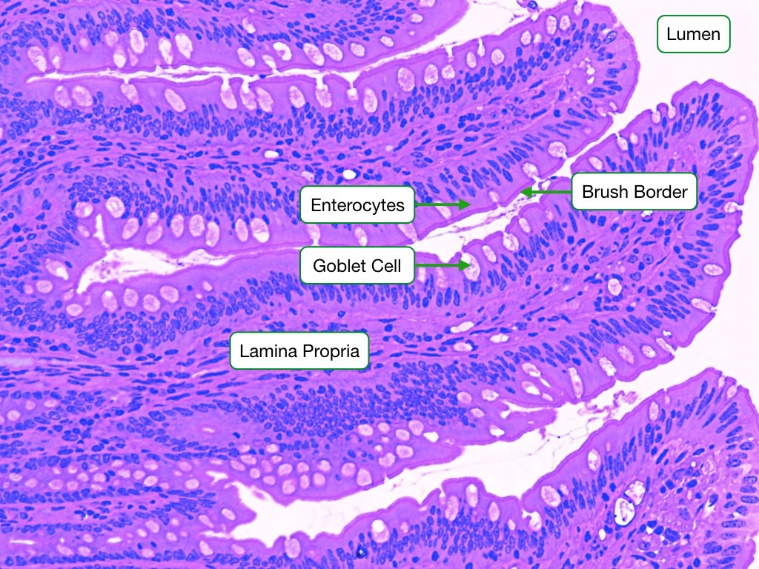 Villi
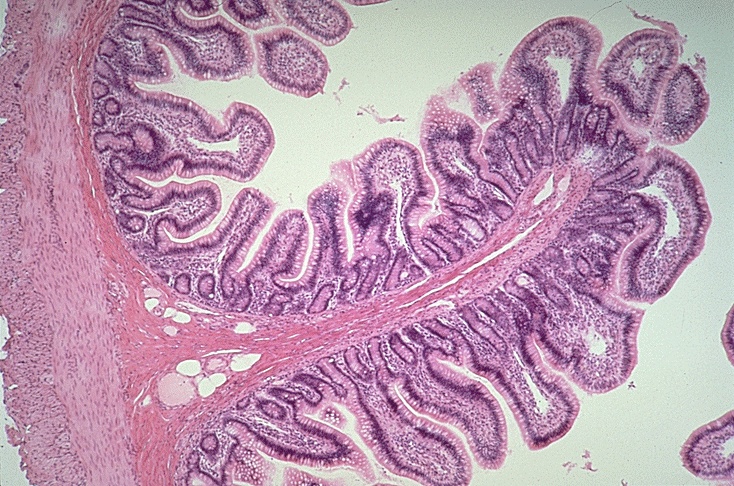 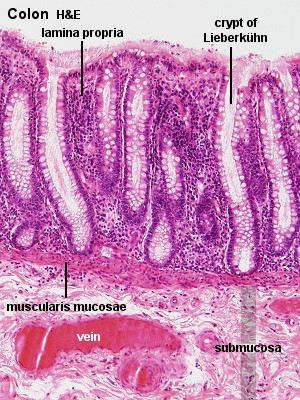 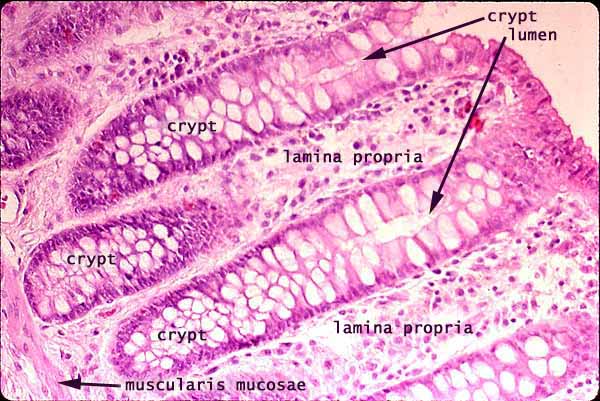 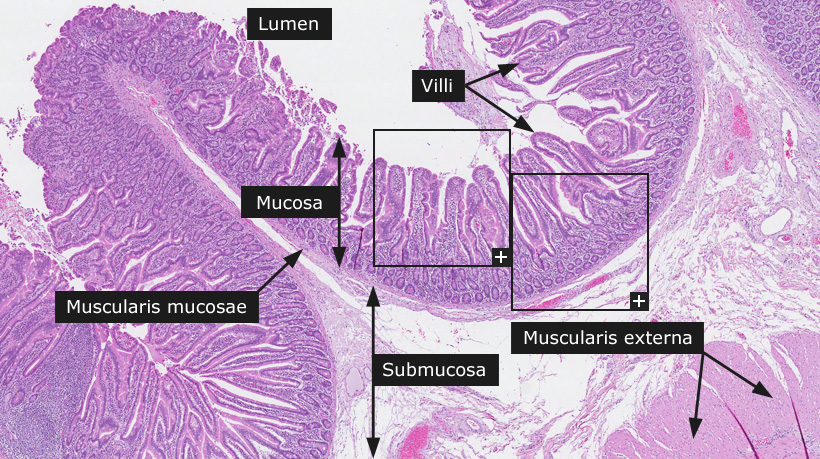 Tunica submucosa
TUNICA MUCOSALAMINA EPITHELIALIS MUCOSAE
egyrétegű  kefeszegélyes hengerhám (RESORPTIÓS HÁM)
enterocyták
kehelysejt
Paneth – sejtek
entero – endokrin sejtek

MIKROBOHOLY:
enterocyták apikális oldalán 
felületnövelés

KEFESZEGÉLY:
mikrobolyhok összessége
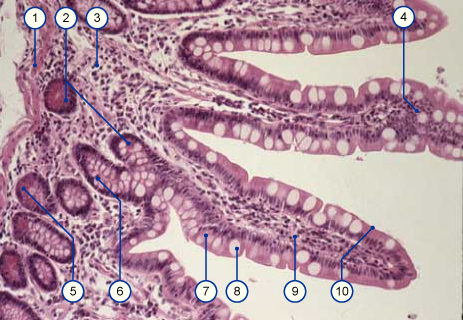 TUNICA MUCOSALAMINA EPITHELIALIS MUCOSAE
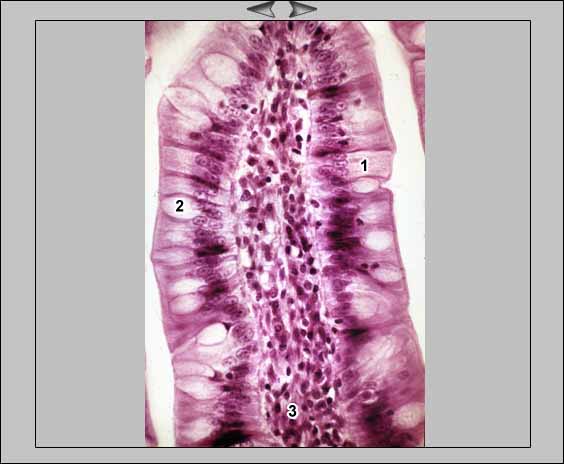 I. ENTEROCYTA:
hengerhámsejtek
20  - 25μm magas
rezorptió
apikális felszínen MIKROBOHOLY
KEFESZEGÉLY:
mikrobolyhok összessége
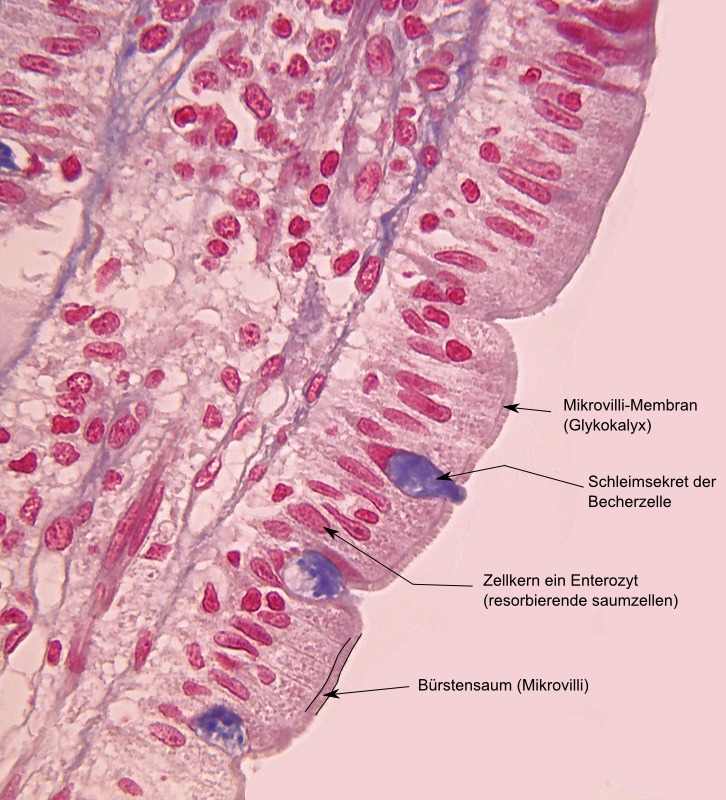 glycocalix
kehelysejt
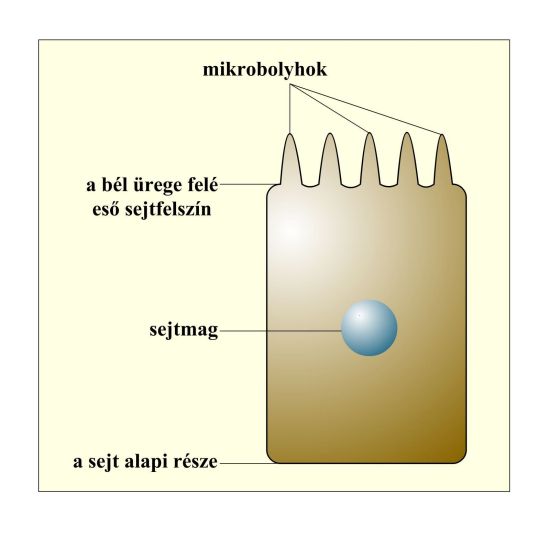 enterocyta sejtmag
kefeszegély
TUNICA MUCOSALAMINA EPITHELIALIS MUCOSAE DES DÜNNDARMS
MIKROVILLUS (MIKROBOHOLY):
hossz: 1,2 – 1,5 μm, 
átmérő: 0,08 μm
csúcsán glykokalix 
csúcsán hidrolitikus enzimek ( disaccharidáz, peptidáz) -  emésztés, rezorptio
aktinfilamentumok – cytoskeletonhoz rögzítés
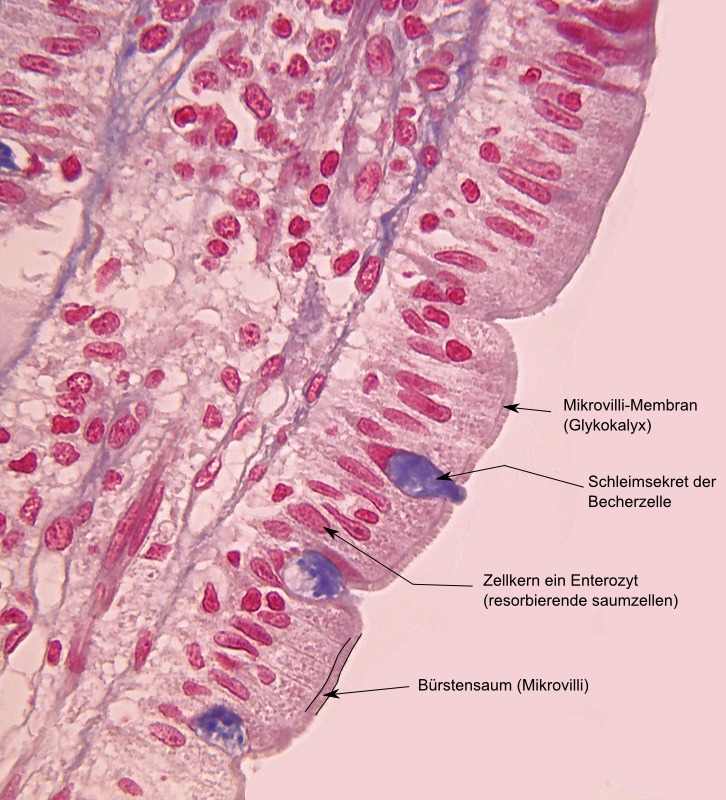 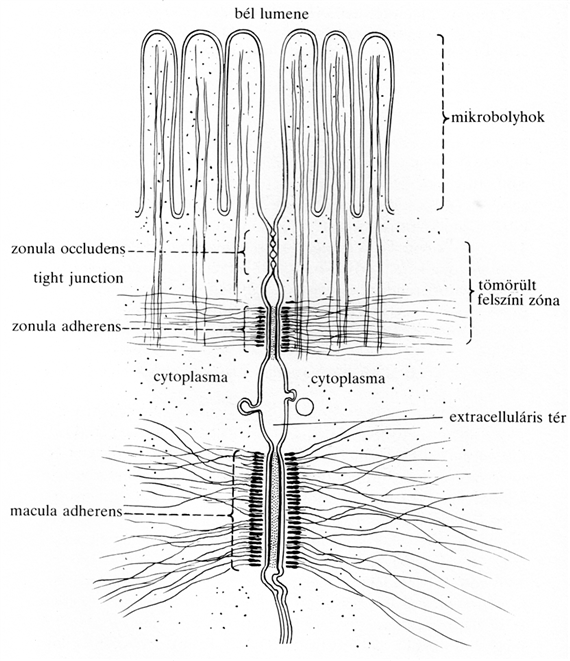 glycocalix
kehelysejt
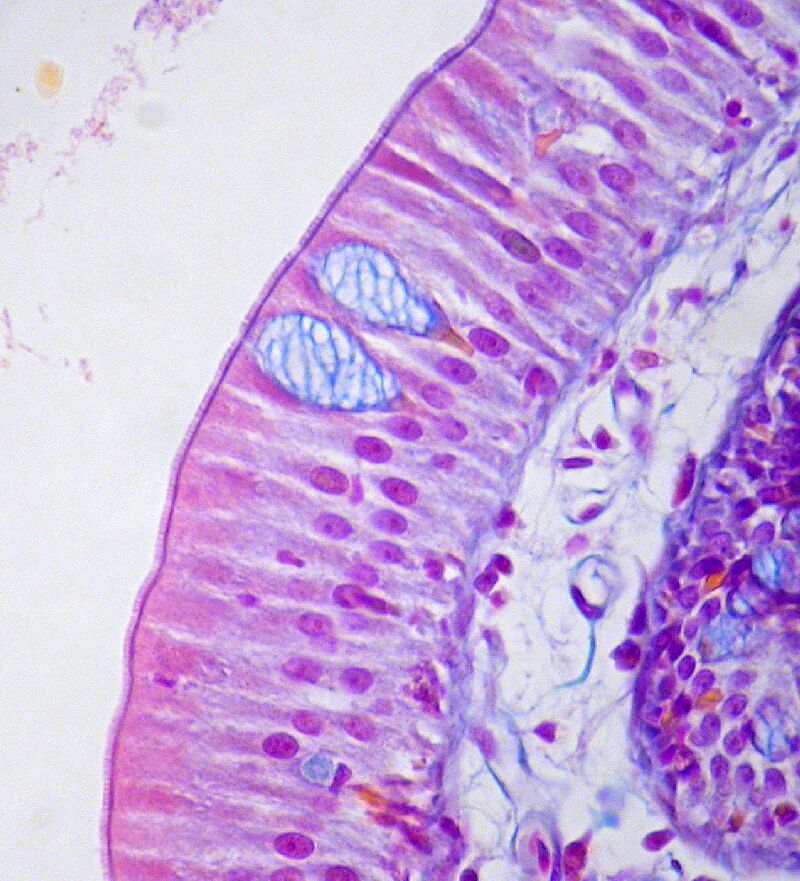 enterocyta sejtmag
KEFESZEGÉLY
kefeszegély
TUNICA MUCOSALAMINA EPITHELIALIS MUCOSAE
III. KEHELYSEJT:
enterozyták között
vastagbél felé számuk emelkedik
mucin termelése
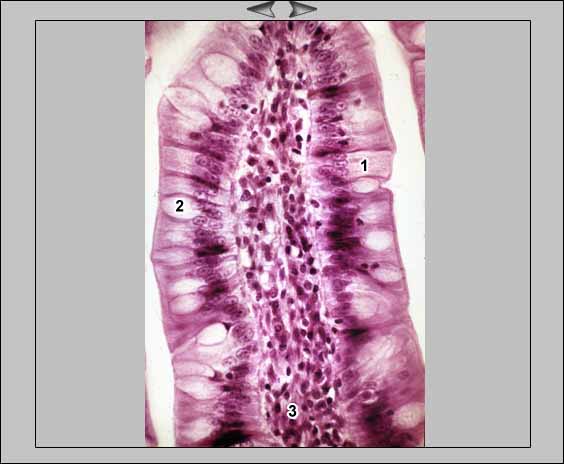 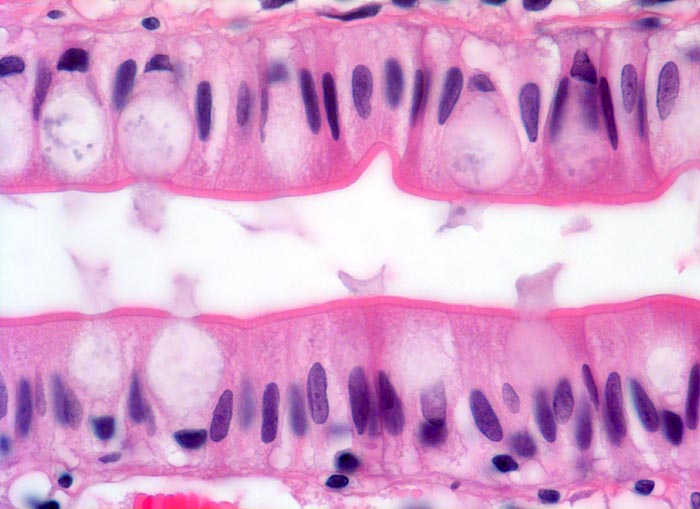 KEFESZEGÉLY
KEHELYSEJT
TUNICA MUCOSALAMINA EPITHELIALIS MUCOSAE
IV. PANETH – SEJT:
Lieberkühn – kripták bazális részén
exocrin mirigyek
főleg jejunumban és ileumban
apikálisan a cytoplasmában eosinophil – szekréciósgranulum – LIZOZIM, α – DEFENSIN
bél baktériumflórájának szabályozása
táplálékkal bejuttatott baktériumokkal szembeni immunvédekezés
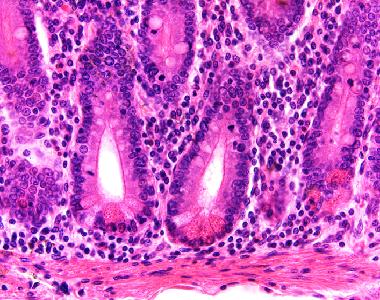 PANETH  - SEJT
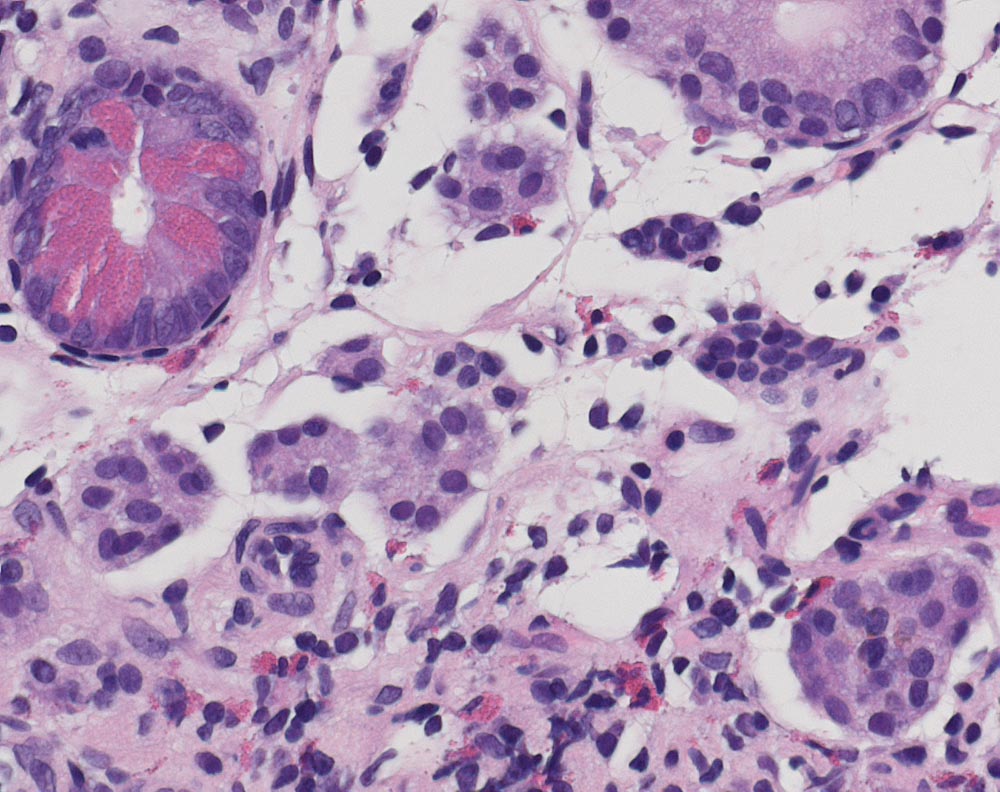 LAMINA MUSCULARIS MUCOSAE
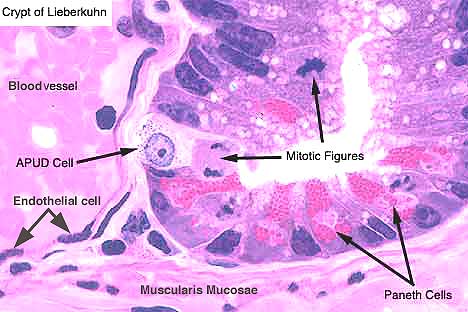 PANETH - SEJT
TUNICA MUCOSALAMINA EPITHELIALIS MUCOSAE
V. ENTERO – ENDOKRIN SEJT:
endokrin funkciójú sejtek
 bélboholy – kripták hámjában
infranukleárisan elhelyezkedő szekréciós granulumok
szecernálnak:
gastrint
szekretint
cholecystokinint
szerotonint
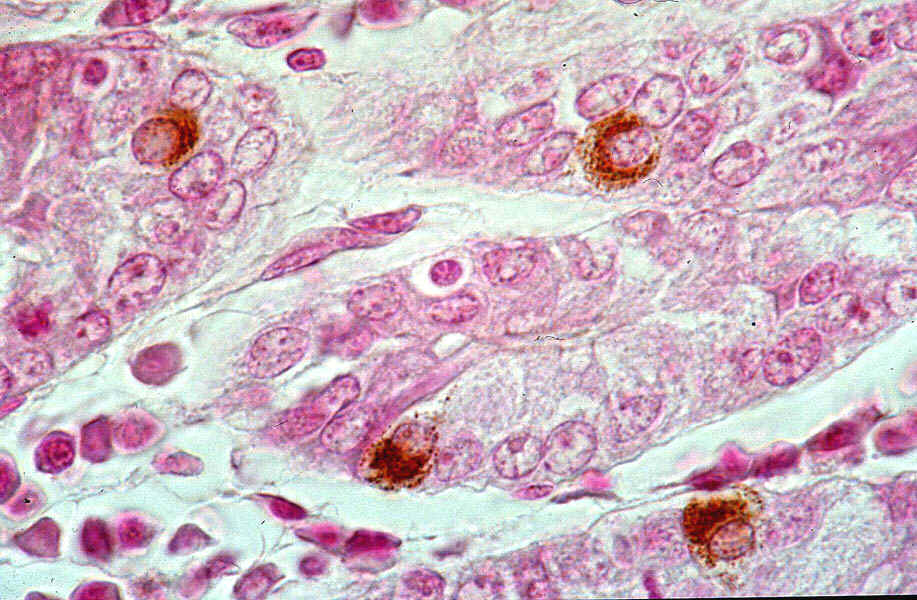 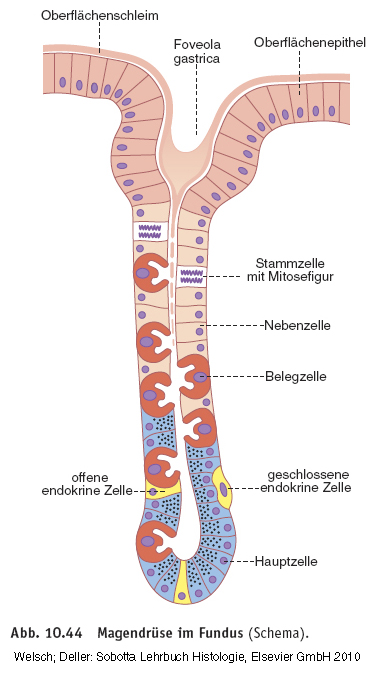 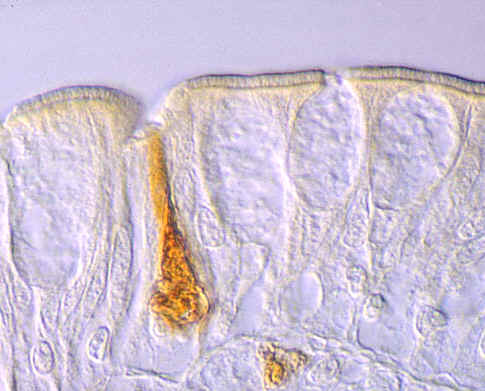 Duodenum, Krypten (Darstellung enteroendokriner Zellen durch eine argyrophile Reaktion)
Enterochromaffine (EC-) Zelle im Zottenepithel des Dünndarms 
(immunhistochemischer Nachweis von Serotonin)
TUNICA MUCOSALAMINA PROPRIA MUCOSAE
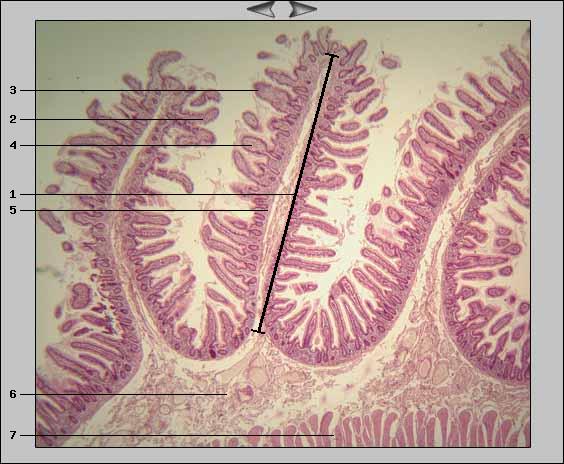 laza rostos kötőszövet
lymphocyta, makrophág, plazmasejt
bélboholy strómája
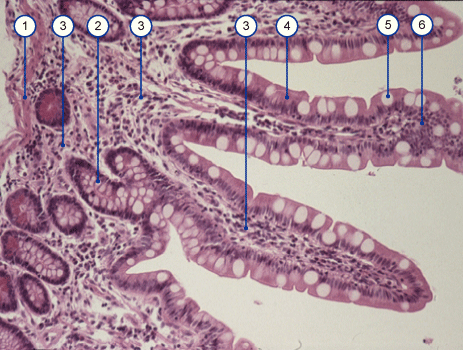 TUNICA MUCOSALAMINA MUSCULARIS MUCOSAE
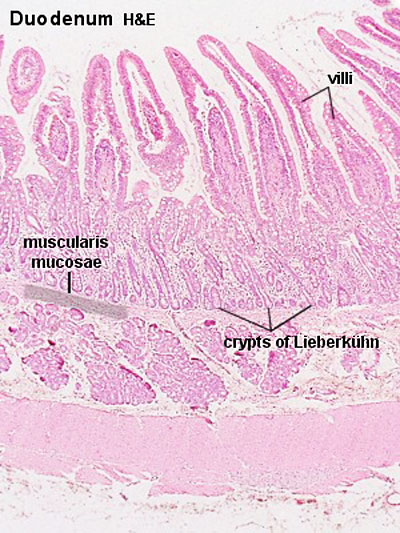 simaizom
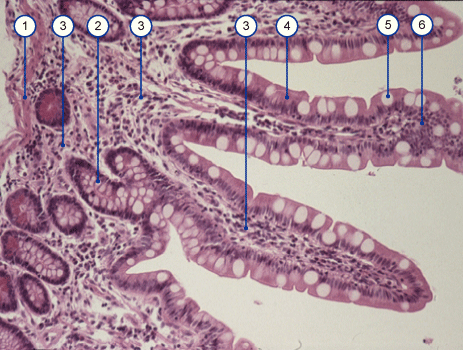 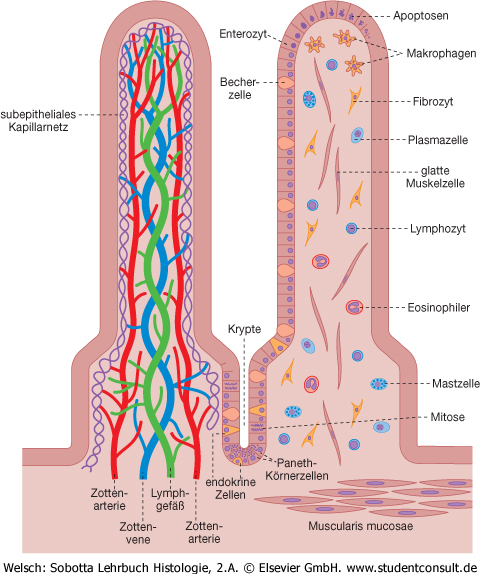 VILLI INTESTINALES (BÉLBOHOLY)
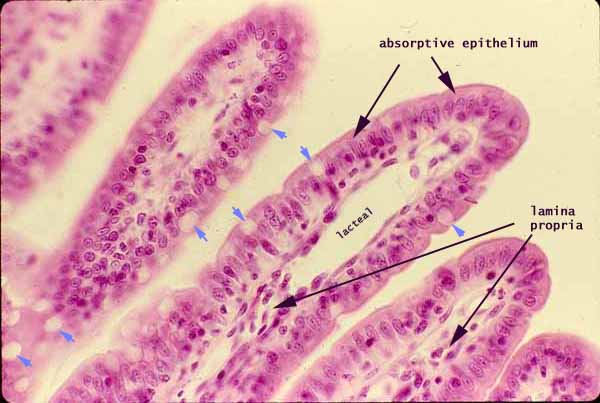 FELÉPÍTÉSE:
lamina epithelialis mucosae
lamina propria mucosae - STROMA
rezorptio
kefeszegély
enterocyta
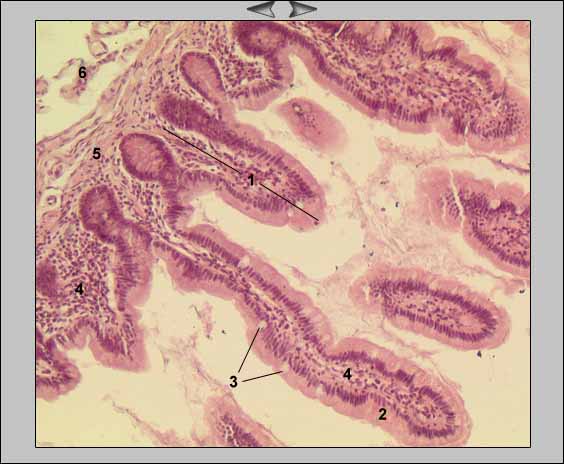 stroma, simaizomsejtek
centrális chylusér
boholy
kehelysejt
lamina propria
Lieberkühn - kripta
kripta
Panneth - sejtek
VILLI INTESTINALES (BÉLBOHOLY)
STROMA:
simaizom sejtek – lamina muscularis mucosaeból, nyirokkapillárisok mentén – nyirok kipréselése a lamina muscularist körbevevő nyirokérháló fel
arteriolák – boholy mentén, annak csúcsa felé, hám alatt kapillárishálózatot hoznak létre – fenesztrált endothél – tápanyag véráramba juttatás
 centrálisan elhelyezkedő venula – boholy vérének elvezetés
 centrális vagy axiális chylusér – chylomicron szállítása
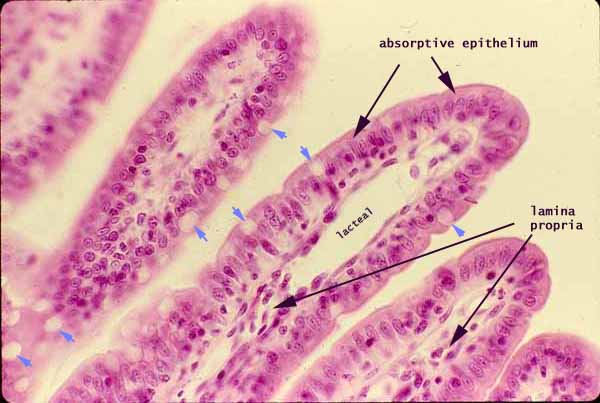 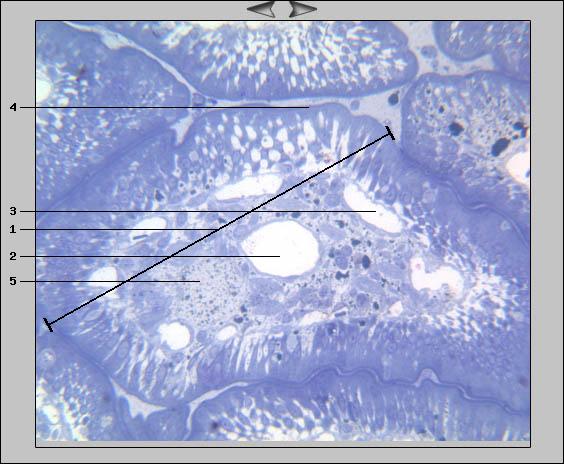 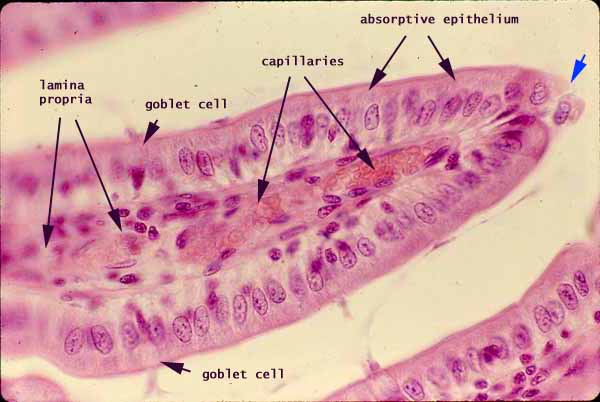 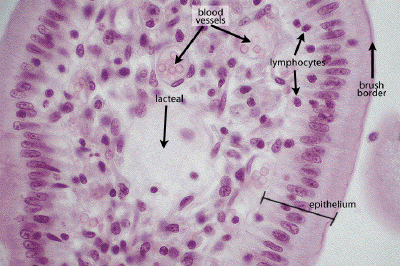 bélboholy, keresztmetszet
TUNICA SUBMUCOSA
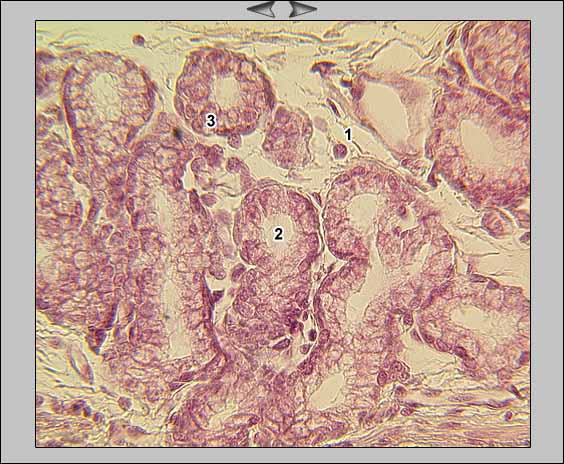 gazdag rugalmas rostokban
közepesen tömött kötőszövet
vérérfonatok 
nyirokérfonatok
plexus submucosus
lymphocyták
noduli lymphatici solitarii
DUODENUMBAN: 
GLANDULAE DUODENALES (BRUNNER MIRIGYEK)!!!
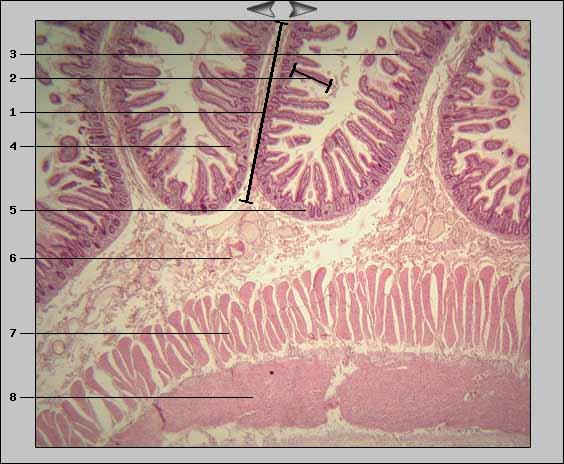 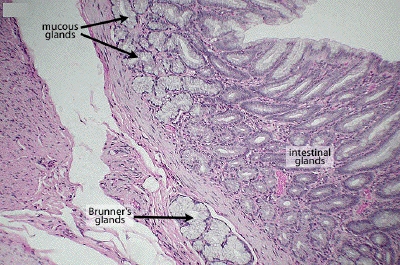 CRYPTAE INTESTINALES (LIEBERKÜHN - CRYPTÁK)
Ar  ArteriaCrLi Lieberkühn - KryptaGoCe KehelysejtLaPr Lamina propriaMi MitosisMimu Muscularis mucosaePaCe Paneth - sejtVe Vena
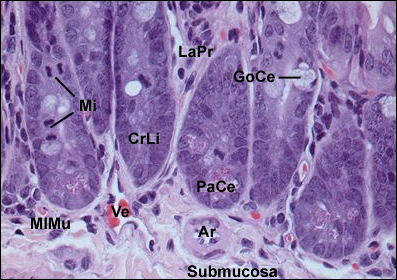 lamina proriában
egyszerű csöves mirigyek
boholy hámja a mirigy hámjában folytatódik
enterocyták
Paneth – sejtek
entero- endokrin sejtek
M - sejtek (differenciálatlan sejtek) - bélhámsejtpótlás
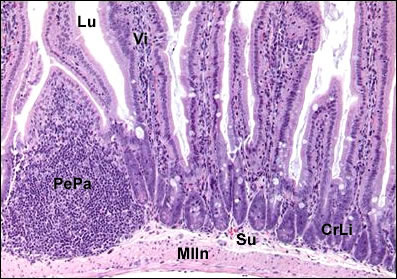 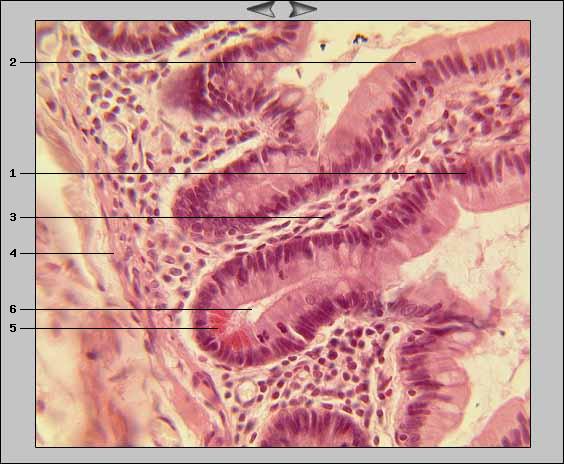 Lu Lumen
Vi Villi
PePa Peyer plakk
CrLi Lieberkühn - Crypta
Su Submucosa
Mlln Muscularis interna
PLICAE INTESTINALES (KERCKRING – REDŐ)
ÁLL:
TUNICA MUCOSA
TUNICA SUMUCOSA
felületnövelése
bélbolyhok
méretük és számuk az ileumban folyamatosan csökken
KERCKRING – REDŐ
TUNICA MUCOSA
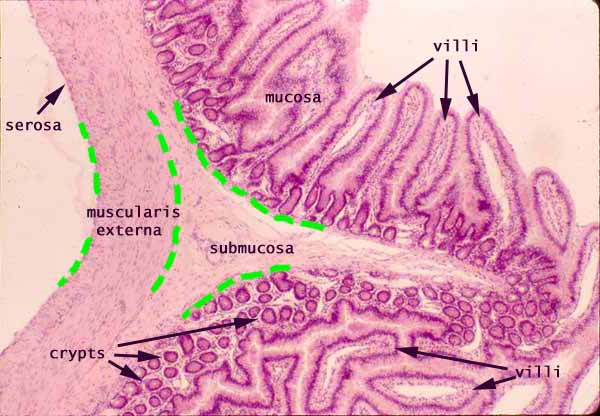 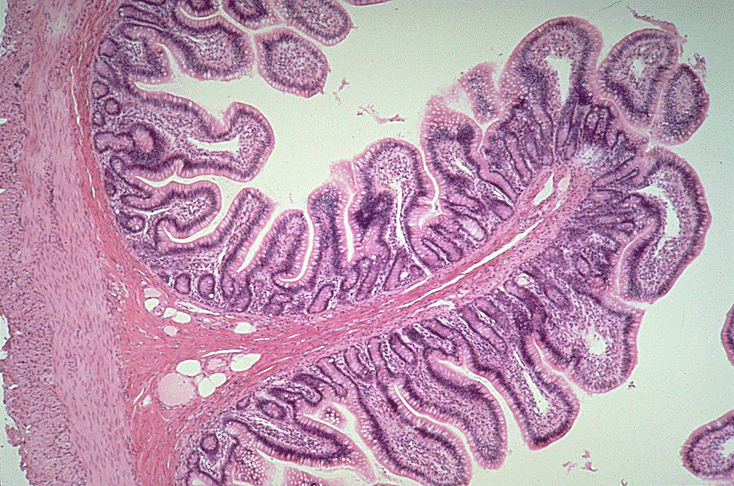 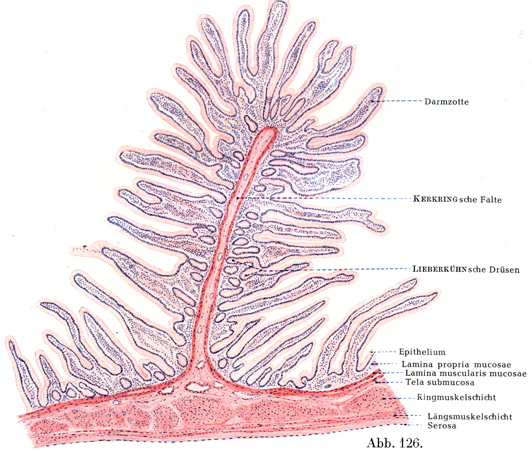 bélboholy
Kerckring - redő
Lieberkühn - crypta
KERCKRING – REDŐ 
TUNICA SUBMUCOSA
TUNICA MUCULARIS
simaizom:
srtartum circulare
stratum longitudinale
plexus myentericus Auerbachii
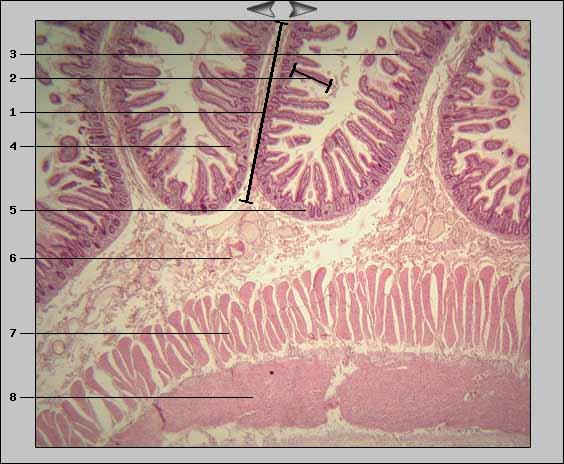 TUNICA SUBSEROSA UND TUNICA SEROSA
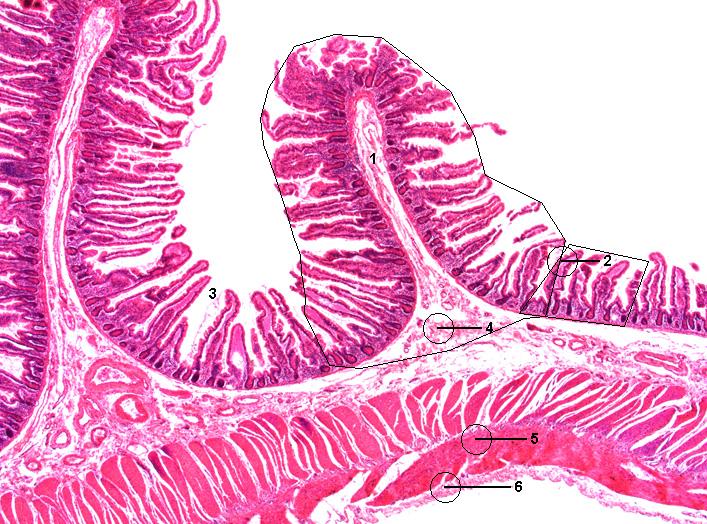 I. TUNICA SUBSEROSA:
kollagénben gazdag kötőszövet


II. TUNICA SEROSA:
peritoneum viscerale
mesothel – egyrétegű laphám
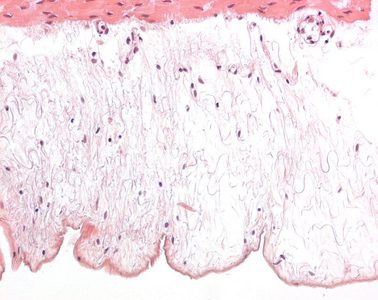 I.
II.
SZÖVETTANI KÜLÖNBSÉGEK
I. DUODENUM:
magas Kerckring – redők
levélalakú blyhok
GALNDULAE DUODENALES (Brunner – mirigyek):
tunica submucosában
tubuloalveoláris mirigy
mucisosus mirigyek
kivezetőcsövek a Lieberkühn – cyrptákba yílnak
amyláz, maltáz 
lúgos nyák – semlegesíti a savas béltartalmat
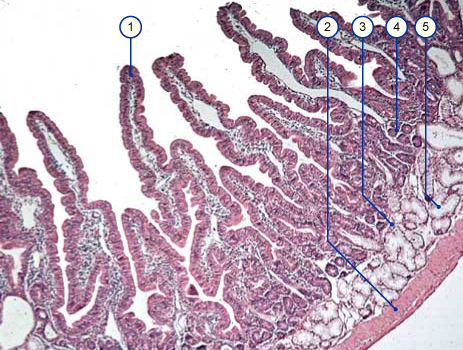 DUODENUM
SZÖVETTANI KÜLÖNBSÉGEK
II. JEJUNUM:
Kerkring – redők alacsonyabbak 
bolyhok hosszúak, újszerűek 
BRUNNER – MIRIGYEK HIÁNYOZNAK
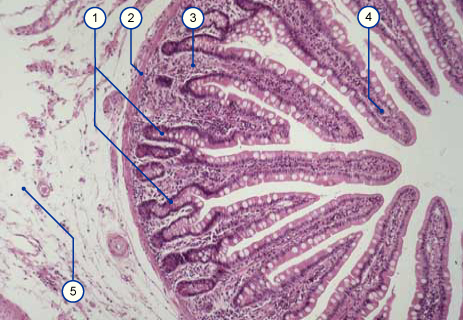 SZÖVETTANI KÜLÖNBSÉGEK
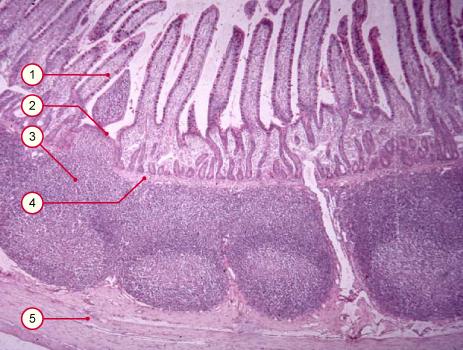 III. ILEUM:
Kerckring – redők nagyon alacsonyak
 az alsó részben hiányoznak a Kerckring – redők
a bolyhok rövidekdie 
crypten mélyek
kehelysejtek száma emelkedik
Folliculi lymphatici solitarii
FOLLICULI LYMPHATICI AGGREGATI (PEYER PLAKKOK):
antimeseterialis szélen
tunica submucosában
betör a lamina propria mucosae-ba
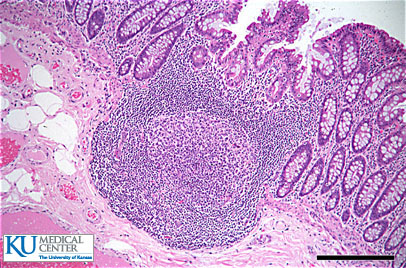 VASTAGBÉL (INTESTINUM CRASSUM)
RÉSZEI
Coecum
Appendix vermiformis
Colon ascendens, descendens, transversus
Colon sigmoideus
Rectum
Anus
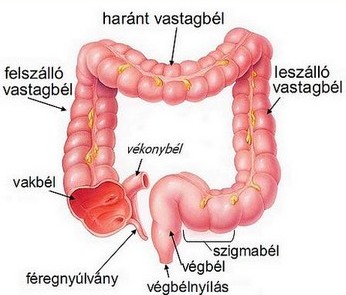 VASTAGBÉL (INTESTINUM CRASSUM)
SZÖVETTANI SAJÁTOSSÁGOK:Nyálkahártya felszíne sima:
NINCSENEK KERCKRING – FÉLE REDŐK

TUNICA MUSCULARIS külső hosszanti rétege nem folytonos – TEANIA-ból áll
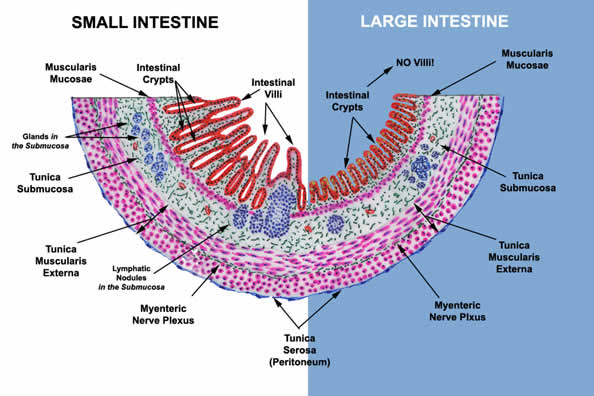 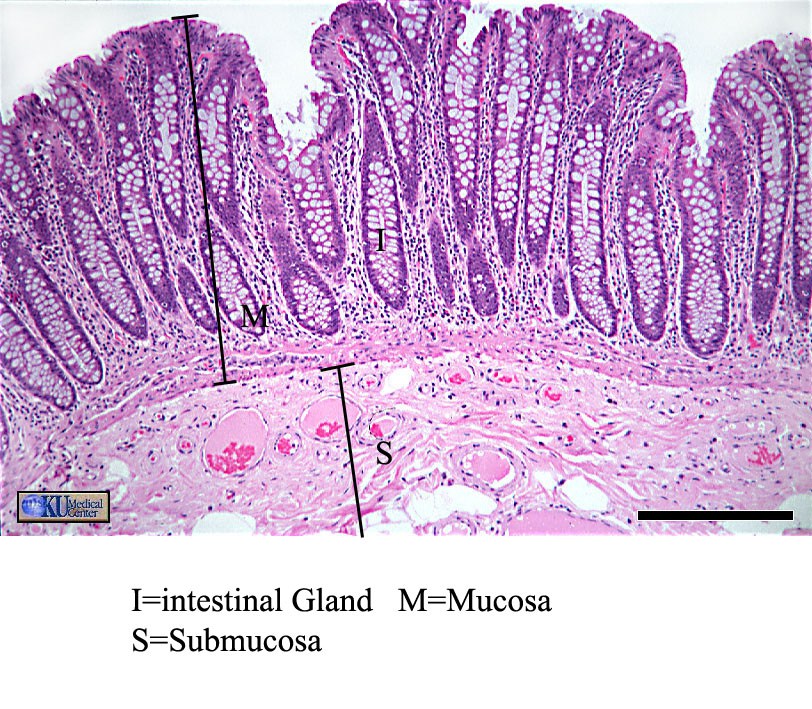 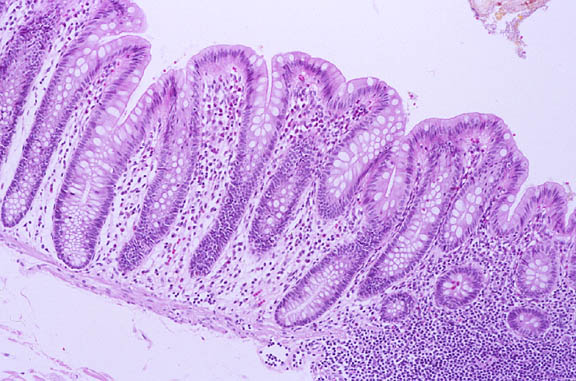 COLON
TUNICA MUCOSA LAMINA EPITHELIALIS MUCOSAE
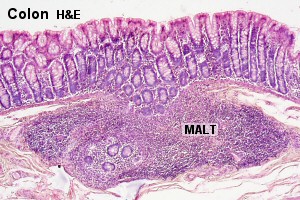 egyrétegű hengerhám
gazdag kehelysejtben  - mucintermelés
colonozyták – hengerhámsejtek
rezorpciós sejtek – mikroboholy – víz – elektrolit visszaszívás
entero – endokrin sejtek
COLON
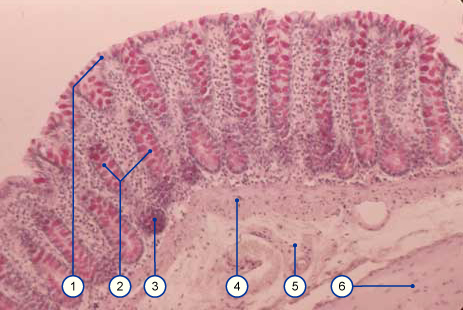 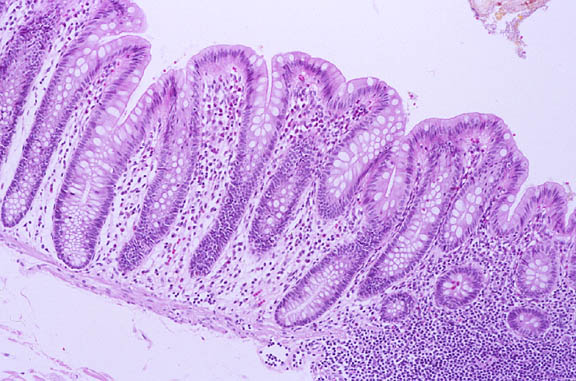 COLON
TUNICA MUCOSA LAMINA PROPRIA UND LAMINA MUSCULARIS MUCOSAE
LAMINA PROPRIA MUCOSEA:
sok lymphocyta
helyenként nyiroktüszők
LAMINA MUSCULARIS MUCOSAE:
jól fejlett
simaizom
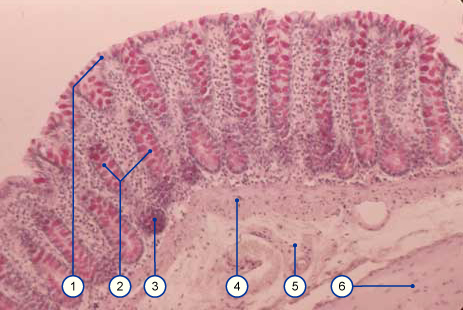 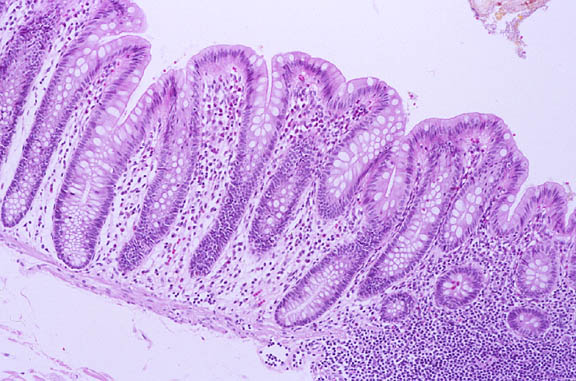 LAMINA EPITHELIALIS
LAMINA MUSCULARIS
LAMINA PROPRIA
COLON
TUNICA SUBMUCOSA
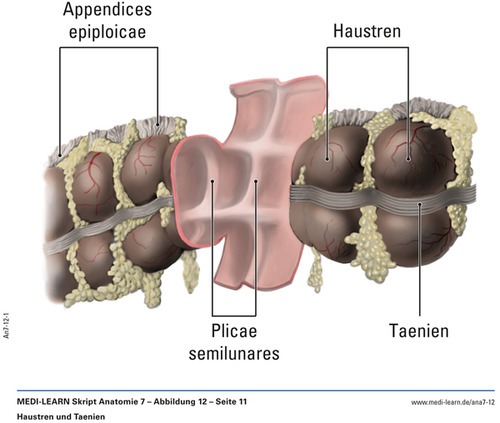 zsírsejtek
nyiroktüszők
plexus submucosus

PLICAE SEMICIRCULARES:
tunica mucosa és submucosa
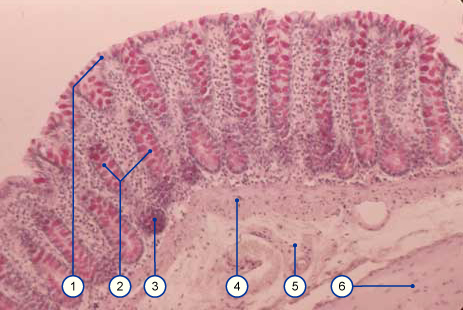 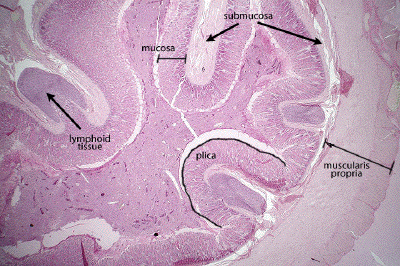 TUNICA MUSCULARIS
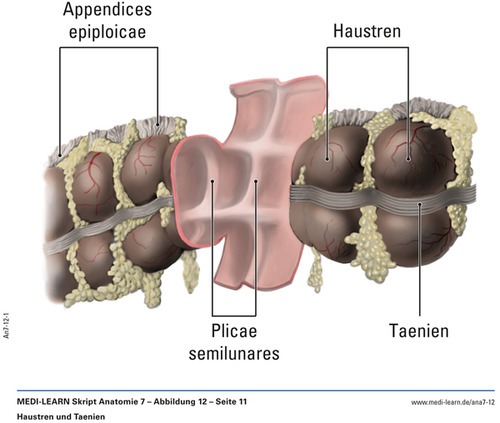 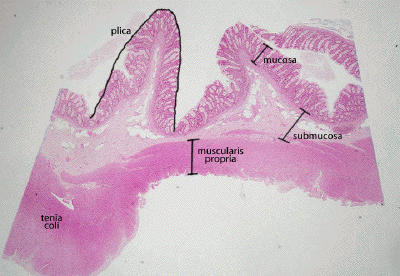 stratum circulare
stratum longitudinale – TAENIA COLI
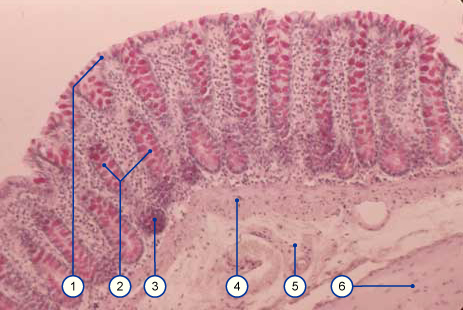 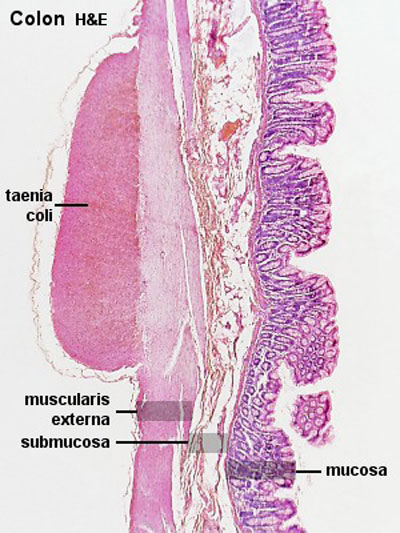 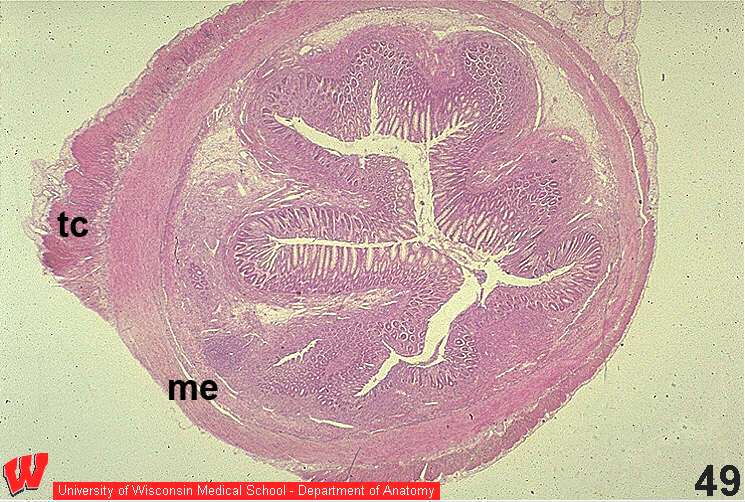 me: Stratum longitudinale (Muscularis externa)
tc: Tenia coli
TUNICA SUBSEROSA, TUNICA SEROSA VAGY TUNICA ADVENTITIA
TUNICA SUBSEROSA és TUNICA SEROSA:

Coecum – Mesocoecum
Appendix vermiformis – Mesoappendix
Colon ascendens vordere Seite – Mesocolon ascendens
Colon transversum – Mesocolon transversum
Colon descendens – vordere Seite – Mesocolon descendens
Colon sigmoideum – Mesosigmoideum

TUNICA ADVENTITIA:
Colon ascendens hátsó fal
Colon descendens hátsó fal
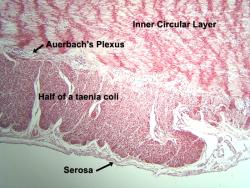 APPENDIX VERMIFORMIS
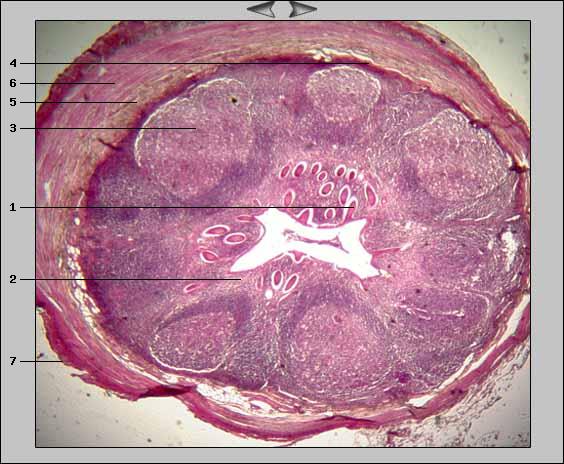 JELLEGZETESSÉGEK:
nagyszámú nyiroktüsző a lamina propriában – tonsilla processus vermiformis
a nyiroktüszők a tunica submucosába is beterjednek
kevesebb Lieberkühn – cyrpta
nincsenek teaniák
külső hosszanti izomréteg folytonos
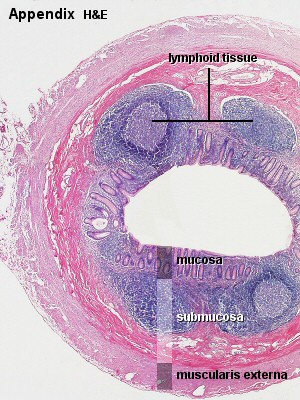 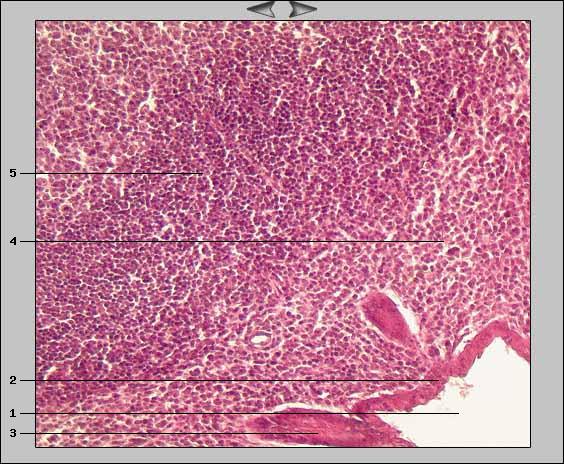 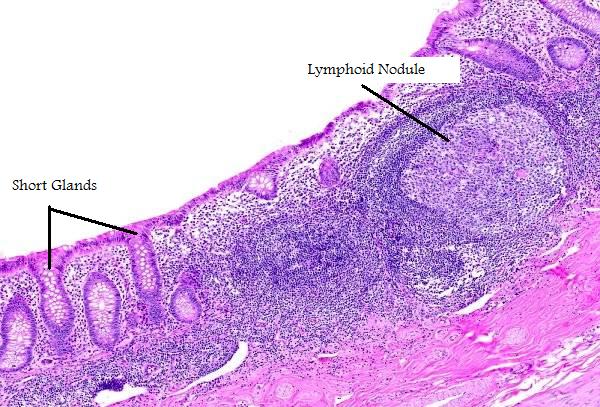 CANALIS ANALIS
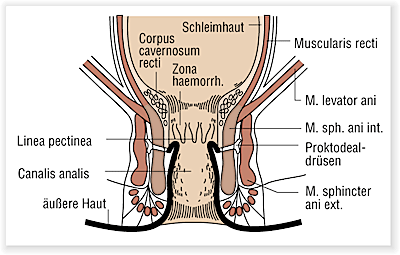 RÉSZEI:
PARS INTESTINALIS
- vastagbélnek megfelelő rész
2. CANALIS ANALIS
rectum alsó szakasza
anusig terjed
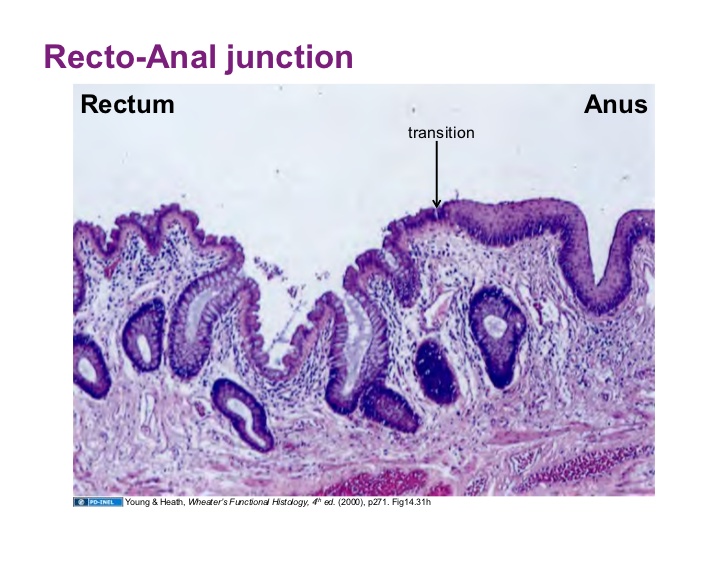 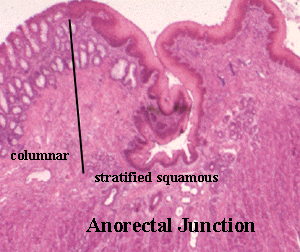 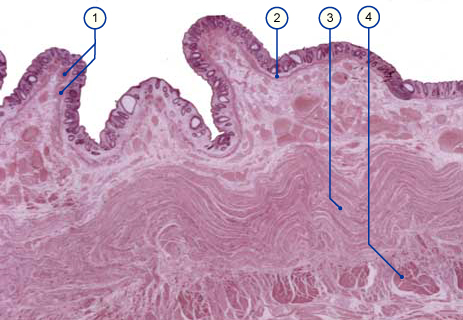 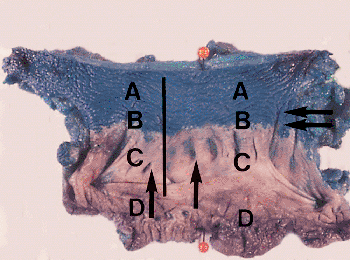 surgical specimen of adult anal canal:
 high location of anal transitional zone, 
(Alcian green )
Black vertical line , extent of the anal canal
single arrows, dentate line
double arrows, upper border of the anal transitional zone 
A, colorectal zone
B, anal transitional zone
C, squamous zone
D, perianal skin
RECTUM
CANALIS ANALIS
Hámborításnak megfelelően:
ZONA COLUMNARIS (HAEMORRHOIDALES)
ZONA INTERMEDIA
ZONA CUTANEA
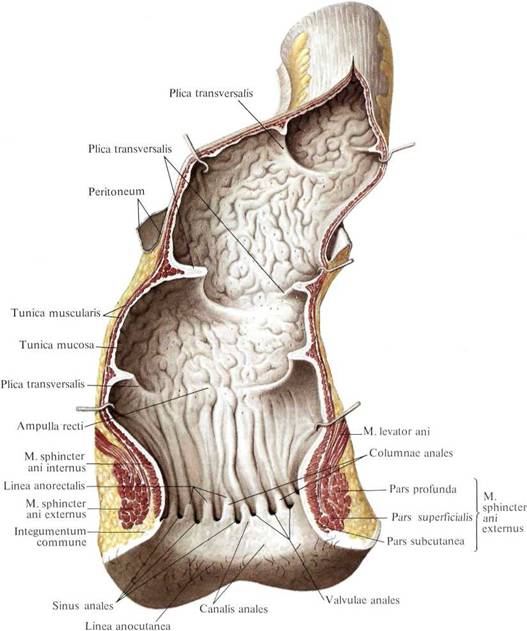 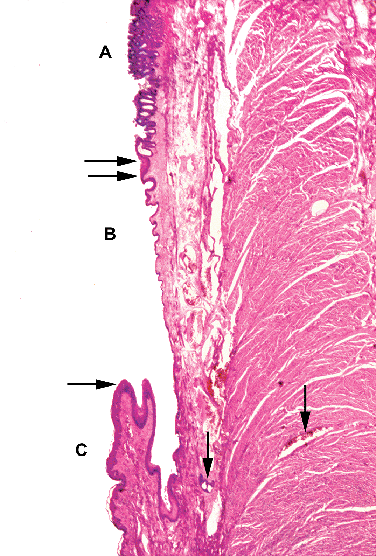 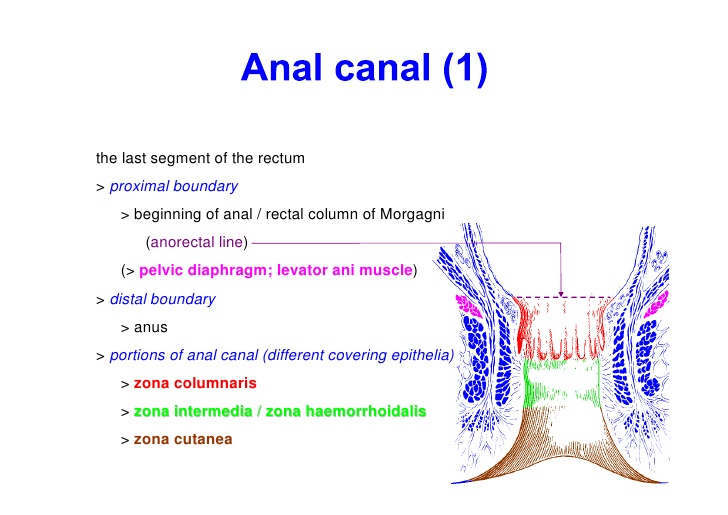 A, Zona columnaris
B, Zona intermedia
C, Zona cutanea
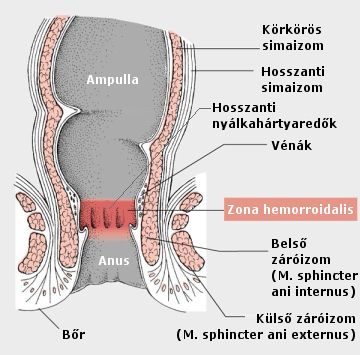 CANALIS ANALIS
ZONA COLUMNARIS (HAEMORRHOIDALES): 
a. Columnae analaes (Morgagni – féle redők):
nyálkahártyaredők 
többrétegű el nem szarusódó laphám
plexus heamorrhoidales internus - kötőszövetben

b. Sinus anales (Morgagni – féle tasakok) :
egyrétegű hengerhám
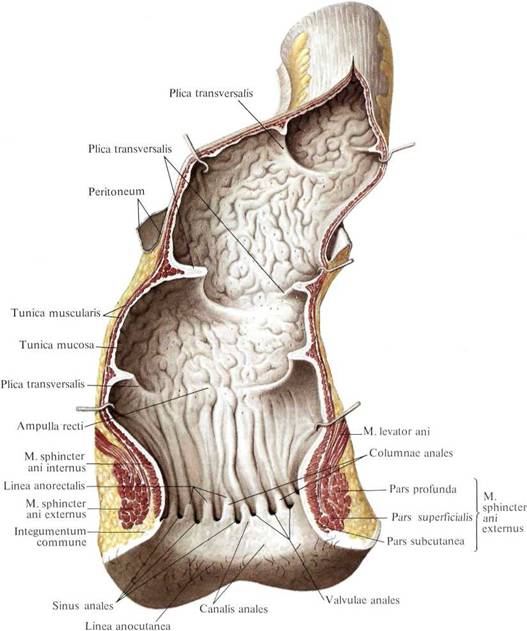 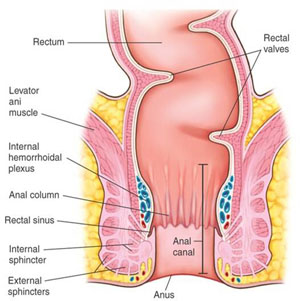 CANALIS ANALIS
II. ZONA INTERMEDIA: 
többrétegű el nem szarusodó laphám
kötőszövetben:
szőr mentes faggyúmirigyek
plexus haemorrhoidales internus
összenőtt a m. sphincter ani internussal
gazdag érző idegvégződésekben
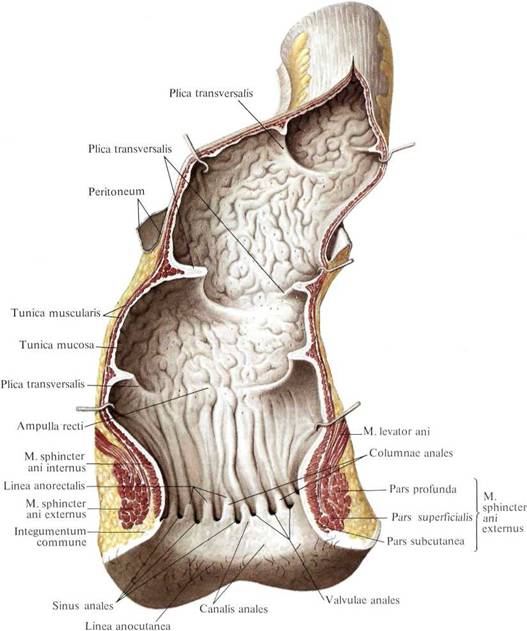 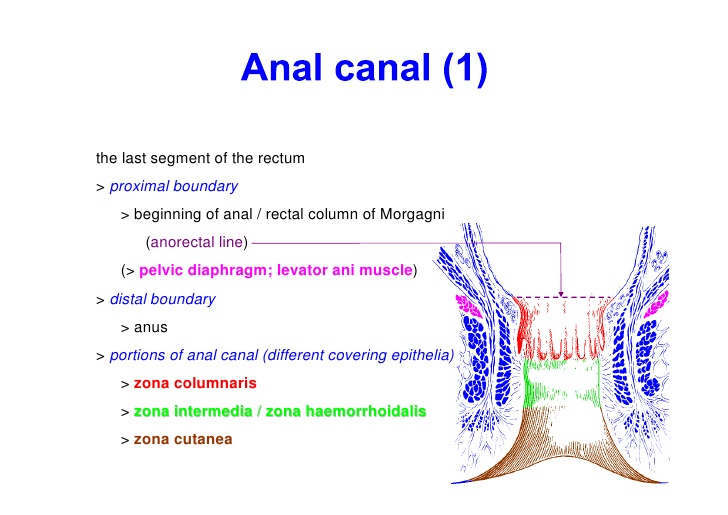 CANALIS ANALIS
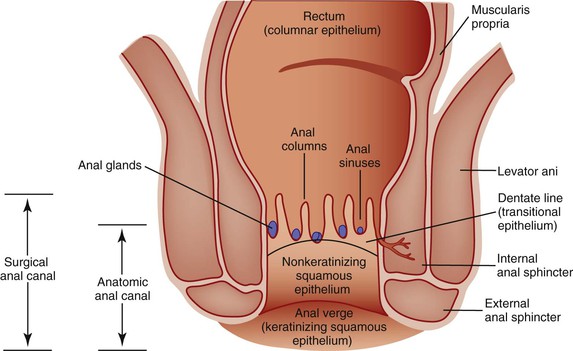 III. ZONA CUTANEA:
elszarusodó laphám - pigmentált
kötőszövetben:
verejték – és faggyúmirigyek
szőrtüsző

IV. PERIANLÁIS BŐR:
erősen pigmentált epidermis
apokrin mirigyek (glandulae circumanales)
 szőrtüszű - faggyúmirigy
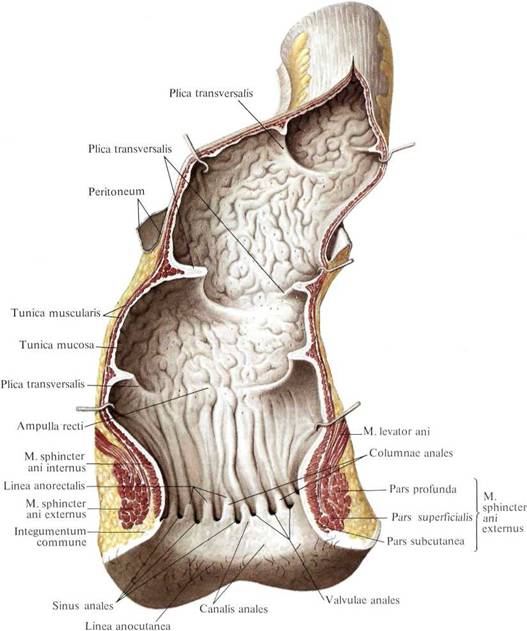 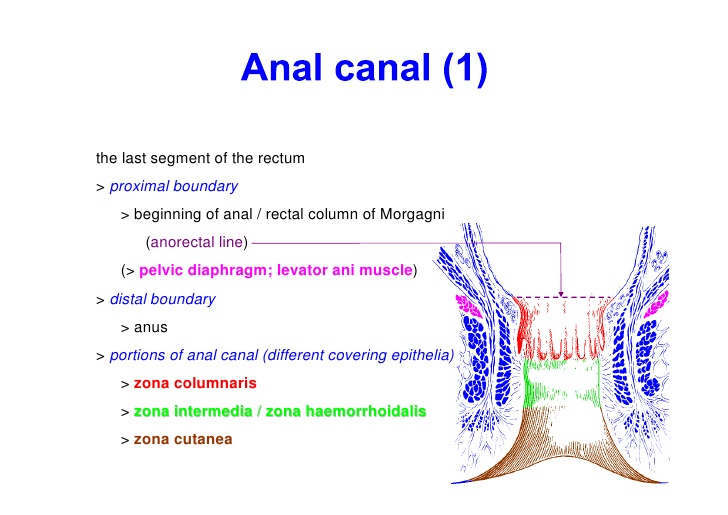 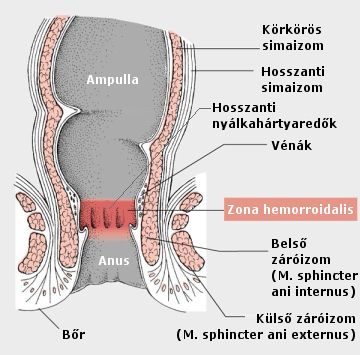 CANALIS ANALIS
TUNICA MUSCULARIS:
REKTOANALIS HATÁRON:
belső körkörös és külső hosszanti rétege megerősödik
m. sphincter ani internus képzése
nincsenek teaniák
külső hosszanti izomréteg folytonos
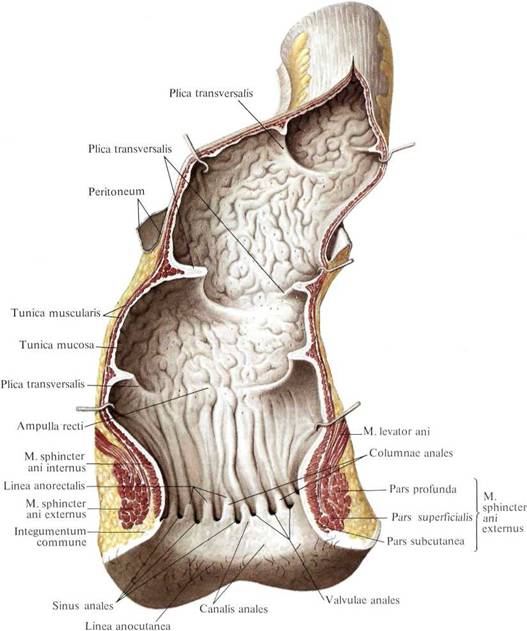 MÁJ (HEPAR)
Szervezetünk legnagyobb hámszerve – tömegének 80%-a hámsejt

FELADATA:
szénhidrátok tárolása glikogén formájában
plazmafehérjék szintézise
epesav szintézis, epekiválasztás
vitaminok tárolása
erythropoetin képzése
méregtelenítés
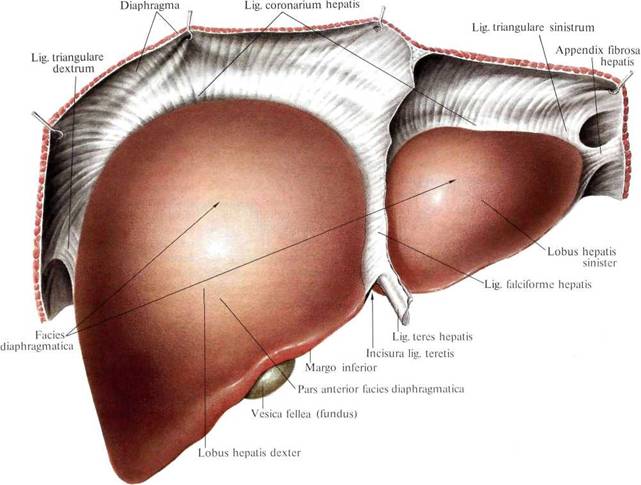 MÁJ KÖTŐSZÖVETI VÁZA
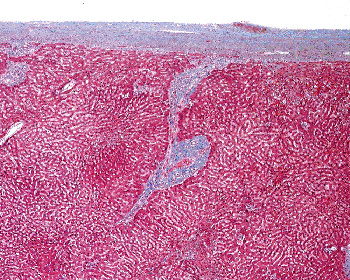 GLISSON TOK
GLISSON – TOK (CAPSULA HEPATIS):
kötőszövetes tok
májkapunál befordul a máj állományába
erek mentén elágazódik
májlebenykéket ölelik körül (SEPTUM INTERLOBULARE)

SEPTUM INTERLOBULARE:
finom kollagénrost kötegek
kötőszöveti sejtek
portális triász
nyirokerek, idegek
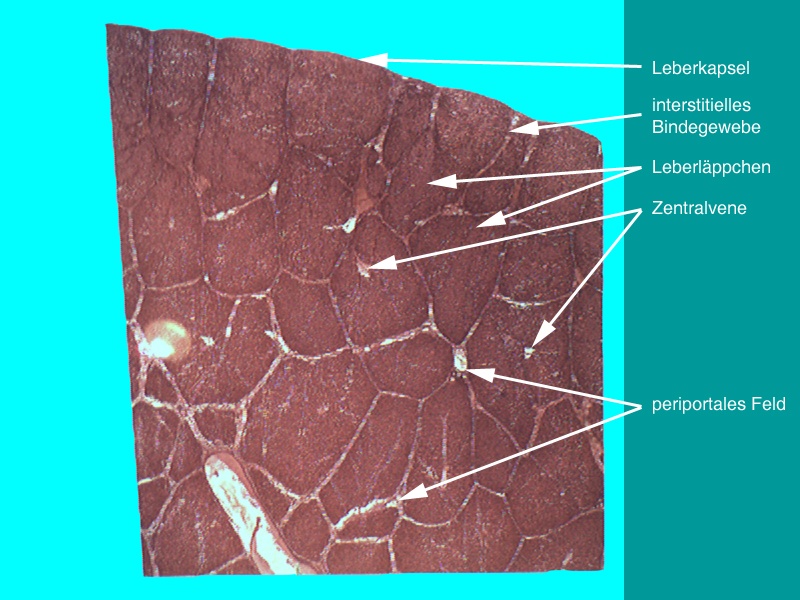 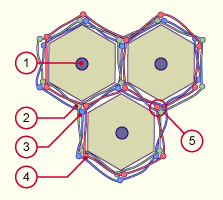 Glisson tok
septum interlobulare
májlebenyke
vena centralis
periportális térség
KLASSZIKUS MÁJLEBENYKE (LOBULUS HEPATIS)
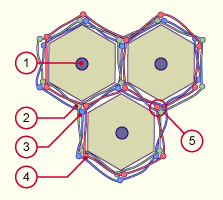 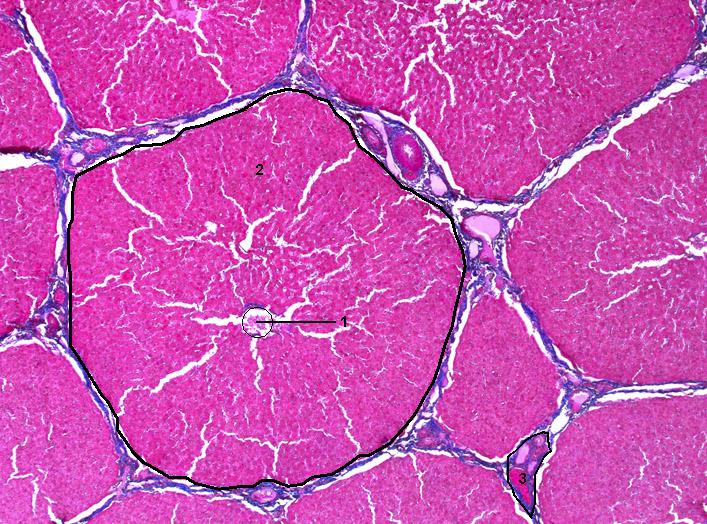 öt – vagy hatszögletű hasáb alakú
tengelyében VENA CENTRALIS
septum interlobulare
portális triász (Glisson triász) ágai: arteria, vena, ductus interlobularis
arteria et vena perilobularis
radier elrendeződésű MÁJSEJTGERENDÁK
MÁJSINUSOK
MÁJSINUSOK
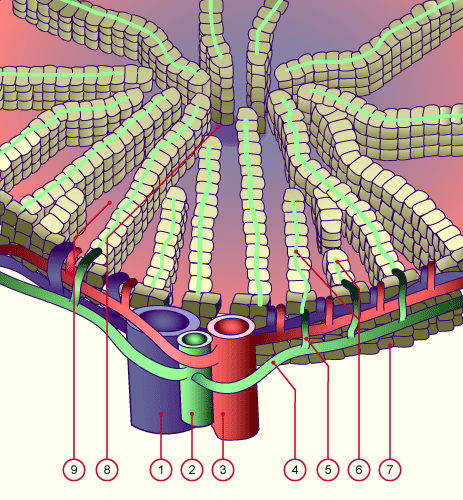 MÁJSEJT
GERENDÁK
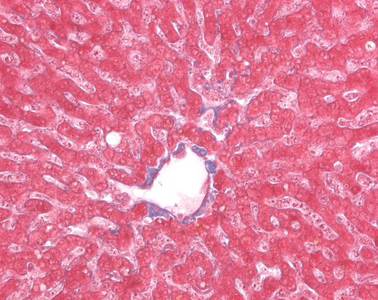 V. CENTRALIS
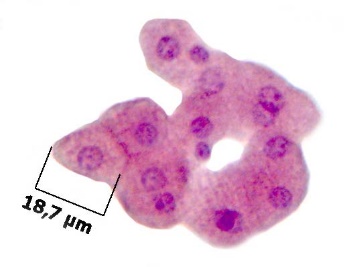 MÁJSEJT (HEPATOCYTA)
Institut für Anatomie, Universität Bern
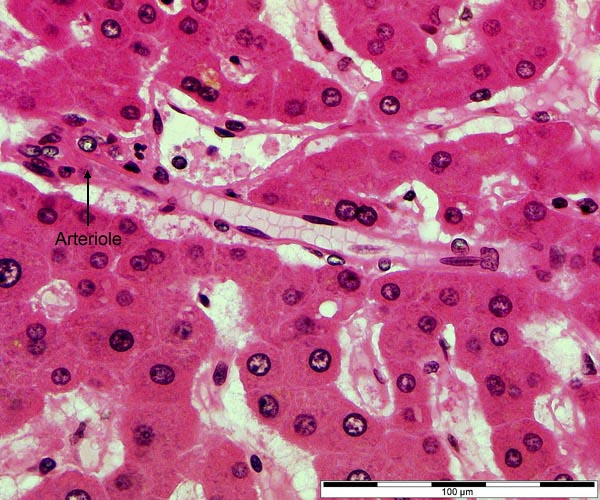 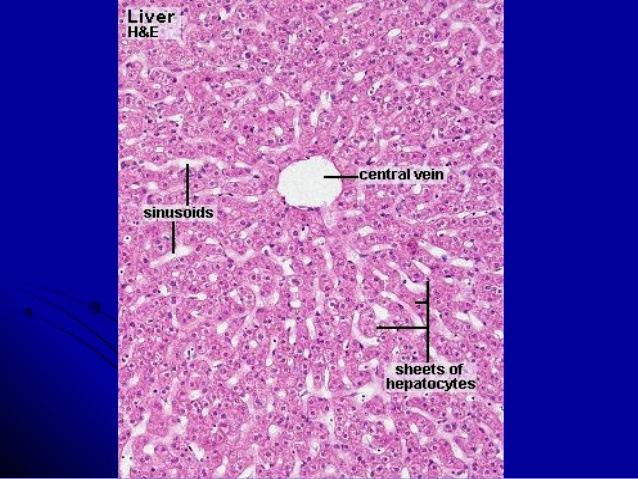 20 – 30 μm átmérőjű hámsejtek
sejtmag kerek, középen
1 – 2 nucleolus
dER
sER
Golgi – apparátus
MTC
peroxysomák
neutrális zsírok
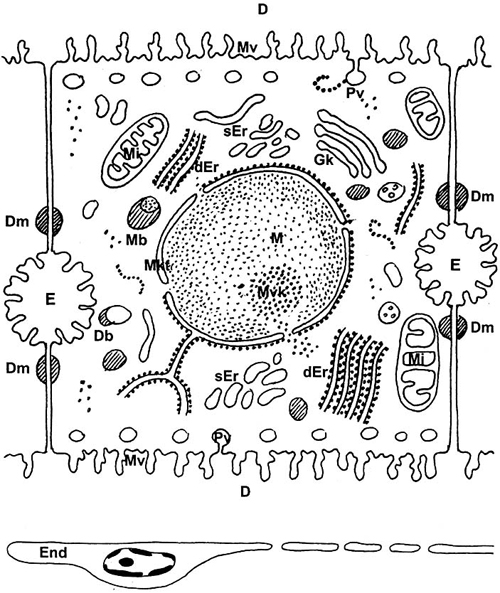 hepatocyta
S = sinusoid; End = endothel sejtek; D = Disse tér; Mv = mikrovillusok (sejtfelszíni mikrobolyhok); 
PV = pinocytosis vakuolumok; Dm = Desmoszoma (sejtkapcsoló struktura); Db = epecsatornácska körüli denz testecske; Mi = mitokondrium; Mb = microtestecske (peroxiszoma); GK = Golgi-készülék.; 
sEr = sima felszínű endoplasmas reticulum (alkoholisták májsejtjeiben erősen felszaporodik); 
Mvk = magvacska (nucleolus); M = sejtmag (nucleus); dEr = durva felszínű endoplasmas reticulum; 
Mkt = mag körüli (perinuclearis) tér. 
Készült: H.Thaler: Leberkrankheiten. Springer Verlag Berlin Heidelberg New York etc 1987. Abb7. alapján.
MÁJSEJT (HEPATOCYTA)
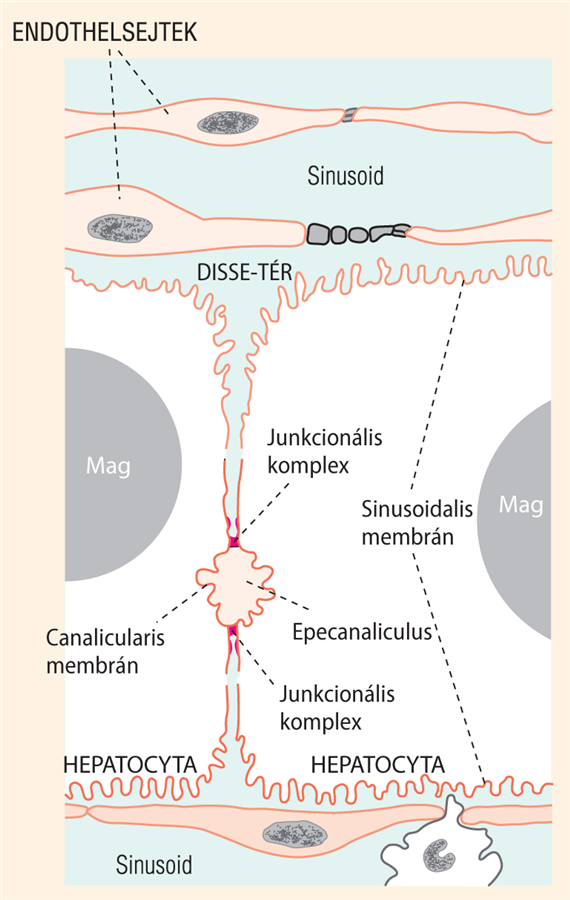 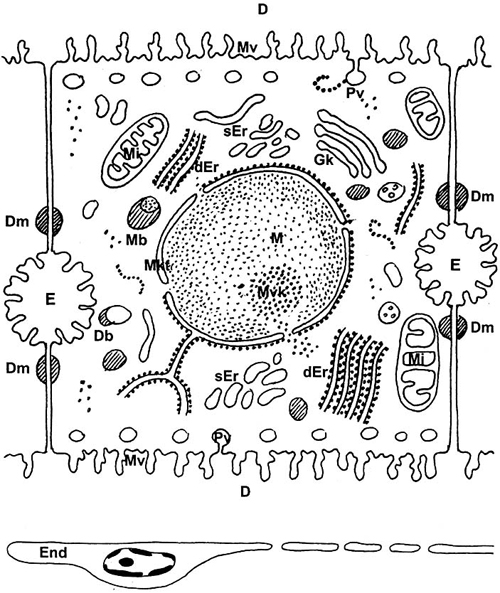 FELSZÍNEI:
1. VÉR – SEJTFELSZÍN:
sinusok felé eső
mikrobolyhok – Disse – térbe nyúlnak

2. EPEKAPILLÁRIS KÉPEZŐ FELSZÍN
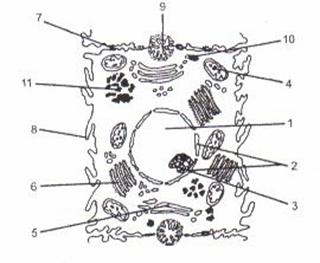 1. sejtmag
2. maghártya
3. sejtmagvacska
4. mitokondrium
5. Golgi-készülék
6. endoplazmatikus retikulum 
7. Desmosoma
8. Mikroboholy
9. epekapilláris, 
10. membránnal körülvett váladék (epe)
11. glikogén szemcse
EPEUTAK
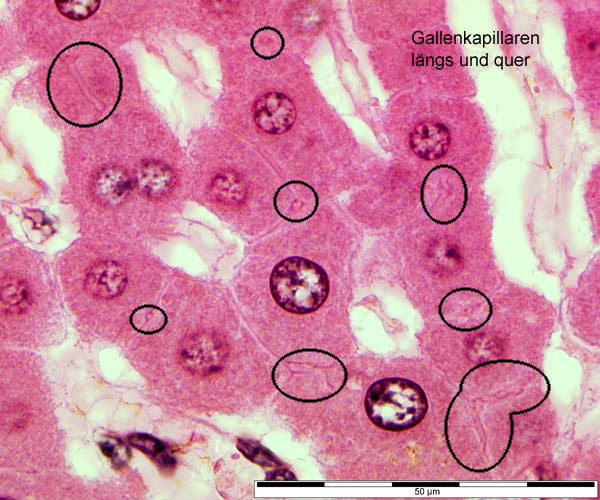 Canaliculi biliferi
májlebenykén belül elkezdődik
EPEKAPILLÁRISOK (CANALICULI BILIFERI):
kezdeti szakasz
önálló fala nincs
két májsejt érintkezési felszínén 1- 1 hosszanti barázda – peremük sejtkapcsoló struktúrákkal összekapcsolódik
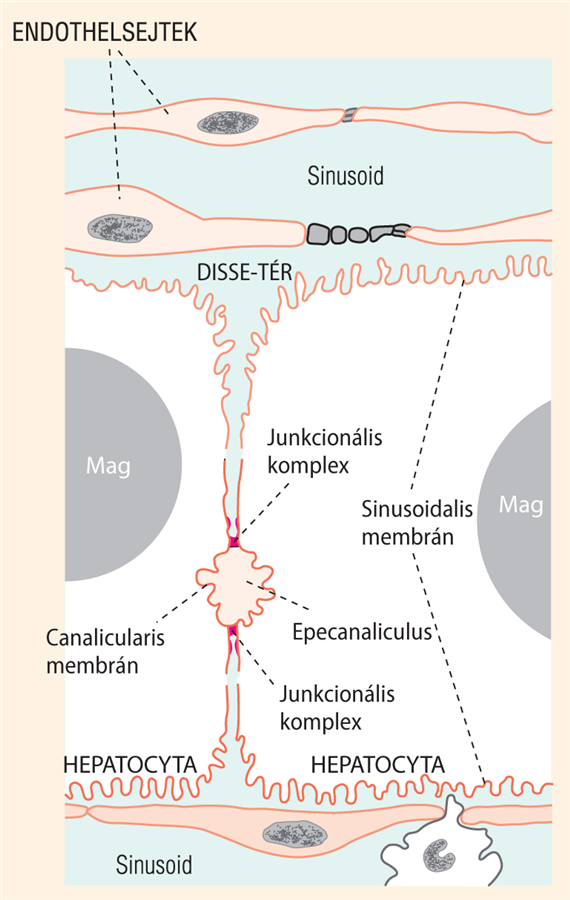 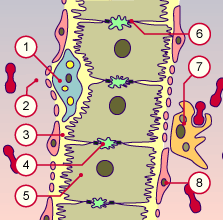 Institut für Anatomie, Universität Bern
Canaliculi biliferi
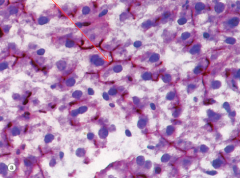 EPEUTAK, HERING - CSATORNA
canaliculi biliferi
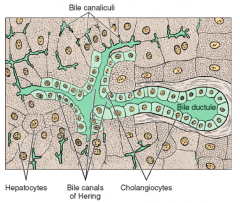 lebenyke szélén  
epekapillárisok nyílnak ide
köbalakú sejtek bélelik
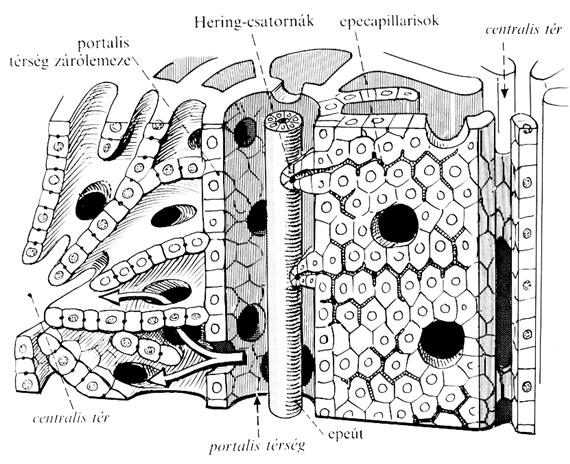 cholangiocyták
ductus interlobularis
Hering - csatorna
hepatocyta
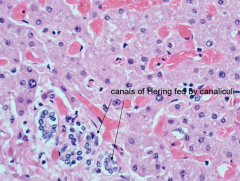 EPEUTAK
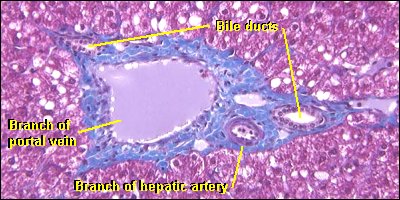 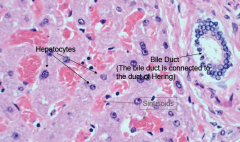 DUCTUS BILIFERUS:
lebenyke körüli kötőszövetben
Hering – csatornák ömlenek bele
egyrétegű köbhám

DUCTUS INTERLOBULARIS:
ductus biliferusok összeömléséből jön létre
interlobuláris kötőszövetben
portális triász része
májkapu felé vezeti az epét
köb – hengerhám borítás

DUCTUS HEPATICUS DEXT. et SIN.
ductus biliferus
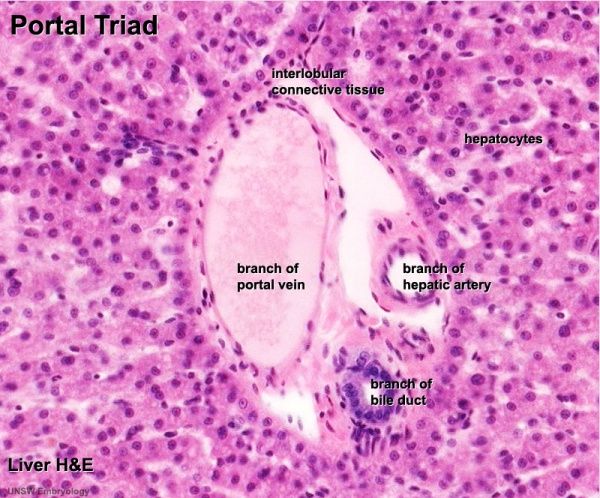 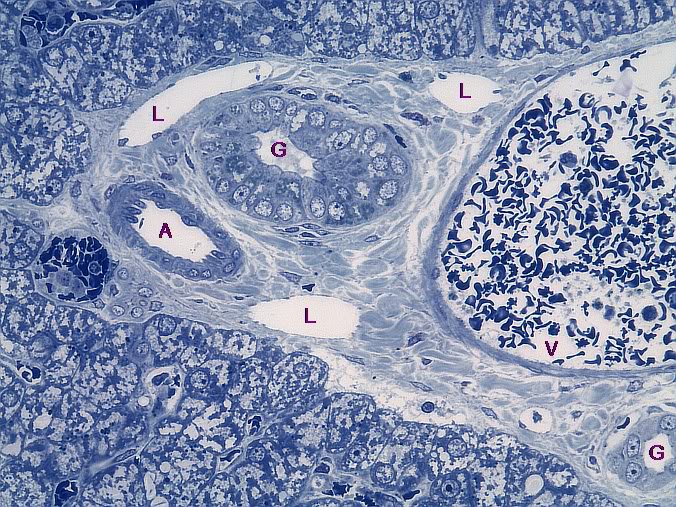 G ductus interlobularis
A aretria interlobularis
V vena interlobularus
L nyirokkapilláris
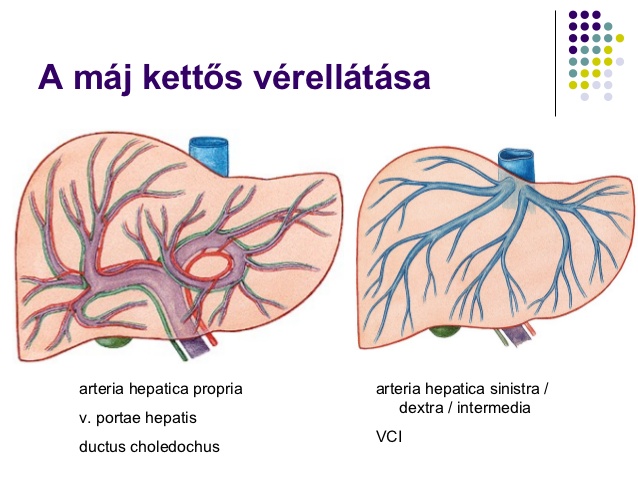 MÁJ KERINGÉSE
kettős vérellátás
I. VENA PORTAE:
vérellátás 70%-át adja
oxigénben szegény vér
tápanyagokban gazdag vér
pancreashormonokban gazdag vér
vére a májsinusoidokba önlik

II. ARTERIA HEPATICA PROPRIA:
vérellátás 25%át adja
részben a májszövetet látja el
vére keveredik a máj sinuokban a v. portae vérével
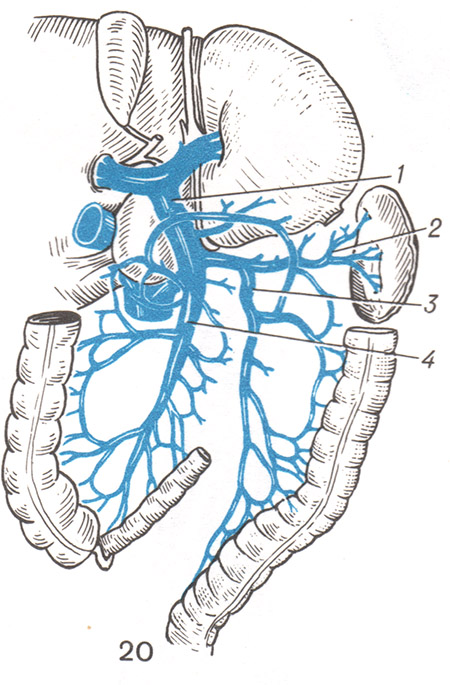 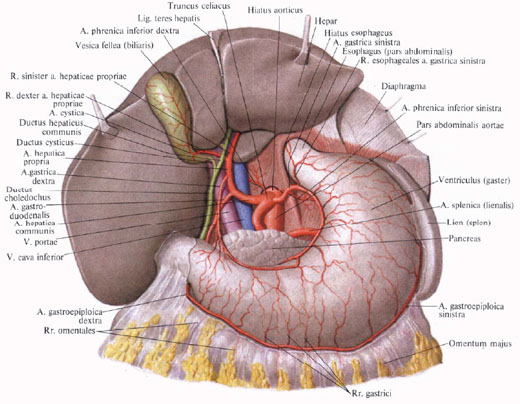 1 —v. portae 
2 — v. lienalis
3 — v. mesenterica inf.
4 — v. mesenterica sup.
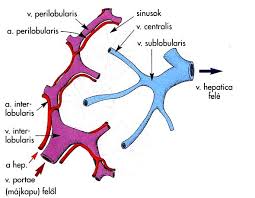 MÁJ KERINGÉSE
III. ARTERIA és VENA INTERLOBARIS:
a. hepatica proria és v. portae oszlása 
máj kötőszöveti sövényeiben

IV. ARTERIA és VÉNA INTERLOBULARIS:
portális triász része
ARTERIA INTERLOBULARIS – ból ágak a májszövetbe
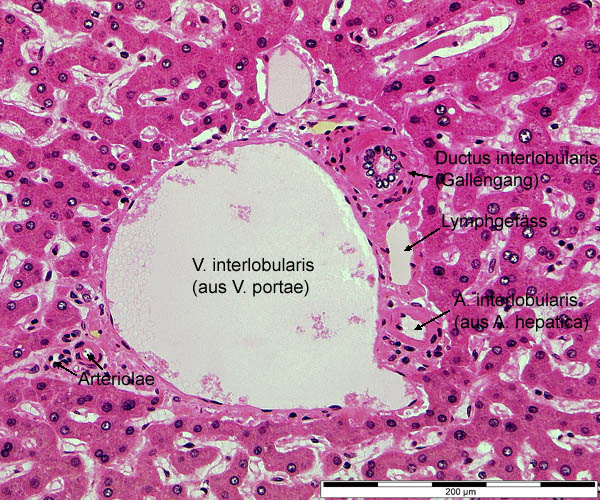 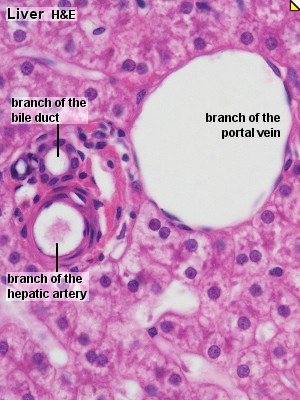 Institut für Anatomie, Universität Bern
MÁJ KERINGÉSE
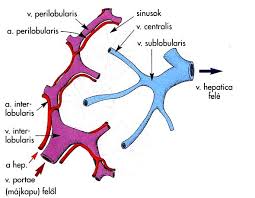 V.  ARTERIA és VÉNA PERILOBULARIS:
arteria és véna interlobularis leágazódásai
arteria perilobularis (a. hepatica propria  végső ága) – oxigéndús vért hoz  - májsejtek  táplálása
v. perilobularis (v. portae ága) – bélből vénás tápanyaggazdag vért hoz
VENA PERILOBULARISOK-ból a kiságak – MÁJSINUSOKBA
ARTERIA  PERILOBULARISOK – ból ágak a MÁJSINUSOKBA
                                                             -   PERIBILIARIS PLEXUS a képzése a ductus interlobularis körül – utána ömlenek a MÁJSINUSOKBA
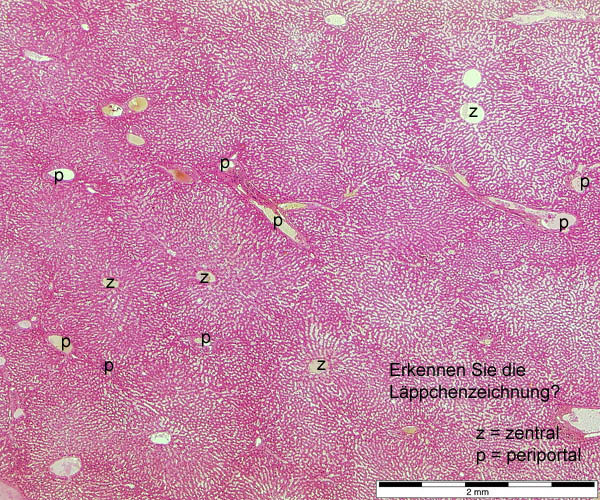 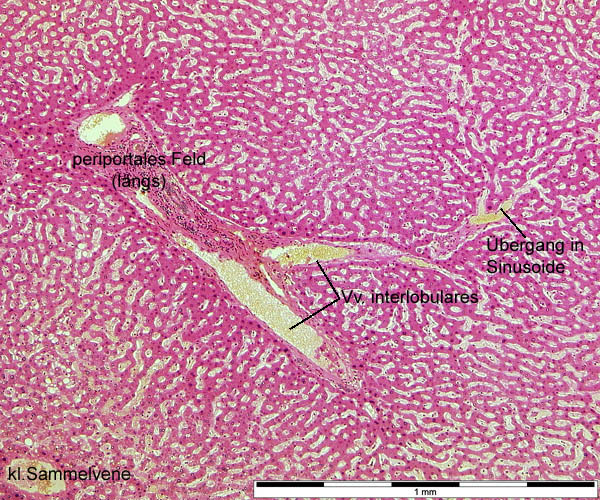 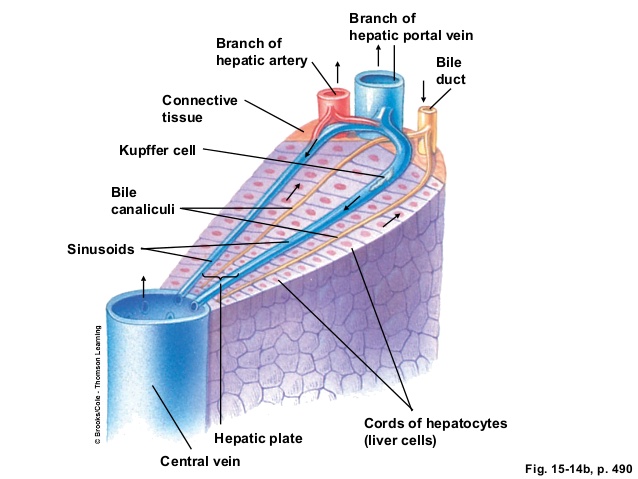 Institut für Anatomie, Universität Bern
MÁJ KERINGÉSE
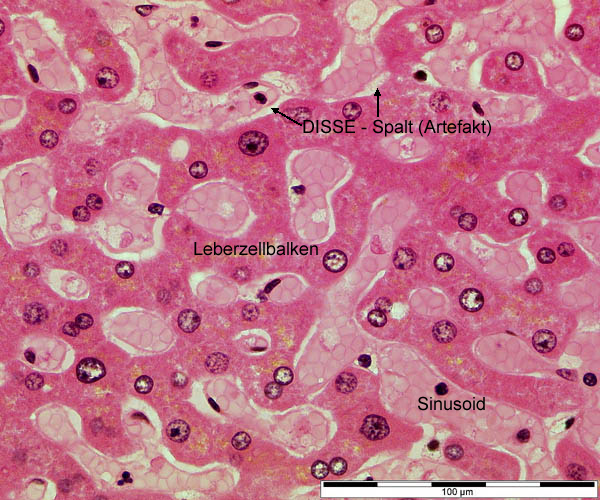 MÁJSINUSOK:
kapillárisszerű tágult véredények
májsejt lemezek között
radier elrendeződés
NEM – FOLYMATOS ENDOTHEL  - endothelsejtek között nyílások
endothelsejt is átlyuggatott
endothel alatt a lamina bazalis csak nyomokban fordul elő
kevert vér (a. hepatica propria + v. portae vére)
Kupffer – sejtek
Disse - tér
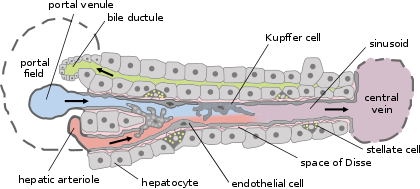 Institut für Anatomie, Universität Bern
MÁJSINUSOK
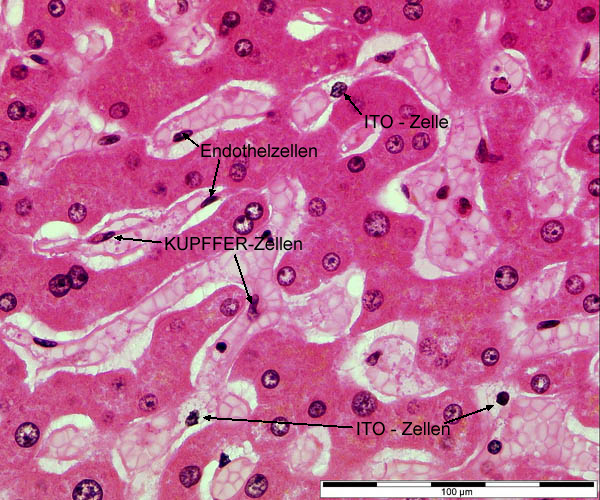 MÁJSEJT
GERENDÁK
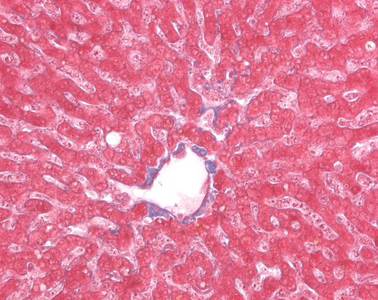 V. CENTRALIS
Institut für Anatomie, Universität Bern
KUPFFER - SEJTEK
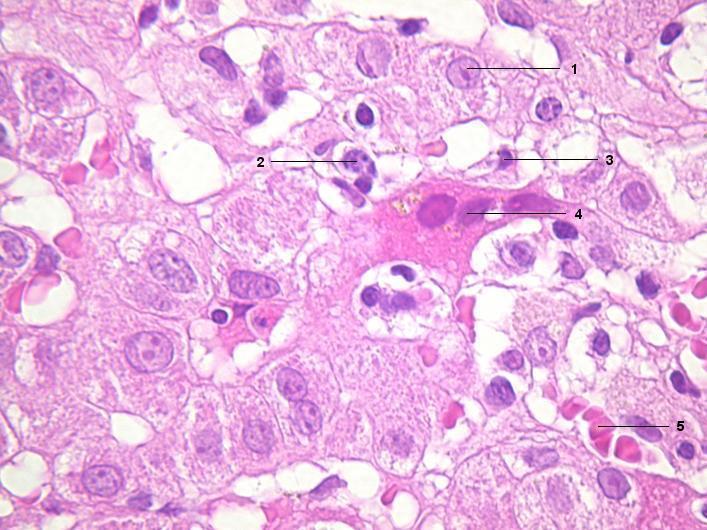 nyúlványos, csillag alakú sejtek
phagocitózis
mononuclearis phagocytarendszer részei
májsinusokban
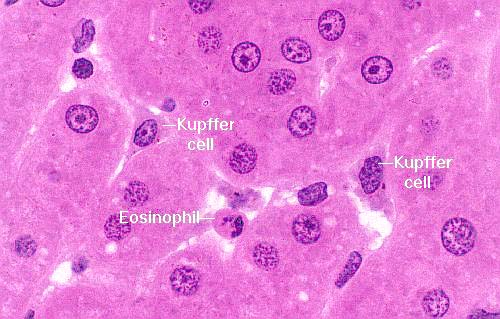 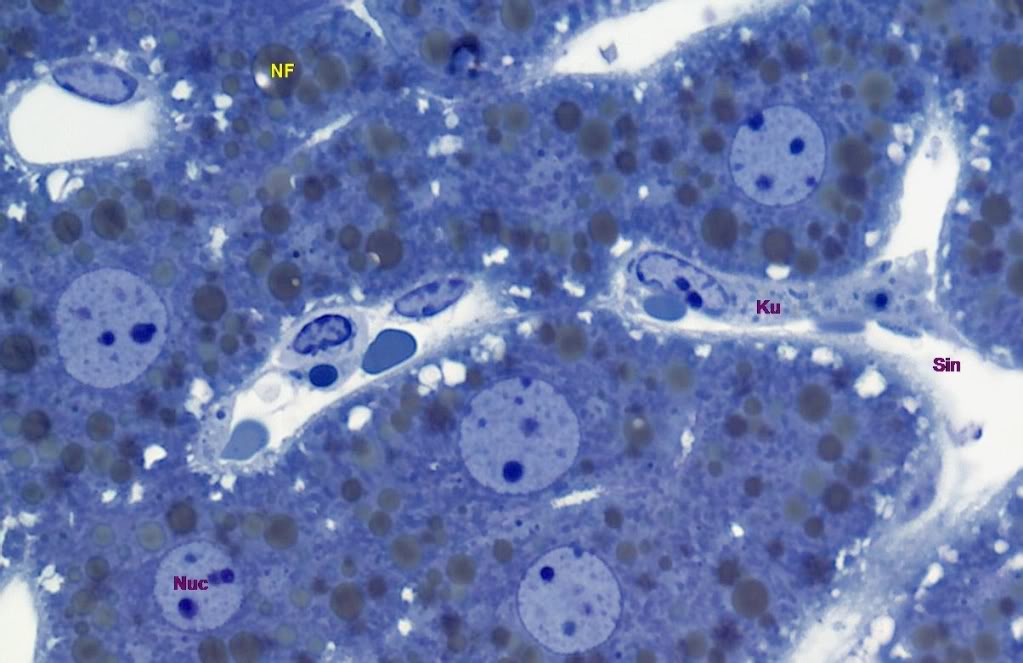 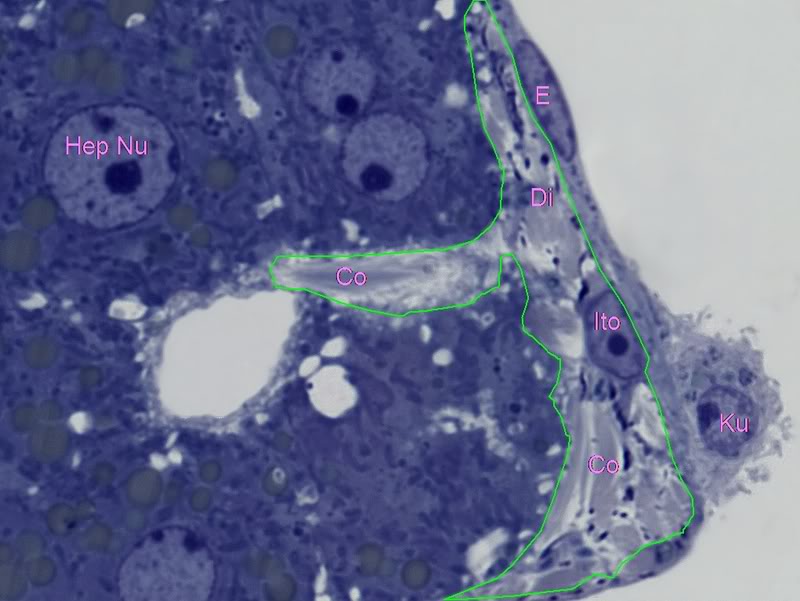 Disse tér (Di)
kollagénrostok (Co) 
Ito sejtek (Ito)
Endothelsejt (E)
Kupffer sejt (Ku)
hepatozytA magja (Hep Nu)
Nuc = hepatocyta magjaNF = zsírcsepp
Sin = májsinusoid
Ku = Kupffer sejt
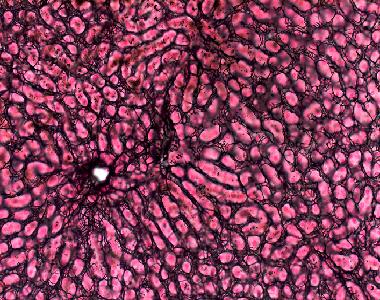 ITO - SEJTEK
PERISINUSOIDÁLIS SEJTEK vagy LIPOCYTÁK
nyúlványos, zsírcseppeket tartalmazó sejtek
Disse térben
zsírcseppekben A- Vitamin raktározás – innen retina pigmenthámjához jut – rodopszin alkotása
Interlobuláris kotőszövet termelése
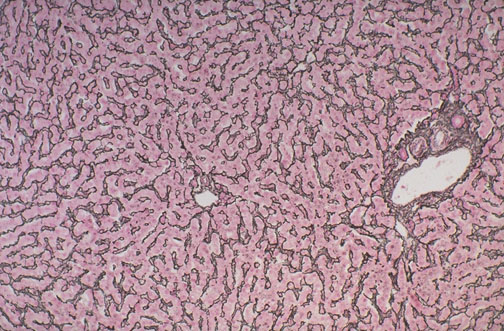 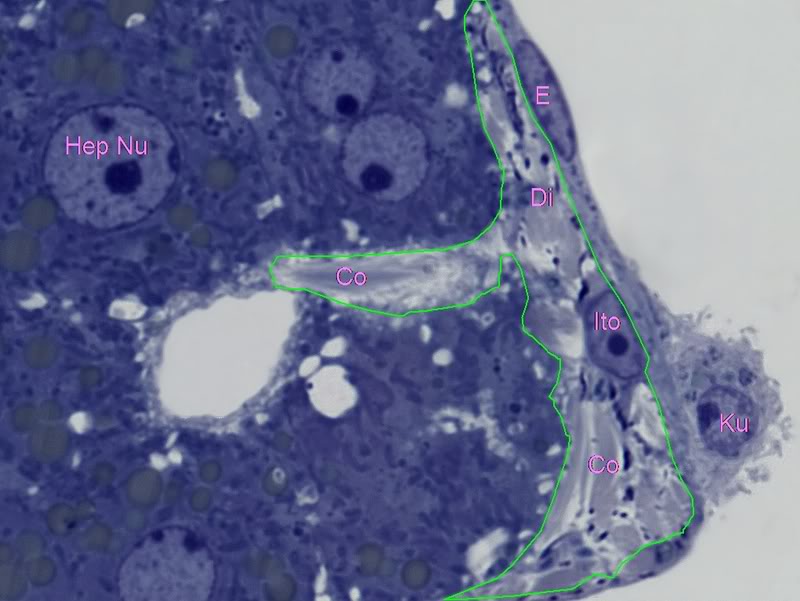 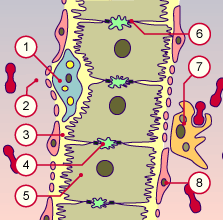 Normal liver is shown here with a reticulin stain at medium power. The reticulin network is stained black and outlines the plates of liver cells adjacent to sinusoids. A central vein and a portal triad are present.
https://library.med.utah.edu/WebPath/HISTHTML/NORMAL/NORM040.html
Disse tér (Di)
kollagénrostok (Co) 
Ito sejtek (Ito)
Endothelsejt (E)
Kupffer sejt (Ku)
hepatozytA magja (Hep Nu)
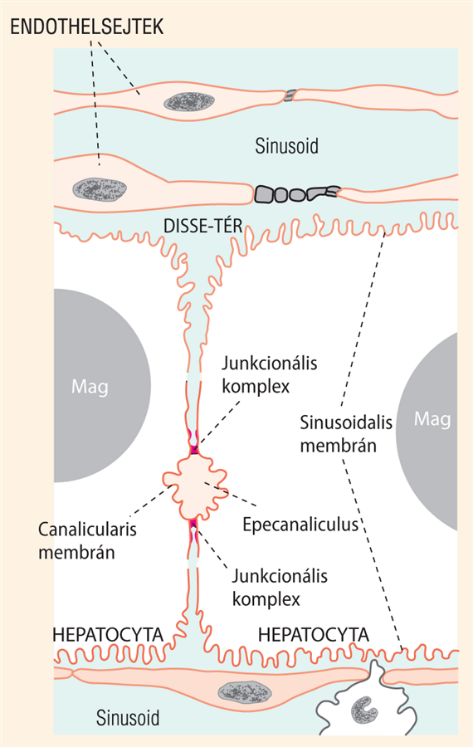 DISSE - TÉR
perisinusoidalis tér
endothel és májsejt között
májsejtek mikrobolyhai nyúlnak ide
májsejt – vér kapcsolat (másjejtek anyagot adnak le és vesznek fel)
rácsrostok Ito sejtek termelik
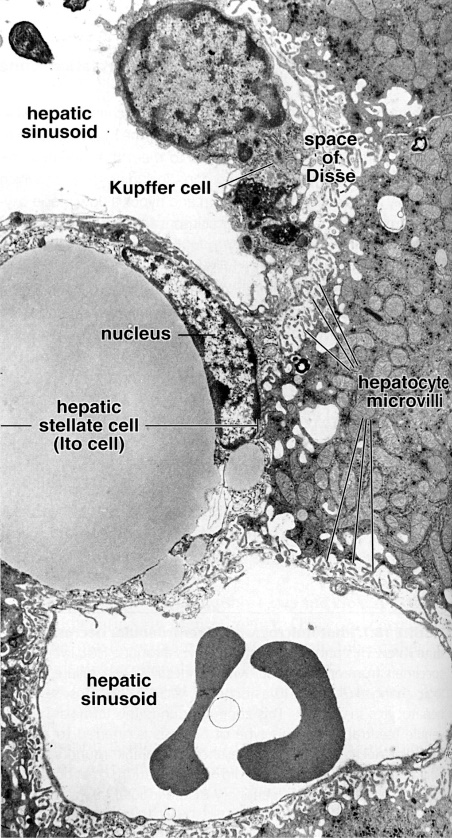 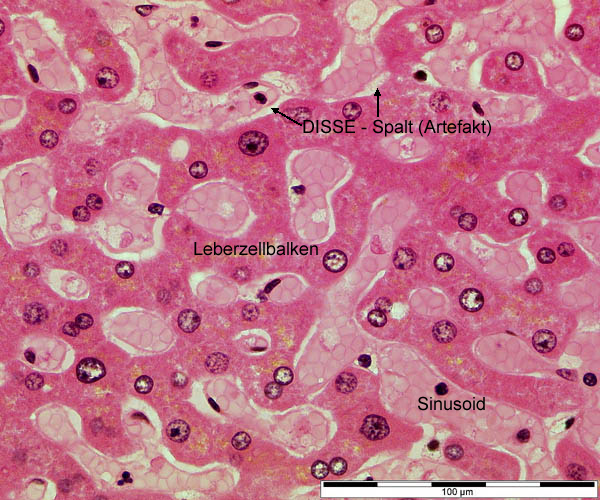 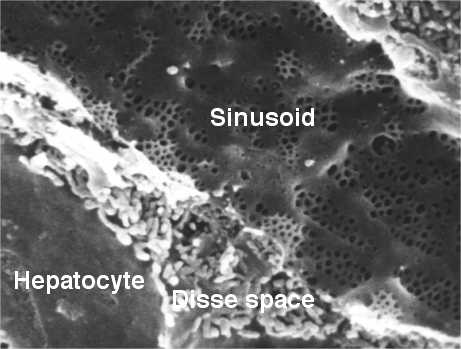 Disse - tér
Institut für Anatomie, Universität Bern
MÁJ KERINGÉSE
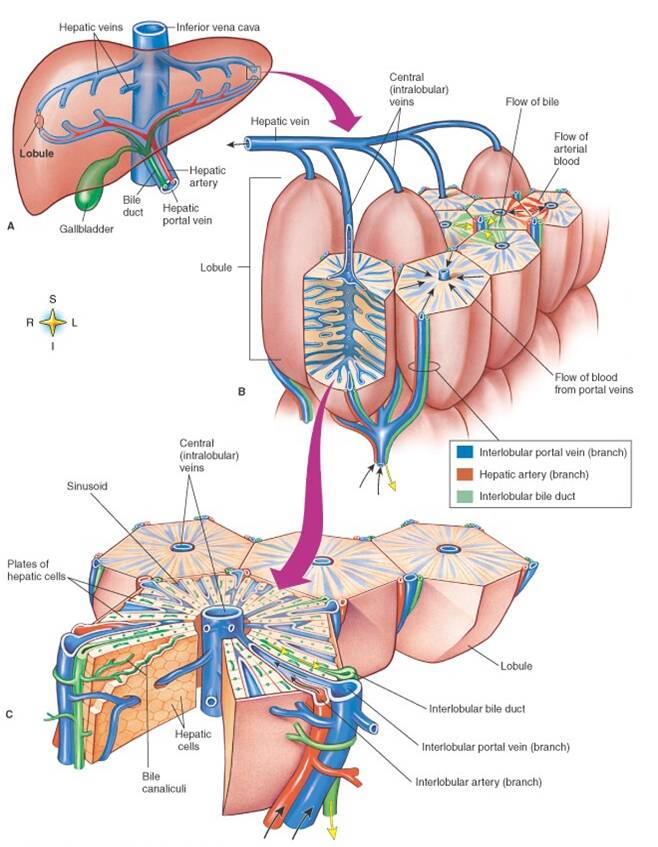 VI. VENA CENTRALIS:
májsinusok vérét szedi össze

VII. VENA SUBLOBULARIS  

VIII. Vv. HEPATICAE

IX. VENA CAVA INFERIOR
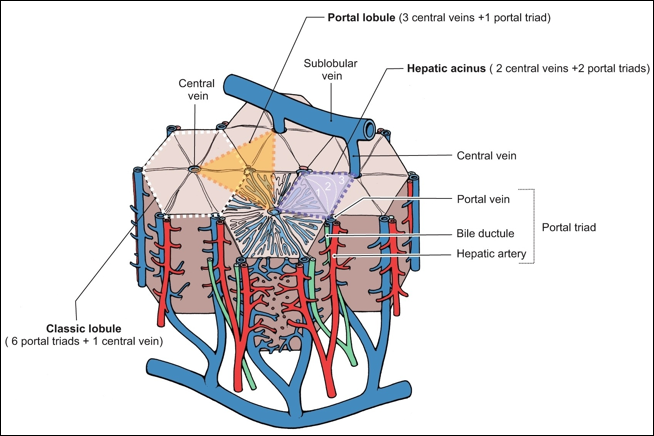 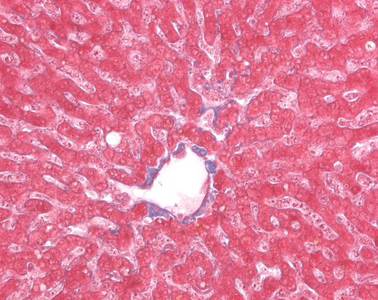 V. CENTRALIS
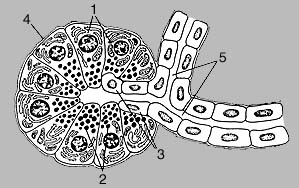 PANKREAS EXOKRIN RÉSZE
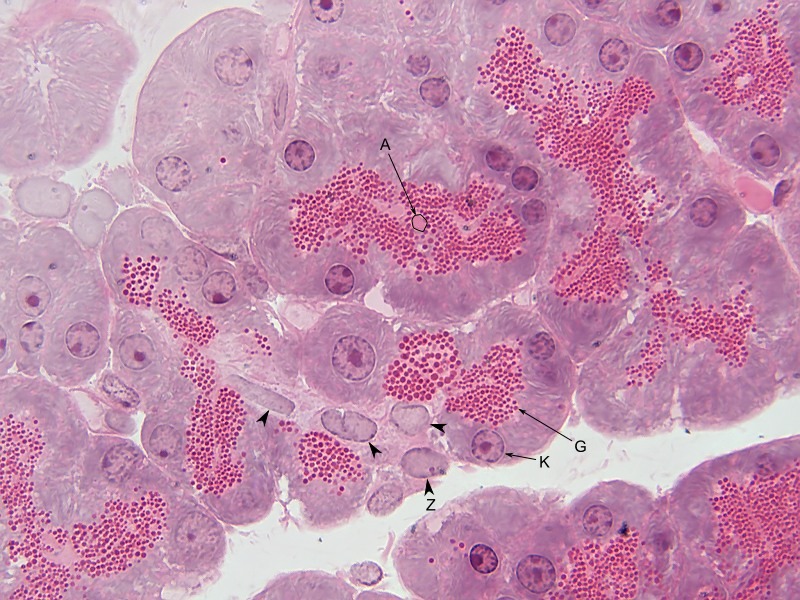 mirigy túlnyomó része
lebenyek
SEROSUS MIRIGYVÉGKAMRÁK:
köbhámsejtek
kerek, centrálisan elhelyezkedő mag
cytoplazma bazophyl (RER miatt)
zymogen szemcsék a sejt apikális részén  - inaktív enzimek
centroaciner sejt
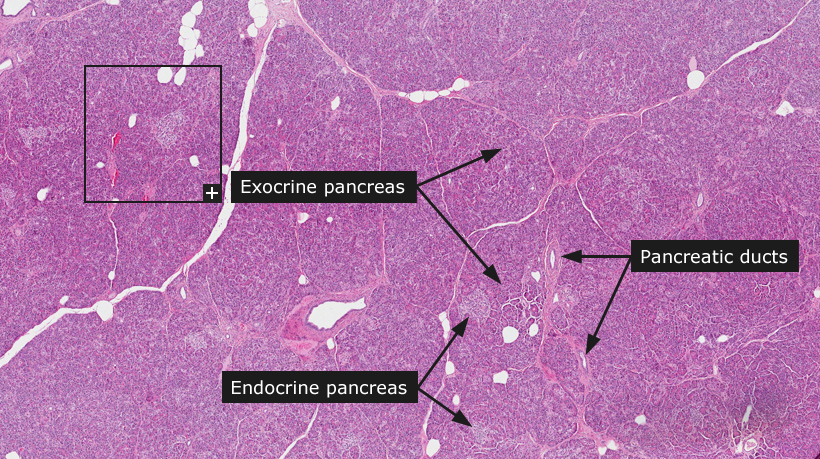 acinusejt
zymogengranulum
centroaciner sejt
basalmembran
ductus intercalaris
G = zymogen granulumK = sejtmagA = kivezetőcsőZ = centroaziner sejt
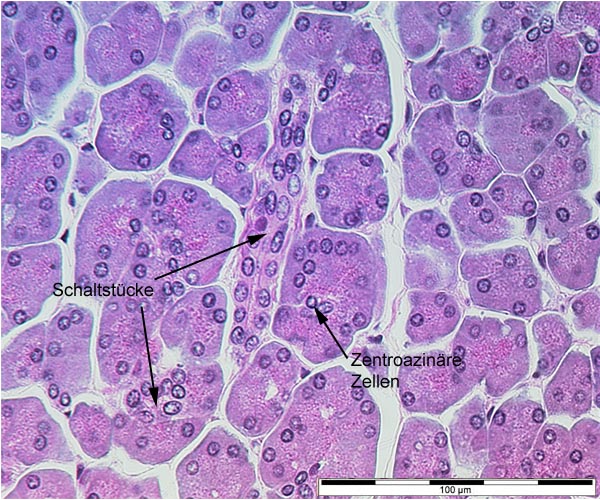 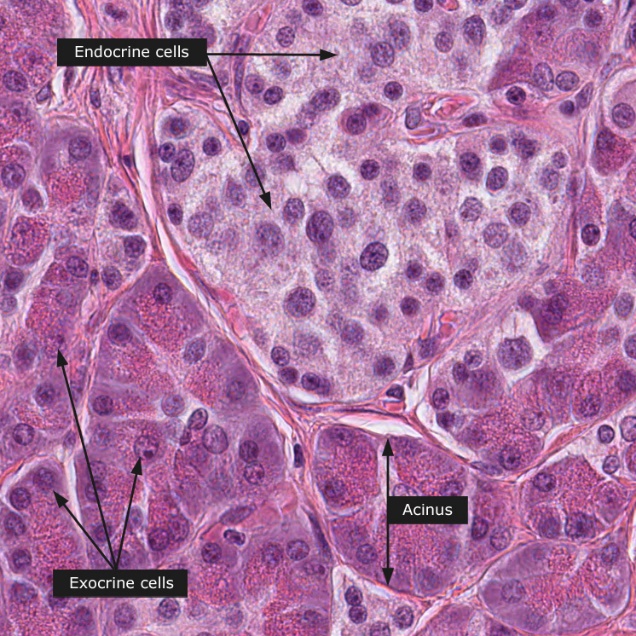 Ductus intercalaris
Centroaciner sejt
PANKREAS EXOKRIN RÉSZE
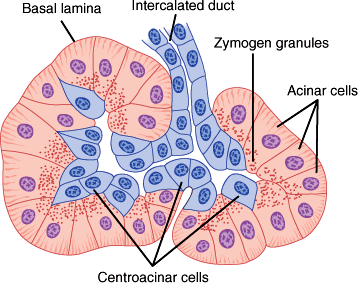 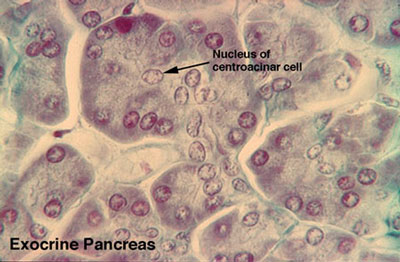 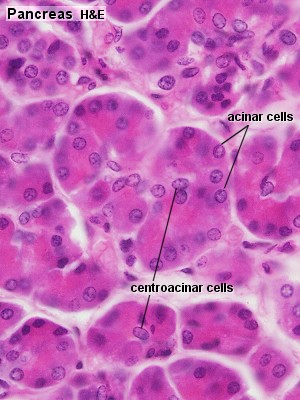 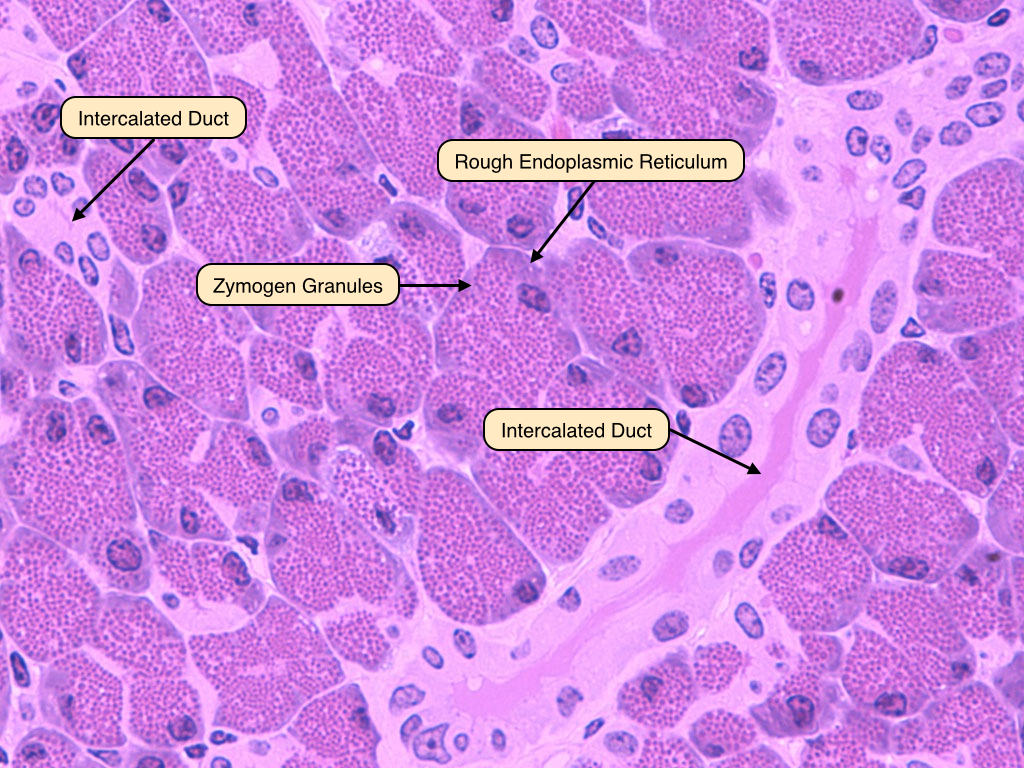 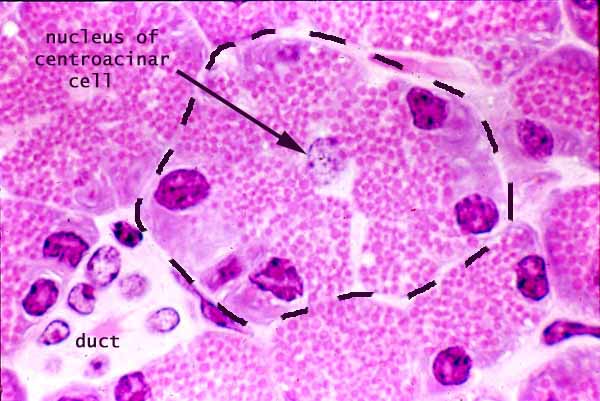 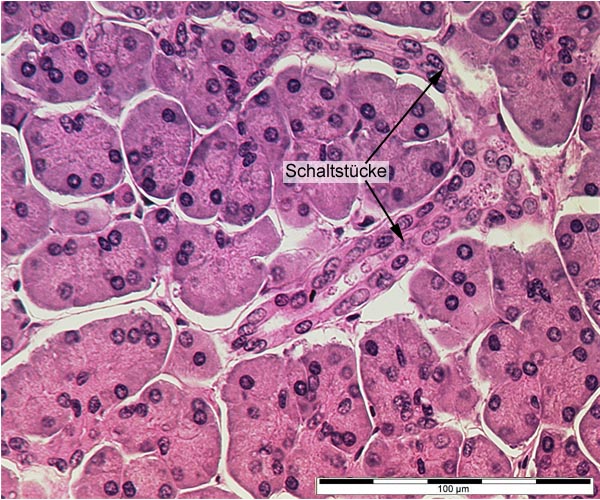 PANKREAS EXOKRIN RÉSZEKIVEZETŐCSŐRENDSZER
Ductus intercalares
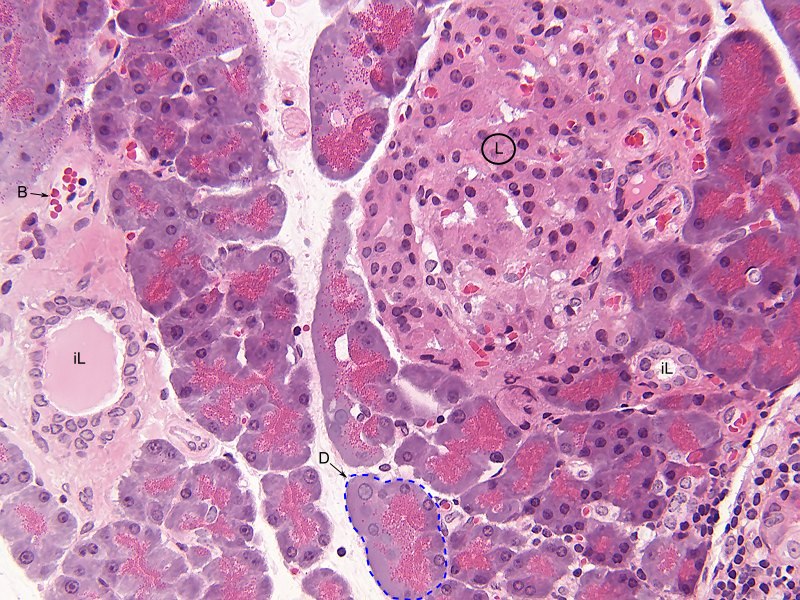 ductus intercalaris
ductus intralobularis
ductus intrelobularis – interlobularis septumban
ductus pancreaticus
Interlobuláris
kivezetőcső
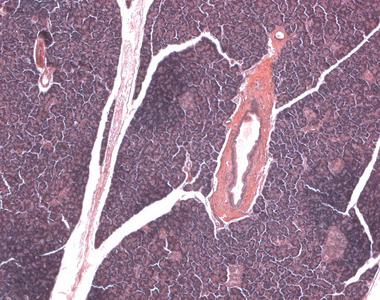 iL  =  Intralobuláris kivezetőcsőD = mirigyB = érL  =  Langerhans szigetek
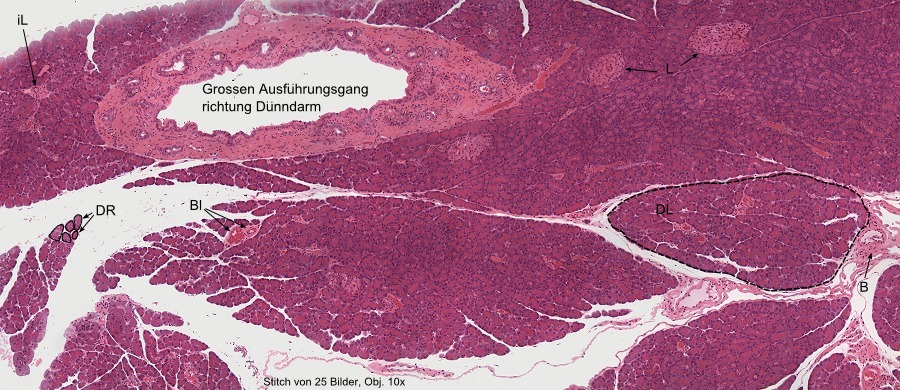 Ductus pancreaticus
IL  =  Intralobuláris kivezetőcsőDR = mirigyekBL = vérerekL  =  Langerhans szigetekDL = lebenyB  =  kötőszövet
VESICA FELLEA (VESICA BILIARIS, EPEHÓLYAG)
I. TUNICA MUCOSA – redőt képez
LAMINA EPITHELIALIS MUCOSAE
LAMINA PROPRIA MUCOSAE
LAMINA MUSCULARIS MUCOSAE hiányzik
II. TUNICA SUBMUCOSA – hiányzik
III. TUNICA MUSCULARIS
IV. TUNICA SUBSEROSA
V. TUNICA SEROSA
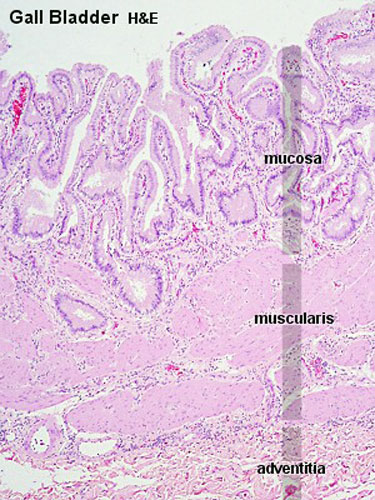 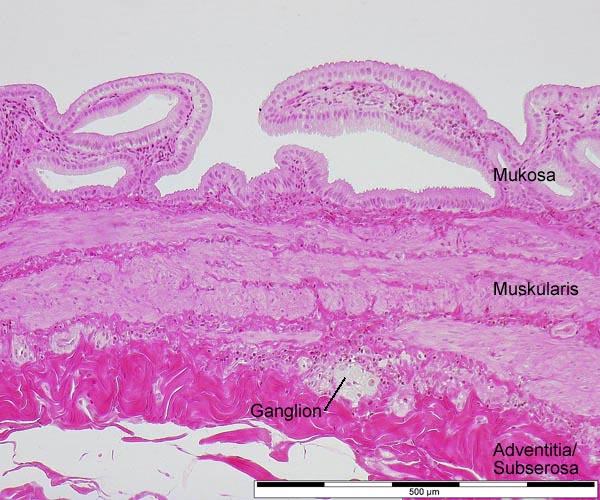 Institut für Anatomie, Universität Bern
TUNICA MUCOSA LAMINA EPITHELIALIS MUCOSAE
egyrétegű hengerhám
mikrovillusok – vízvisszaszívás
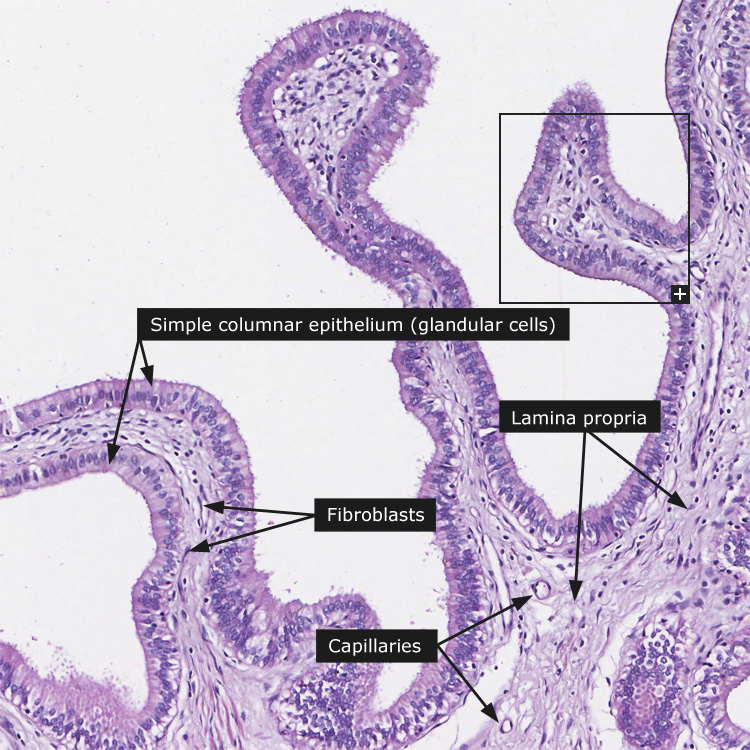 EPITHELZELLE
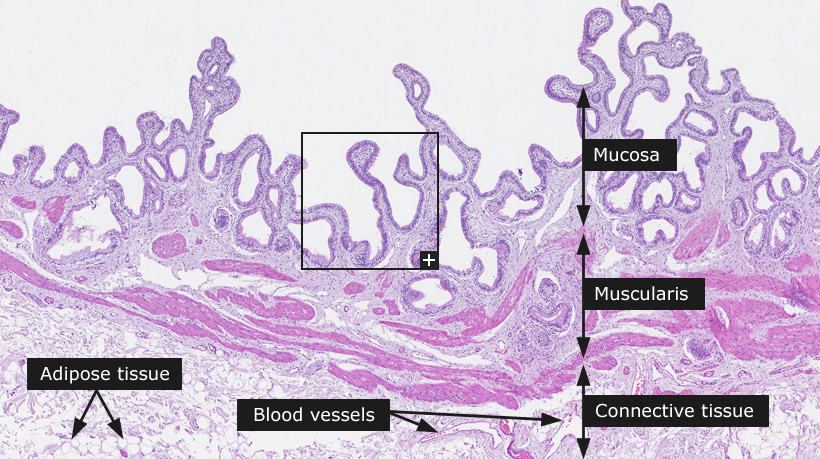 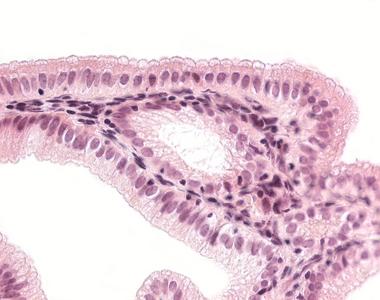 LAMINA PROPRIA
MIKROVILLI
TUNICA MUCOSA LAMINA PROPRIA MUCOSAE
sejtdús laza kötőszövet
lymphocyta
fenesztrált kapilláris
tubuloalveoláris mirigyek - mucinszekréció
LAMINA EPITHELIALIS
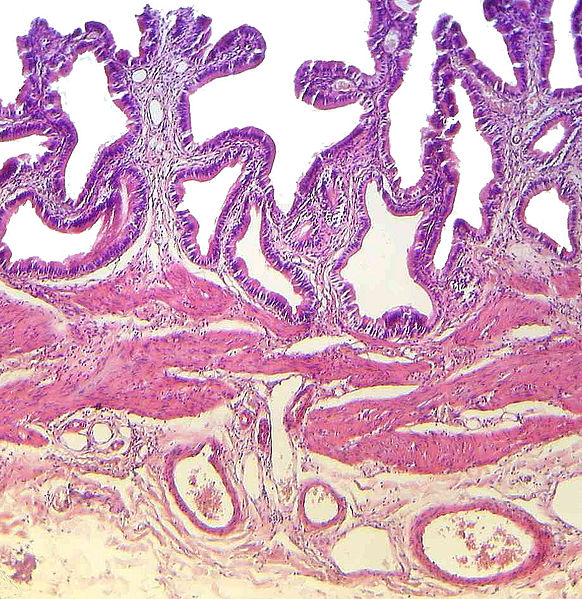 LAMINA PROPRIA
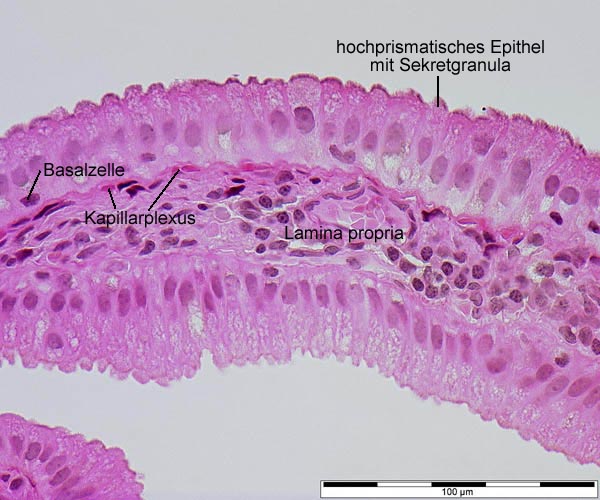 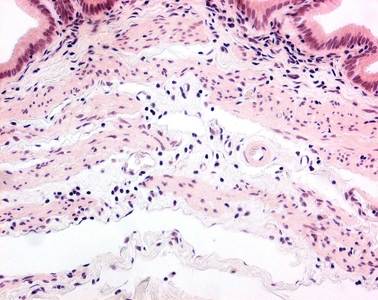 TUNICA MUSCULARIS
LAMINA PROPRIA
TUNICA ADVENTITA
Institut für Anatomie, Universität Bern
TUNICA MUSCULARIS
simaizomsejtek – az epehólyag falával párhuzamos elrendeződés
kollagén – elasztikus rost
LAMINA EPITHELIALIS
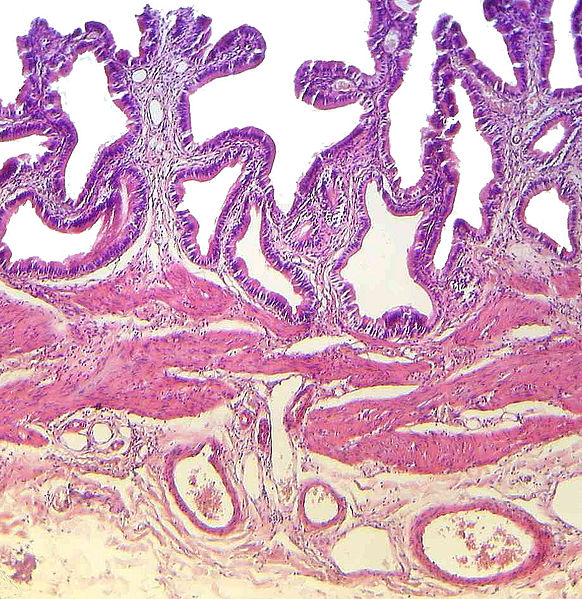 LAMINA PROPRIA
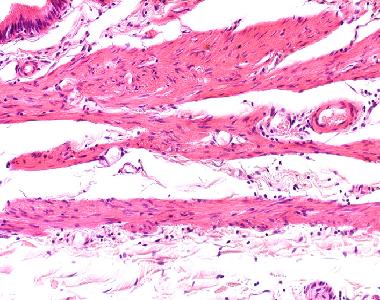 TUNICA MUSCULARIS
TUNICA MUSCULARIS
TUNICA ADVENTITA
TUNICA SUBSEROSA UND TUNICA SEROSA
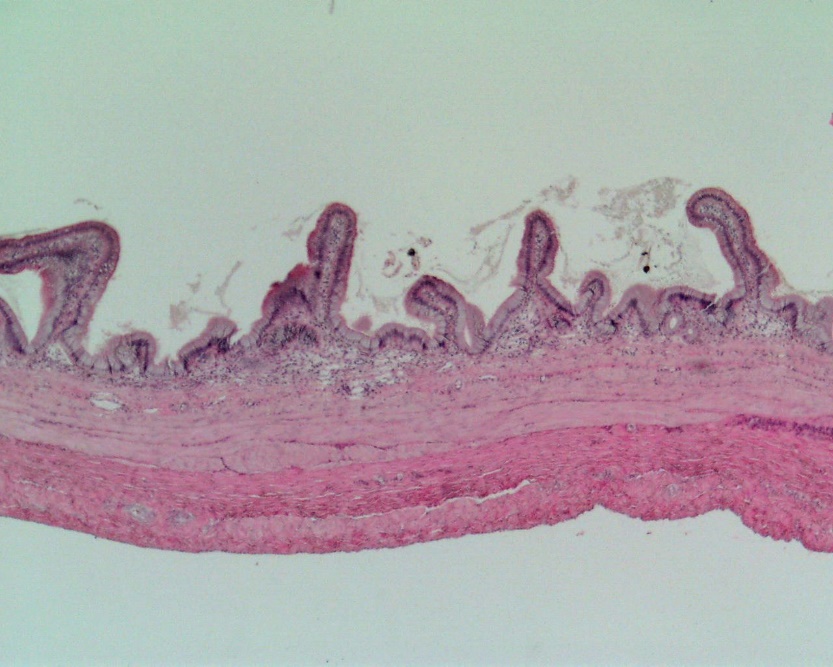 TUNICA SUBSEROSA:
laza rostos kötőszövet

TUNICA SEROSA:
mesothel 

TUNICA ADVENTITIA:
epehólyag hátsó felszínén
LAMINA EPITHELIALIS
LAMINA PROPRIA
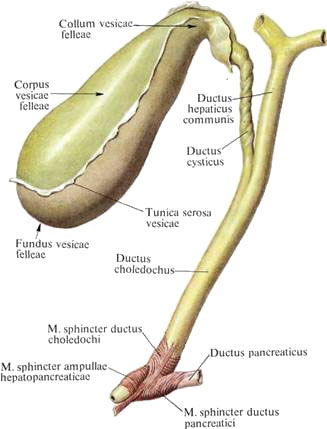 TUNICA MUSCULARIS
TUNICA SUBSEROSA
TUNICA SEROSA
KÖSZÖNÖM A FIGYELMET!
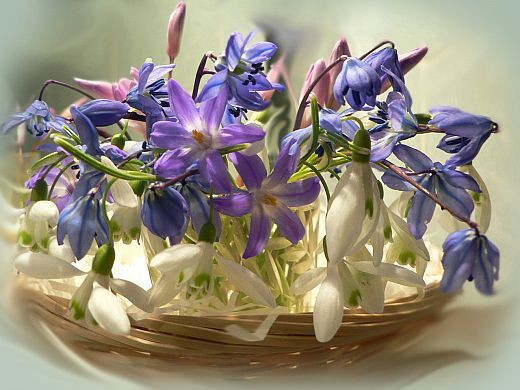 BIBLIOGRÁFIA
Röchlich Pál:  Szövettan, Semmelweis Kiadó, 2006
Schiebler – Schmidt: Anatomie (5. Auflage), Springer – Lehrbuch
Renate Lüllmann – Rauch: Histologie (3. Auflage), Thieme Verlag
Michael H. Ross – Wojciech Pawlina: Histology A Text and Atlas (6th Edition), Lippincott Wiliams and  Wilkins
Benninghoff, Drenckhahn, Anatomie: Makroskopische Anatomie, Histologie, Embryologie, Zellbiologie, Band I. (17. Auflage)
http://www.tankonyvtar.hu/
http://histohal.uni-halle.de/
https://www.anatomiedesmenschen.uni-koeln.de
https://www.mh-hannover.de
http://www.proprofs.com/flashcards/story.php?title=anatomy-exam-4_2
http://e-learning.studmed.unibe.ch/
http://www.cram.com/flashcards/histo-path-exam-2-2367976
https://www.mh-hannover.de
https://hu.pinterest.com/pin/352969689518014170/
BIBLIOGRÁFIA
https://embryology.med.unsw.edu.au/embryology/index.php?title=File:Intestine_histology_006.jpg

https://www.pinterest.co.uk/pin/311381761710009516/

http://www.medrx-education.com/usmle-review/normal-gi-histology

https://embryology.med.unsw.edu.au/embryology/index.php/Gastrointestinal_Tract_-_Colon_Histology

http://www.vivo.colostate.edu/hbooks/pathphys/digestion/liver/histo_lobule.html

http://www.lab.anhb.uwa.edu.au/mb140/CorePages/Liver/liver.htm

http://www.pathologyoutlines.com/topic/livernormalhistology.html

https://www.proteinatlas.org/learn/dictionary/normal/pancreas

https://www.memorangapp.com/flashcards/84020/Microanatomy/

http://medcell.med.yale.edu/systems_cell_biology/liver_and_pancreas_lab.php

https://www.proteinatlas.org/learn/dictionary/normal/gallbladder

https://www.proteinatlas.org/images_dictionary/gallbladder__1__example_1__1_25.jpg